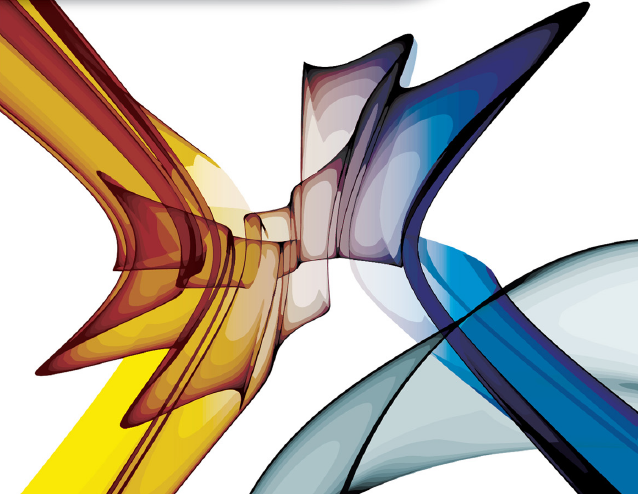 Introduction to
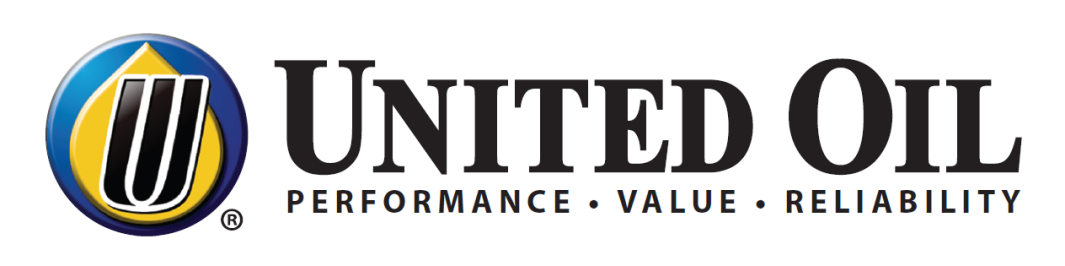 www.united-oil.com
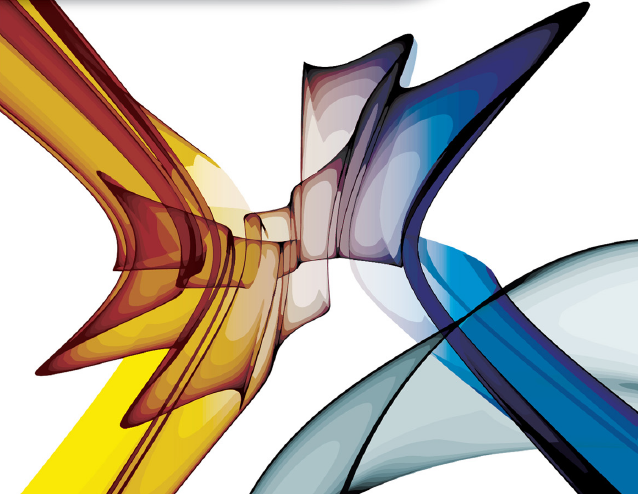 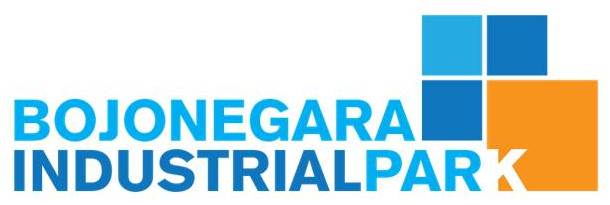 WIRANTO GROUP COMPANY
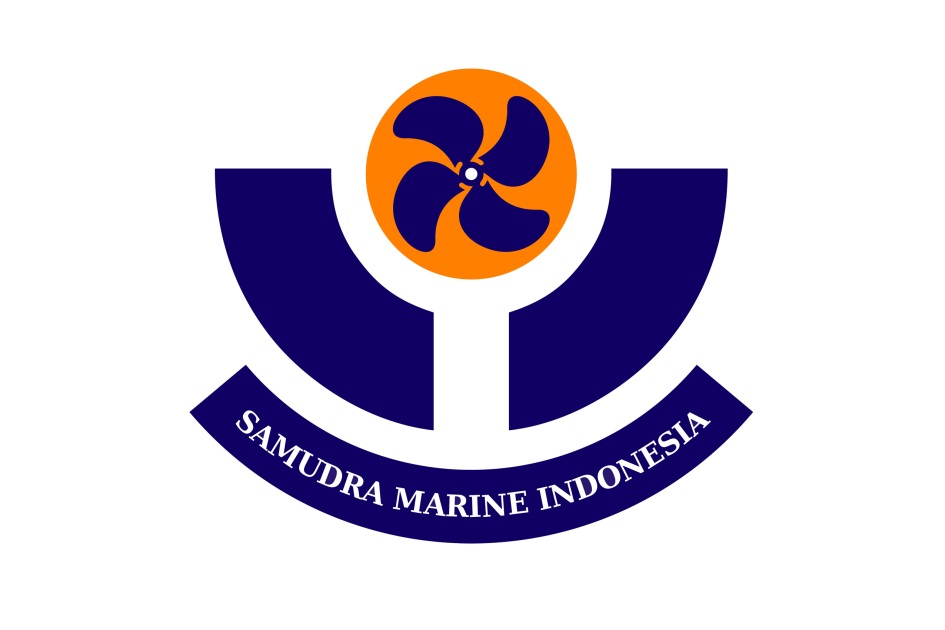 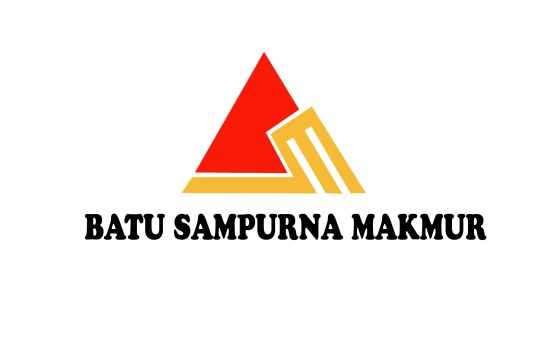 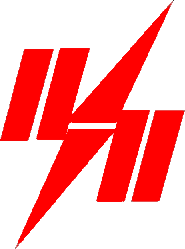 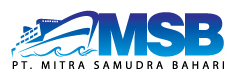 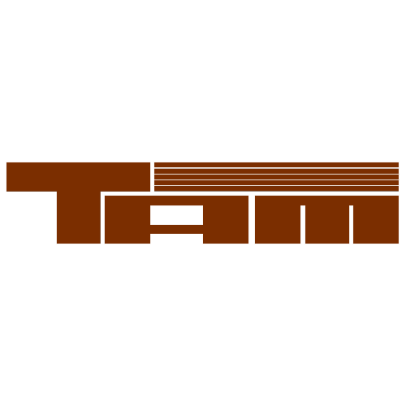 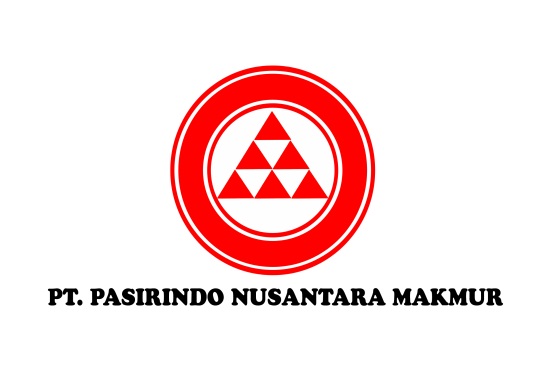 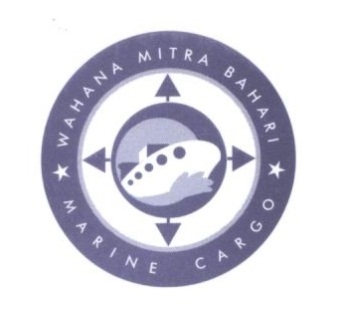 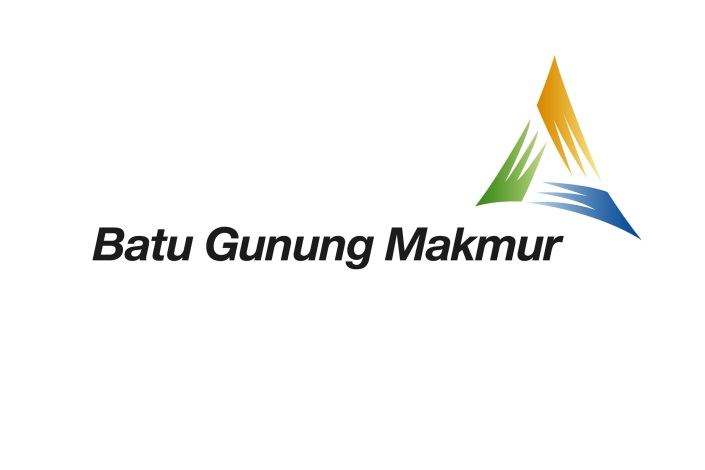 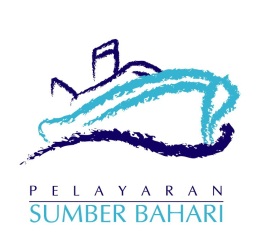 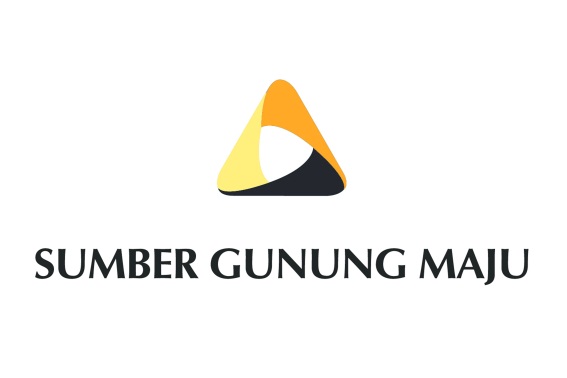 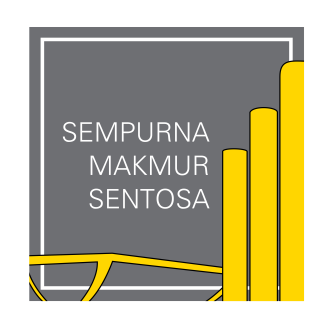 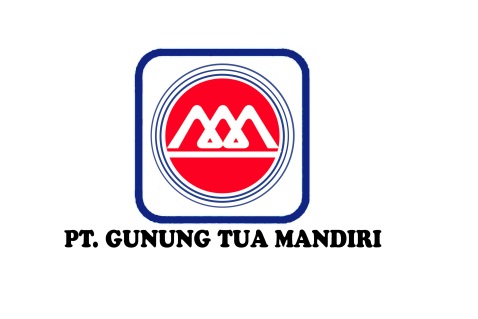 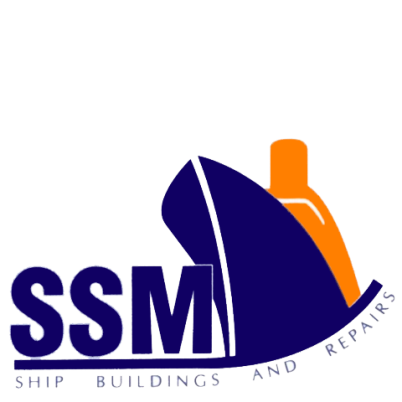 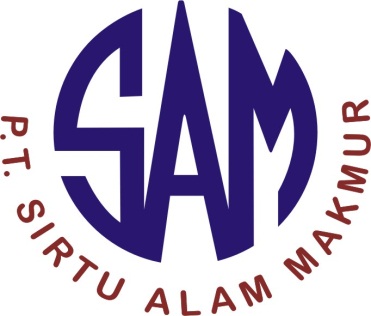 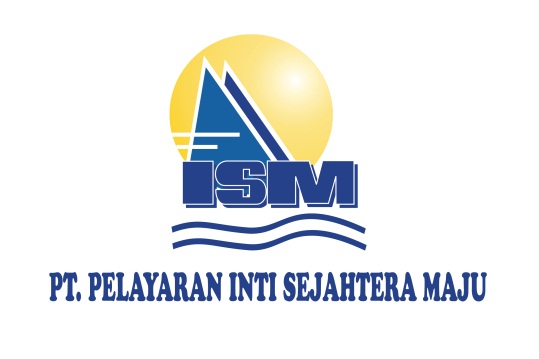 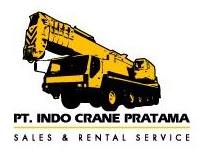 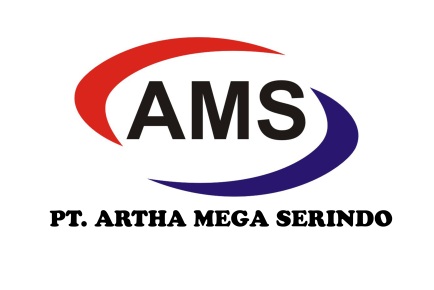 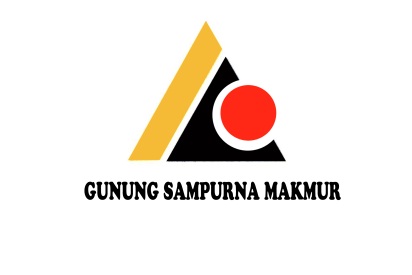 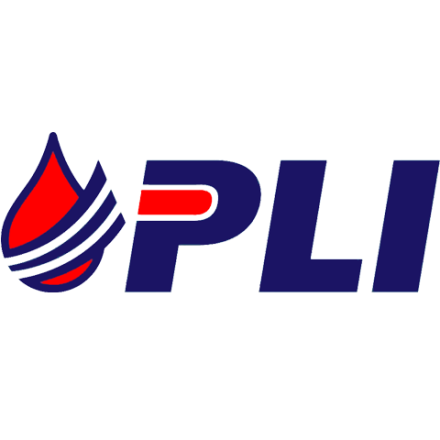 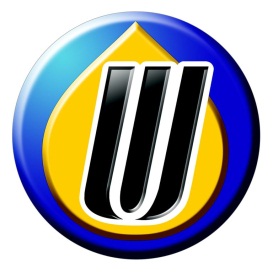 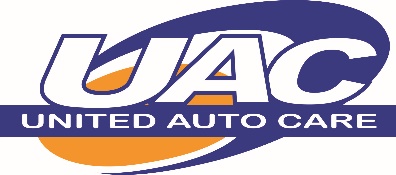 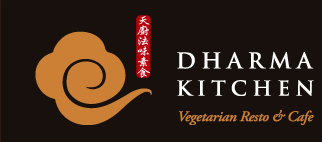 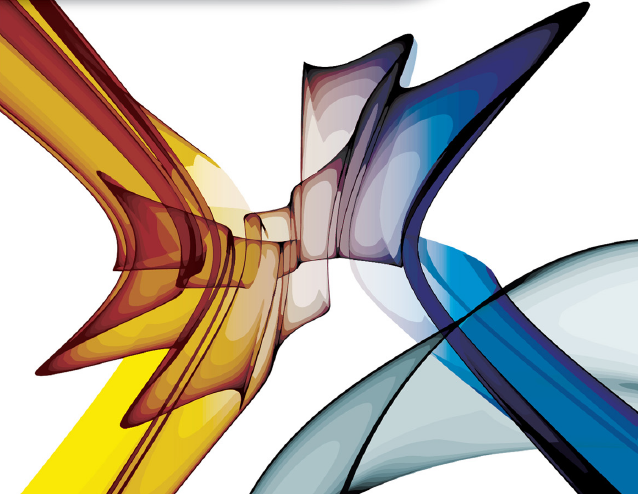 WIRANTO GROUP COMPANY
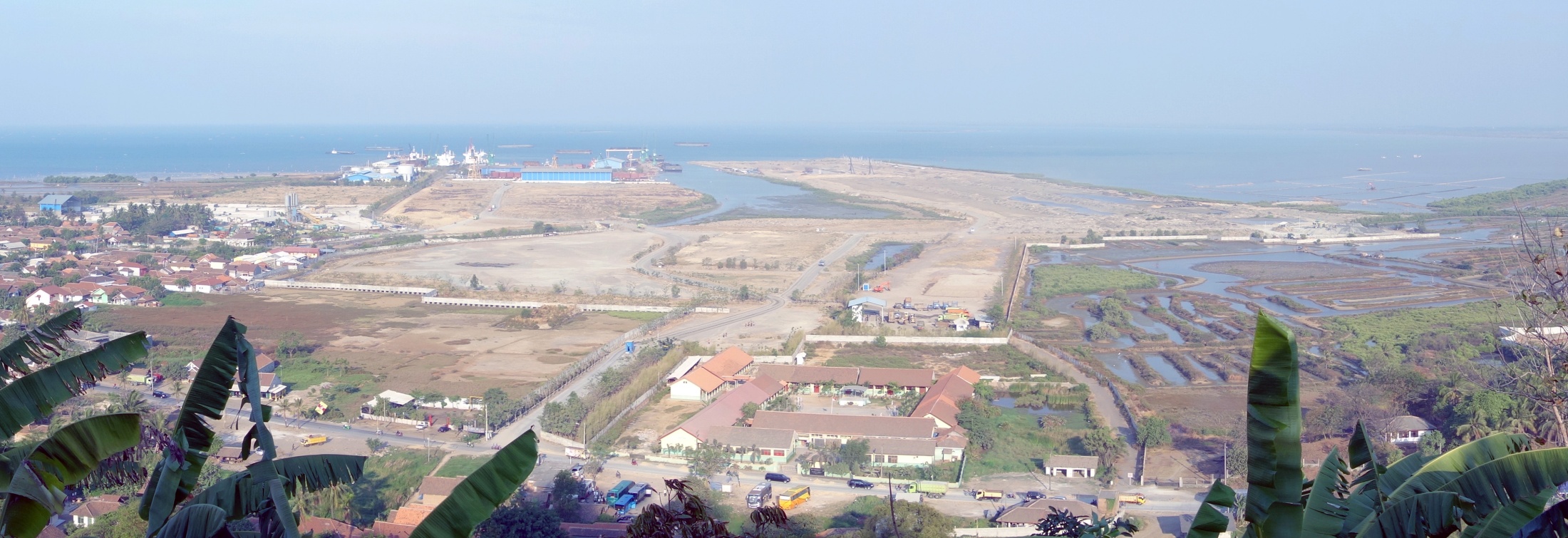 4
2
3
1
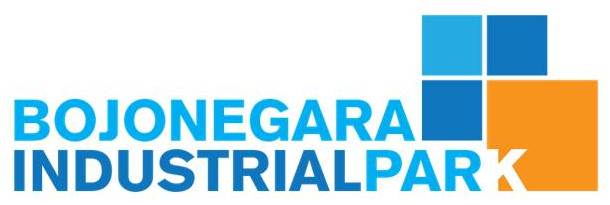 Developer and Construction
www.united-oil.com
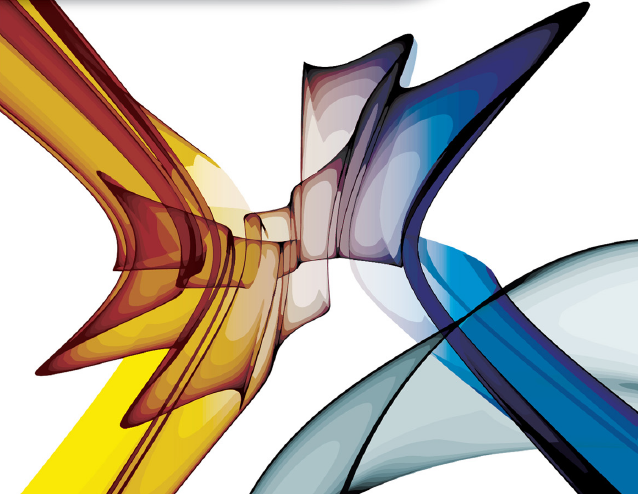 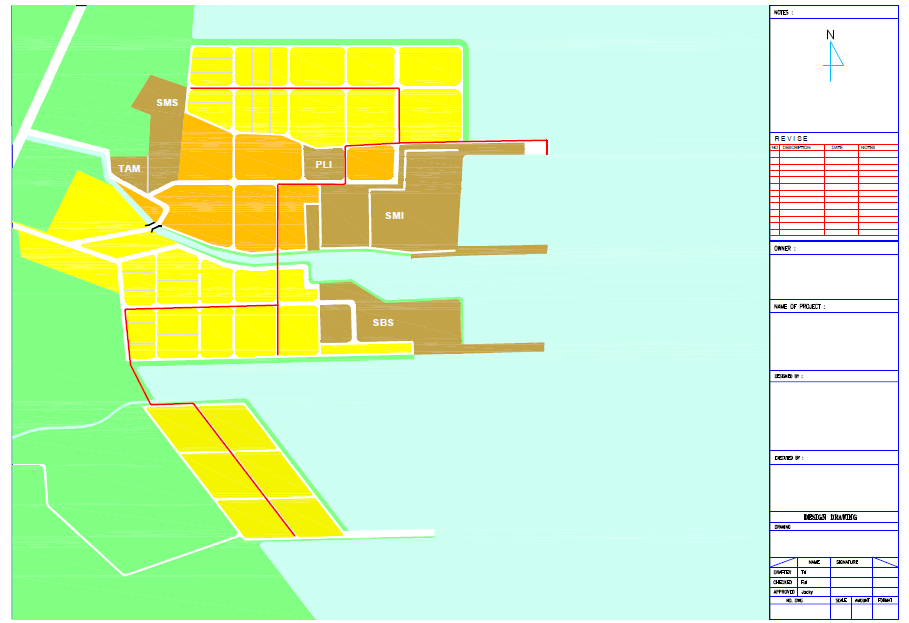 Chemical 
Process Plants
Phase 4 (40 ha)
Tank farms
Common pipe-rack
Tank farms
Jetty 1, 2 & 3 – Oil Products/Chemical Terminal
Phase 1 (50 Ha)
Tank farms
Jul’12 Ph3 changed to 63 Ha
Emergency Services – Fire Brigade, Clinic
Offshore Logistics Centre
Central Utilities
Jetty 4
Warehouse & 
Logistics Centre
Wiranto Group
Phase 2 (50 ha)
Chemical 
Process Plants
U/C
Jetty 6
Bojonegara 
Industrial Estate
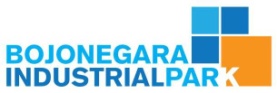 Master Plan v2
July 2012
Common pipe-rack
Phase 3 (63 ha)
Tank farms
Tank farms
500 m
3C
Chemical 
Process Plants
3A
Jetty 8 – Oil Products/Chemical Terminal
3B
SMI, SBS – Ship building/repair
SMS, TAM – Quarry processing
PLI – Tankage & LOBP
Phase 1 (50 Ha) 2005 to 2012
Phase 2 (50 Ha) 2011 to 2016
Phase 3 (63 Ha) 2014 to 2019    3A will be first to be reclaimed
Phase 4 (40 Ha) 2016 to 2021
www.united-oil.com
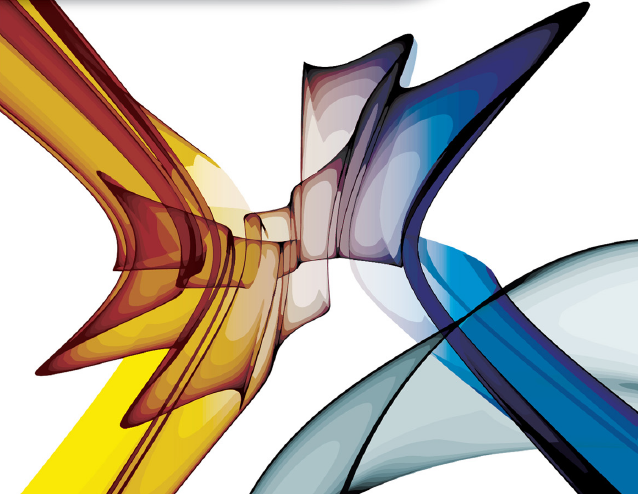 WIRANTO GROUP COMPANY
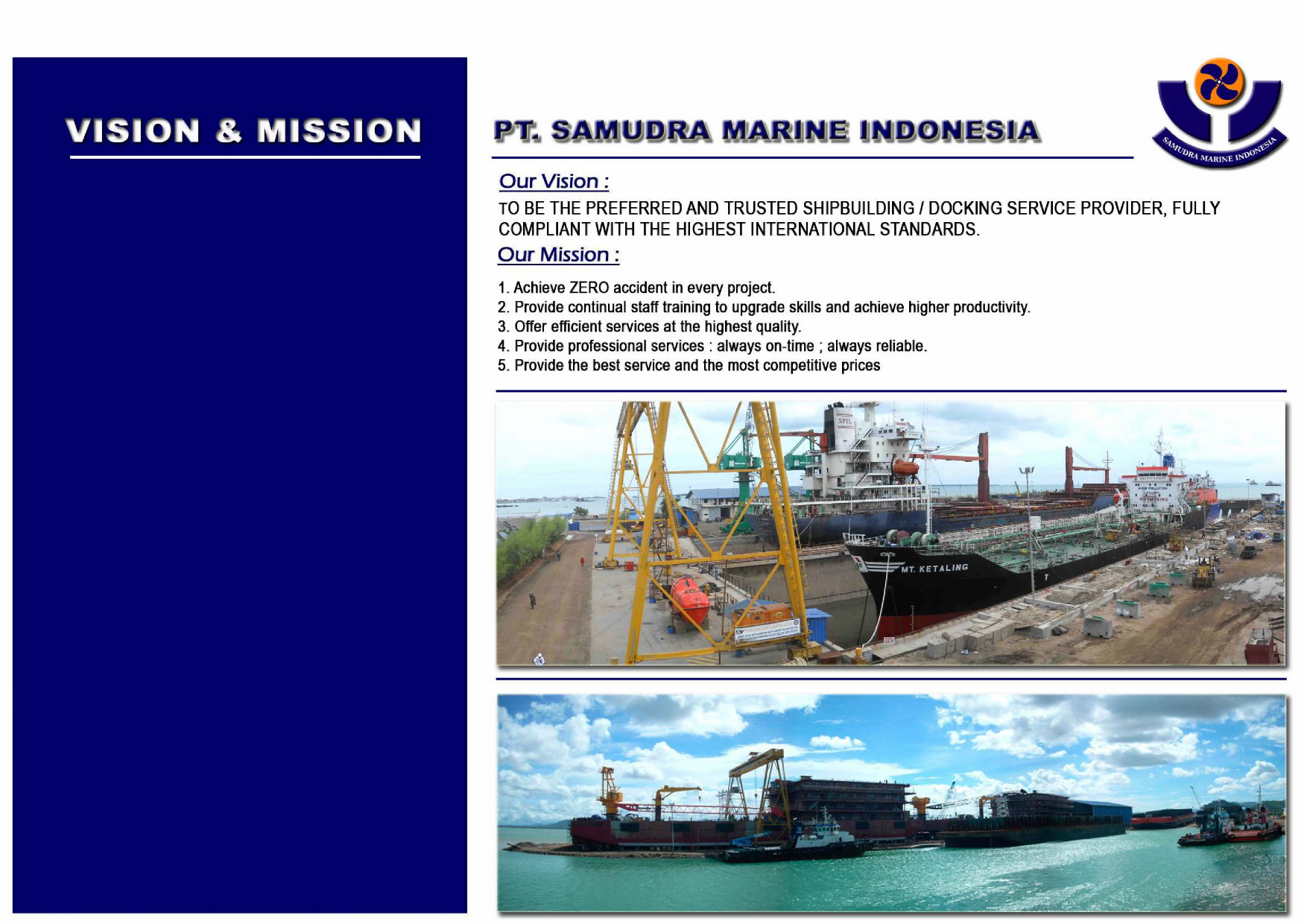 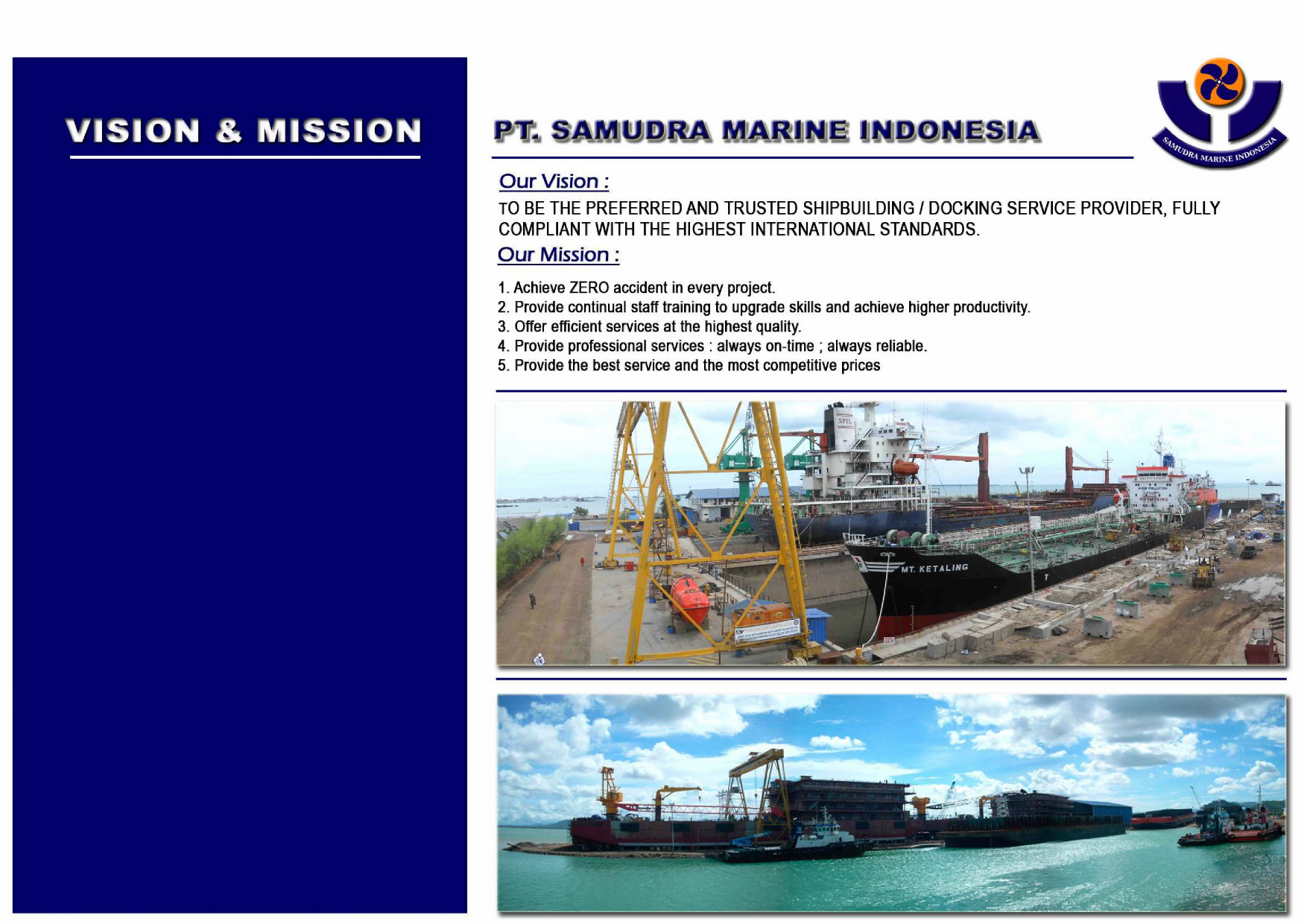 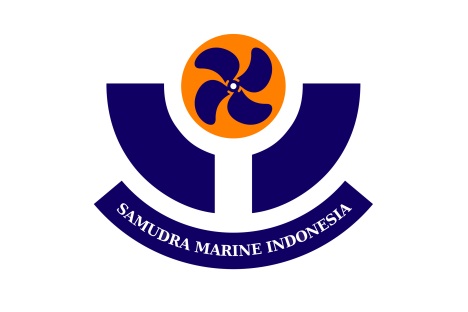 Shipyard – Build, Service & Dry Dock
www.united-oil.com
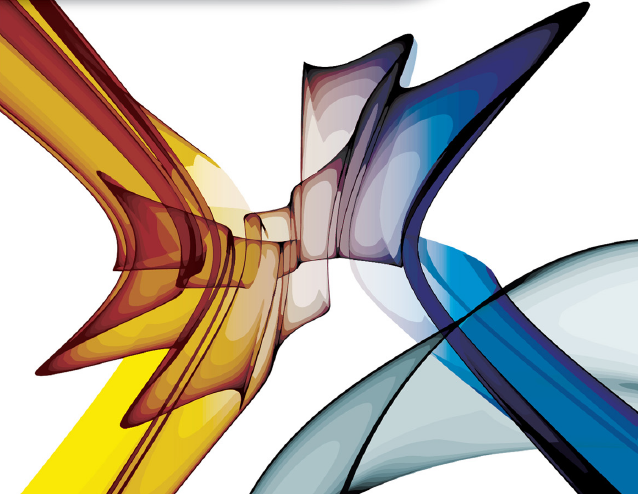 WIRANTO GROUP COMPANY
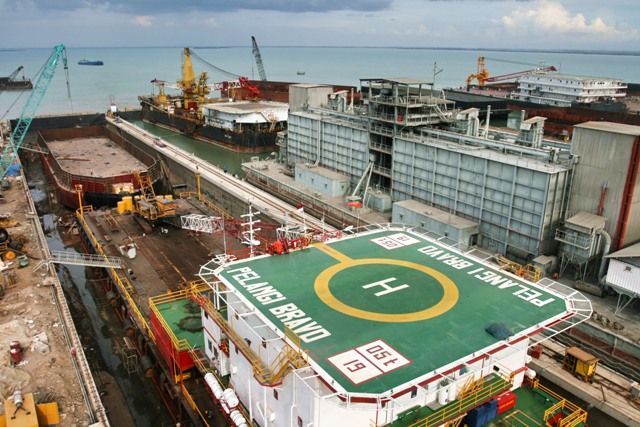 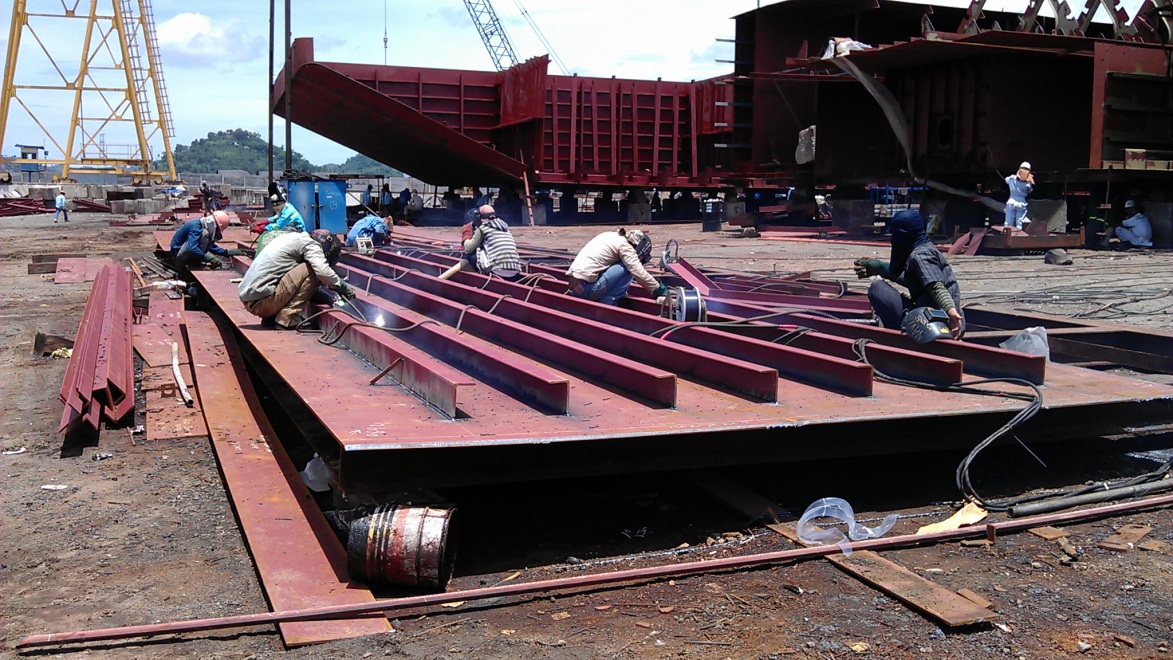 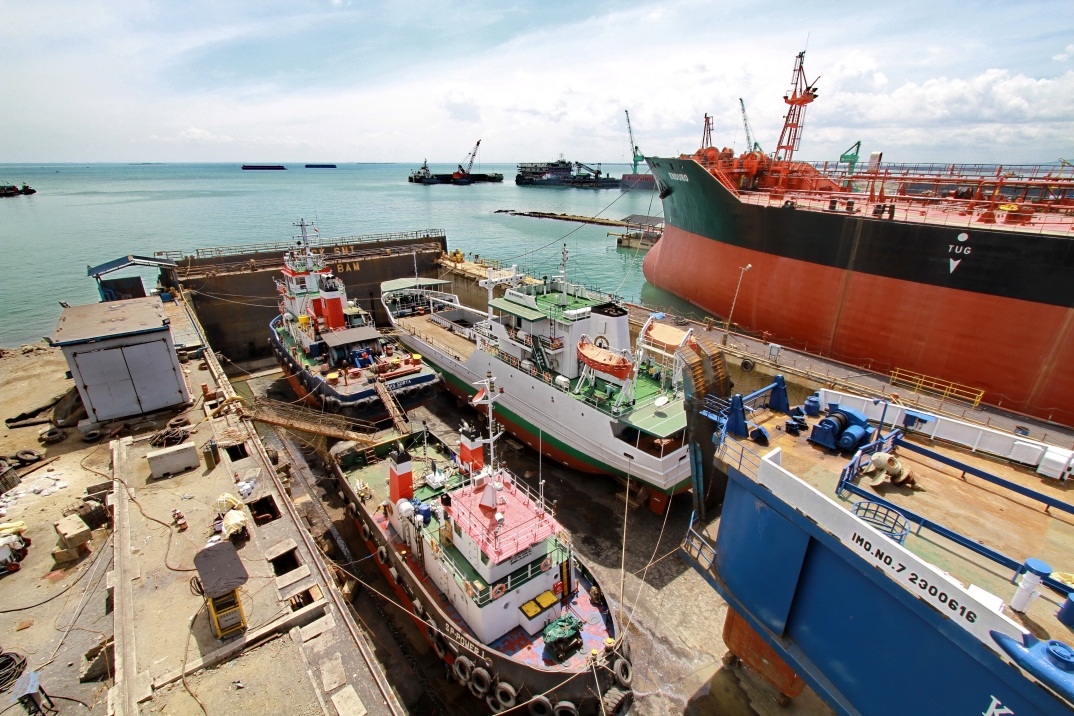 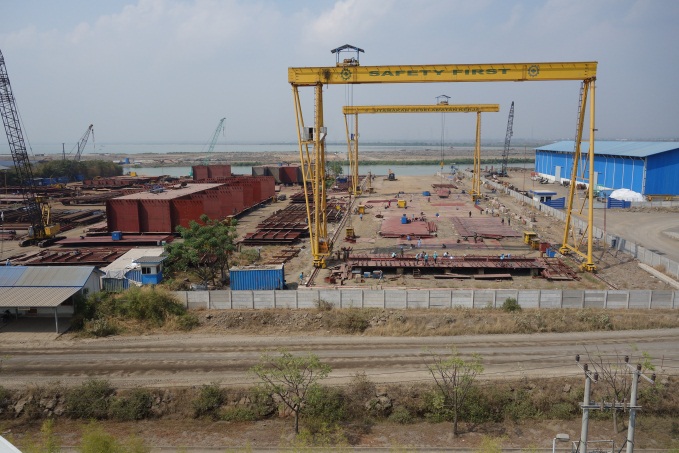 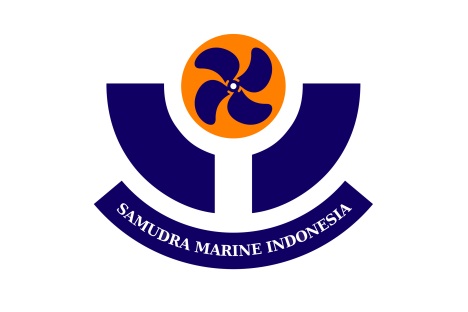 Shipyard – Build, Service & Dry Dock
www.united-oil.com
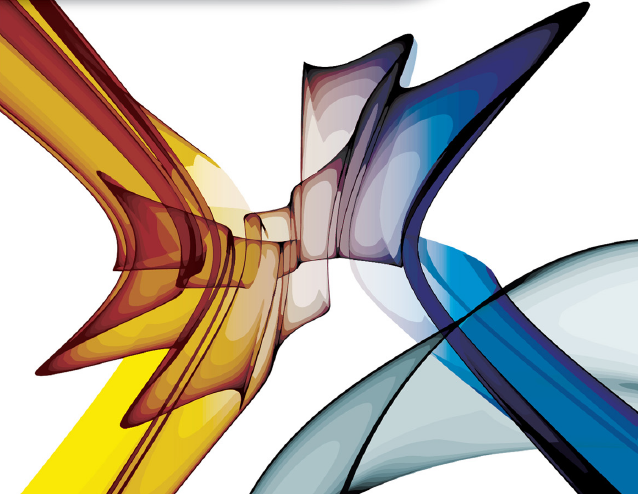 WIRANTO GROUP COMPANY
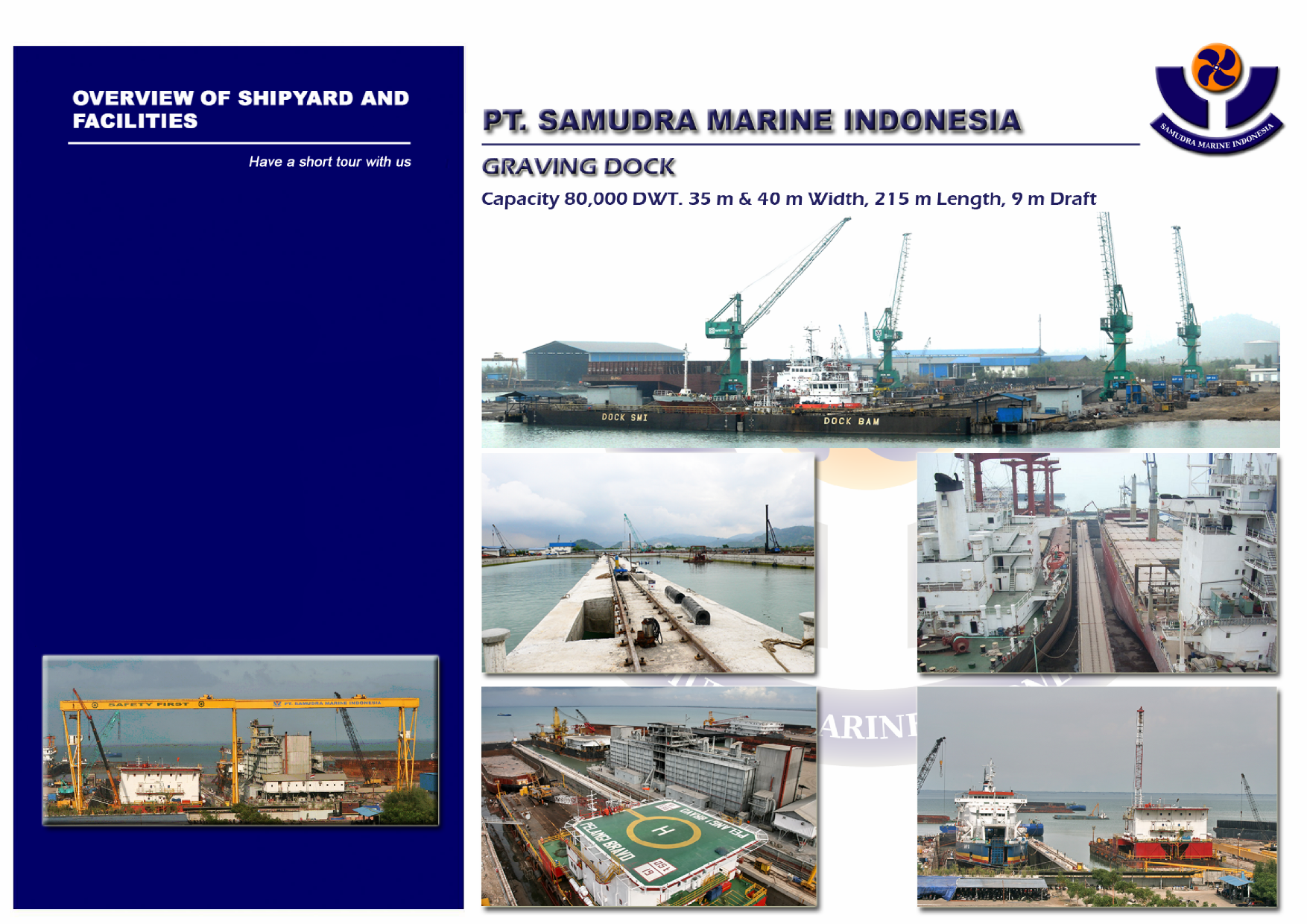 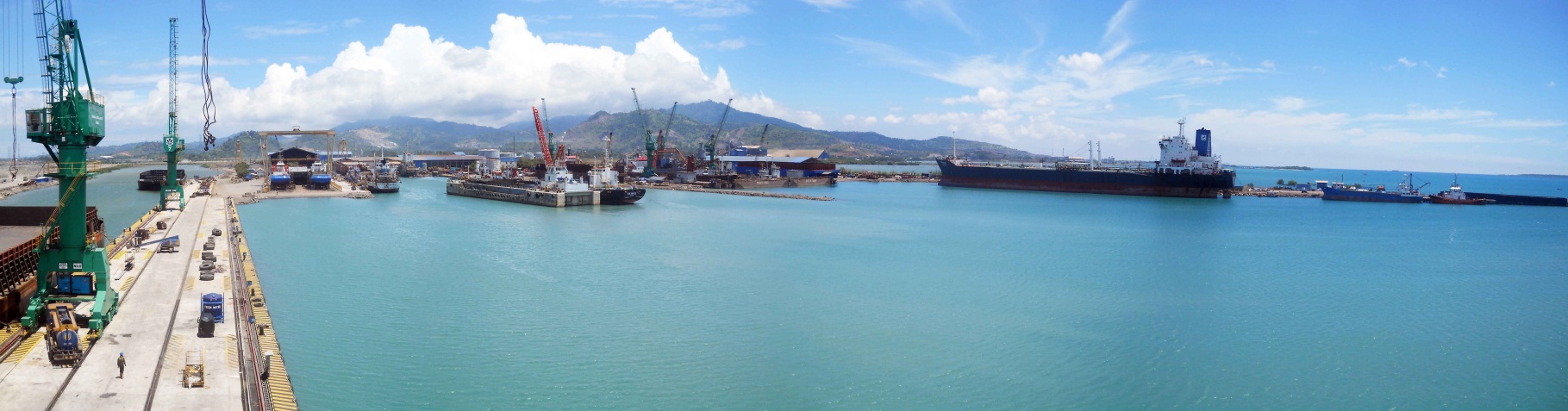 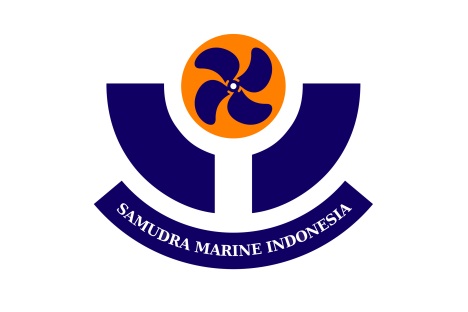 Shipyard – Build, Service & Dry Dock
www.united-oil.com
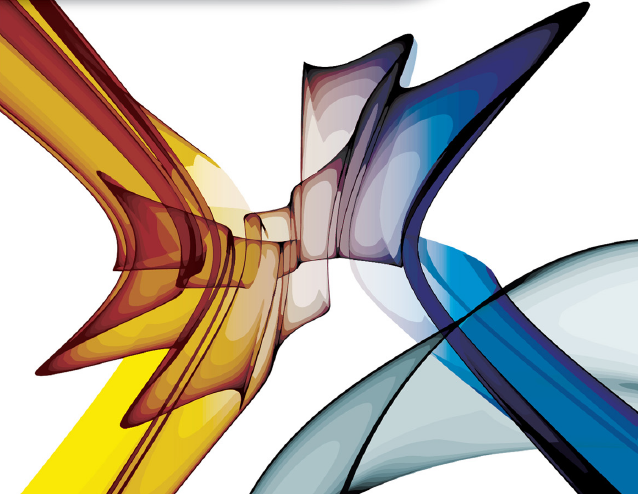 WIRANTO GROUP COMPANY
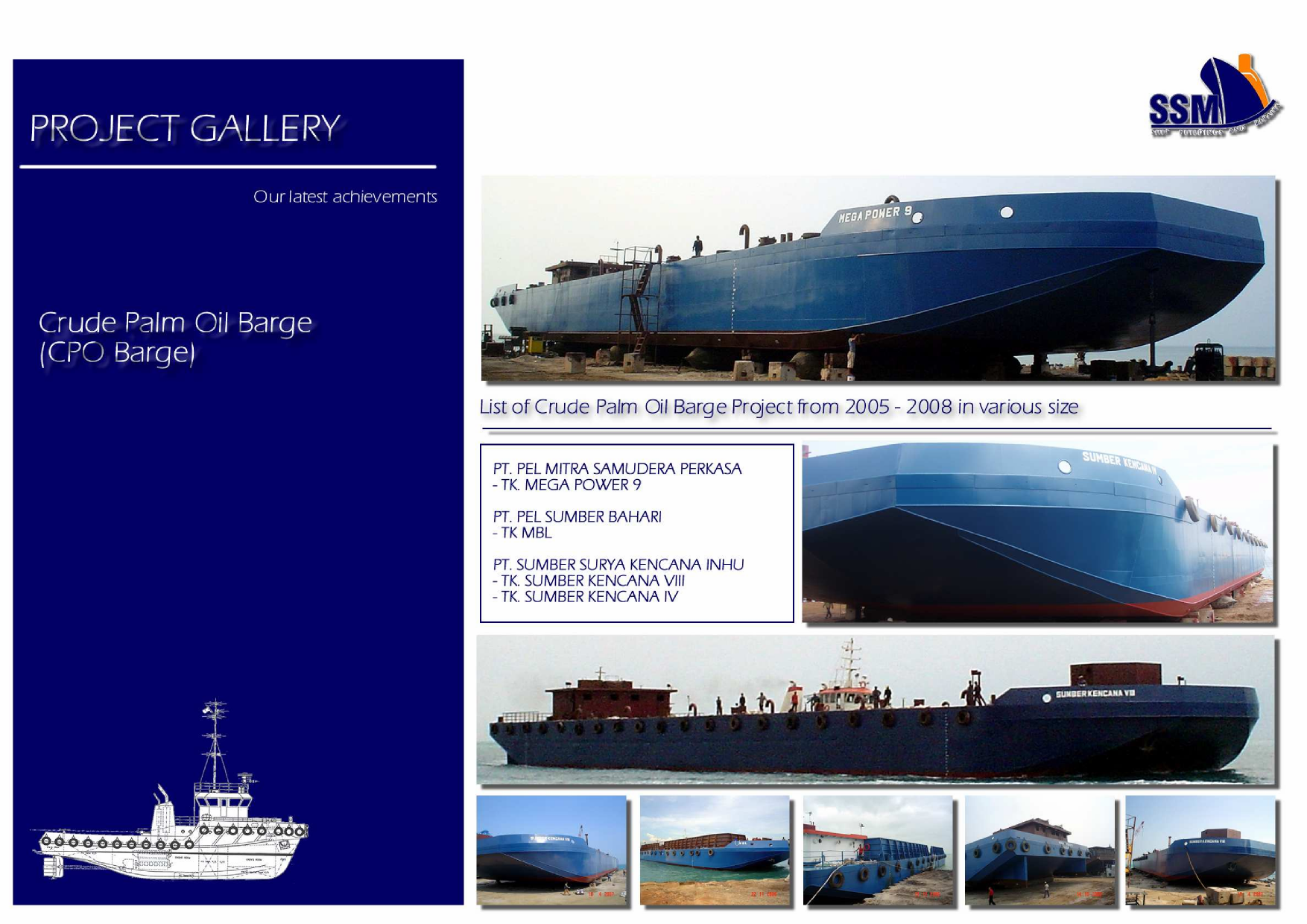 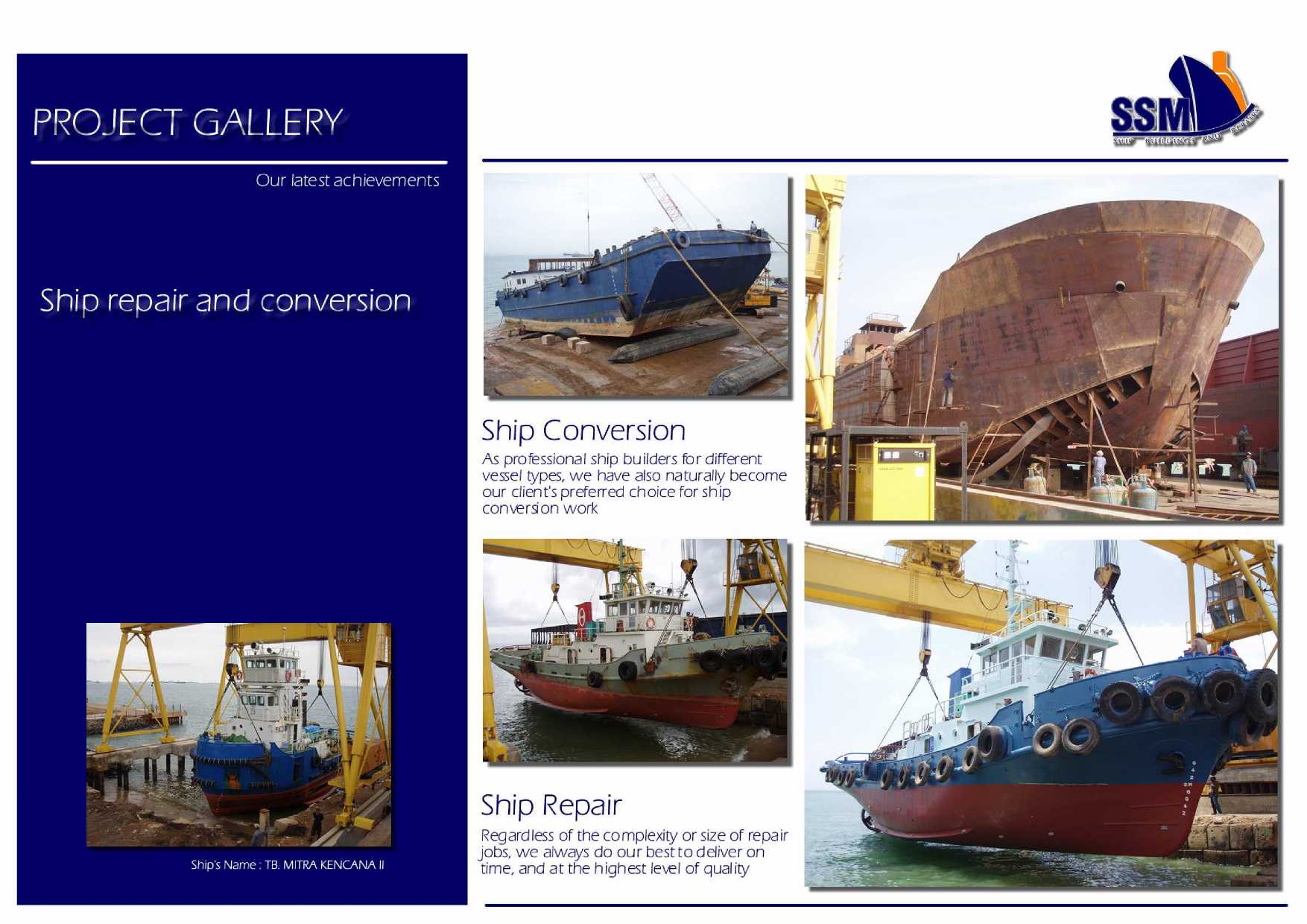 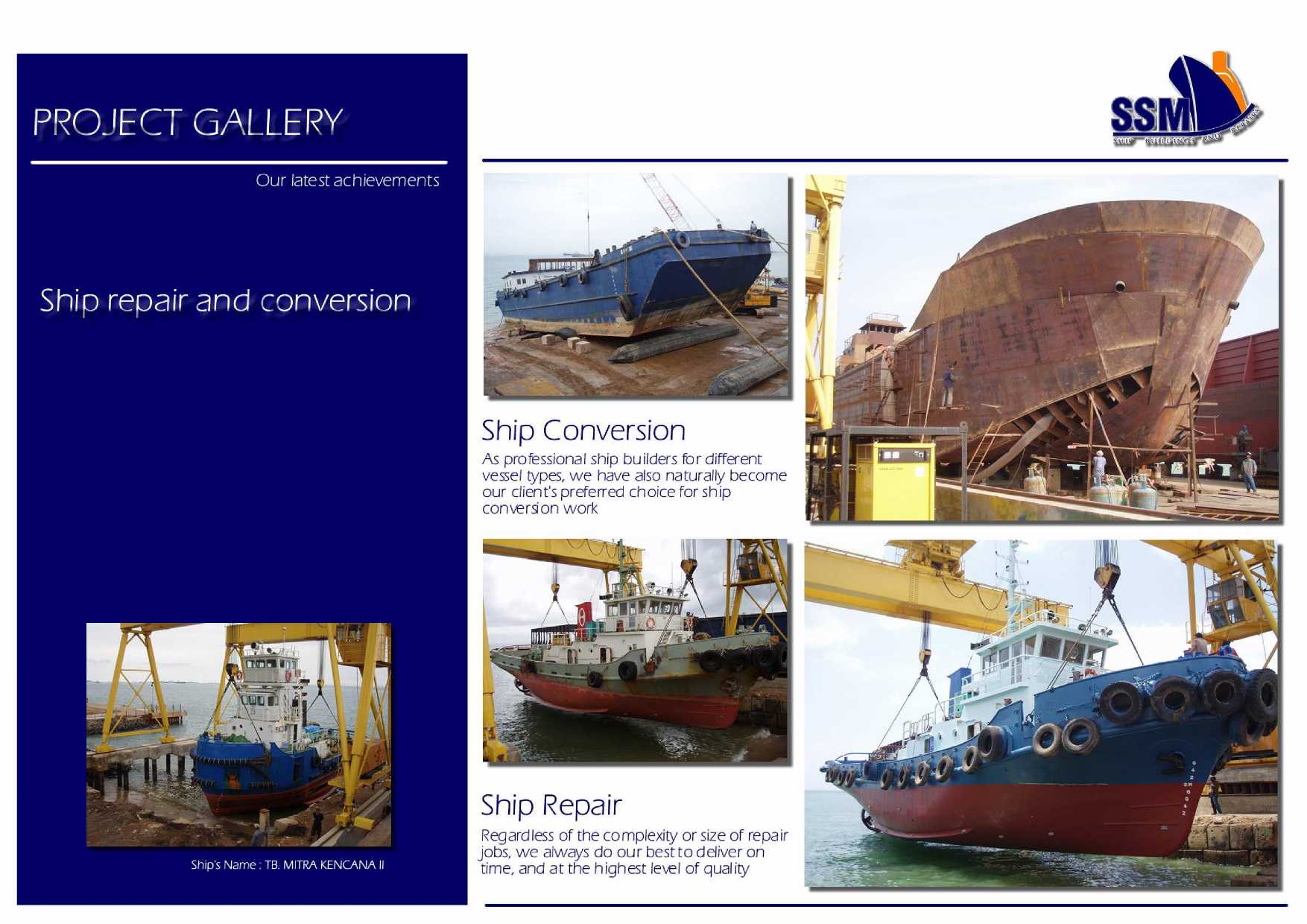 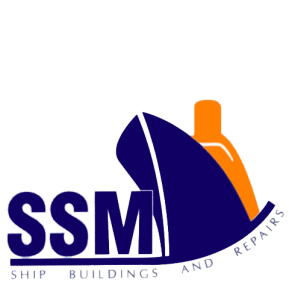 Shipyard – Build, Service Tug & Barge
www.united-oil.com
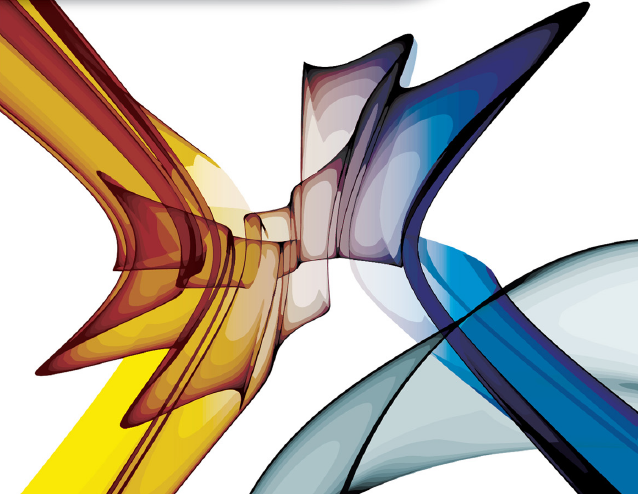 WIRANTO GROUP COMPANY
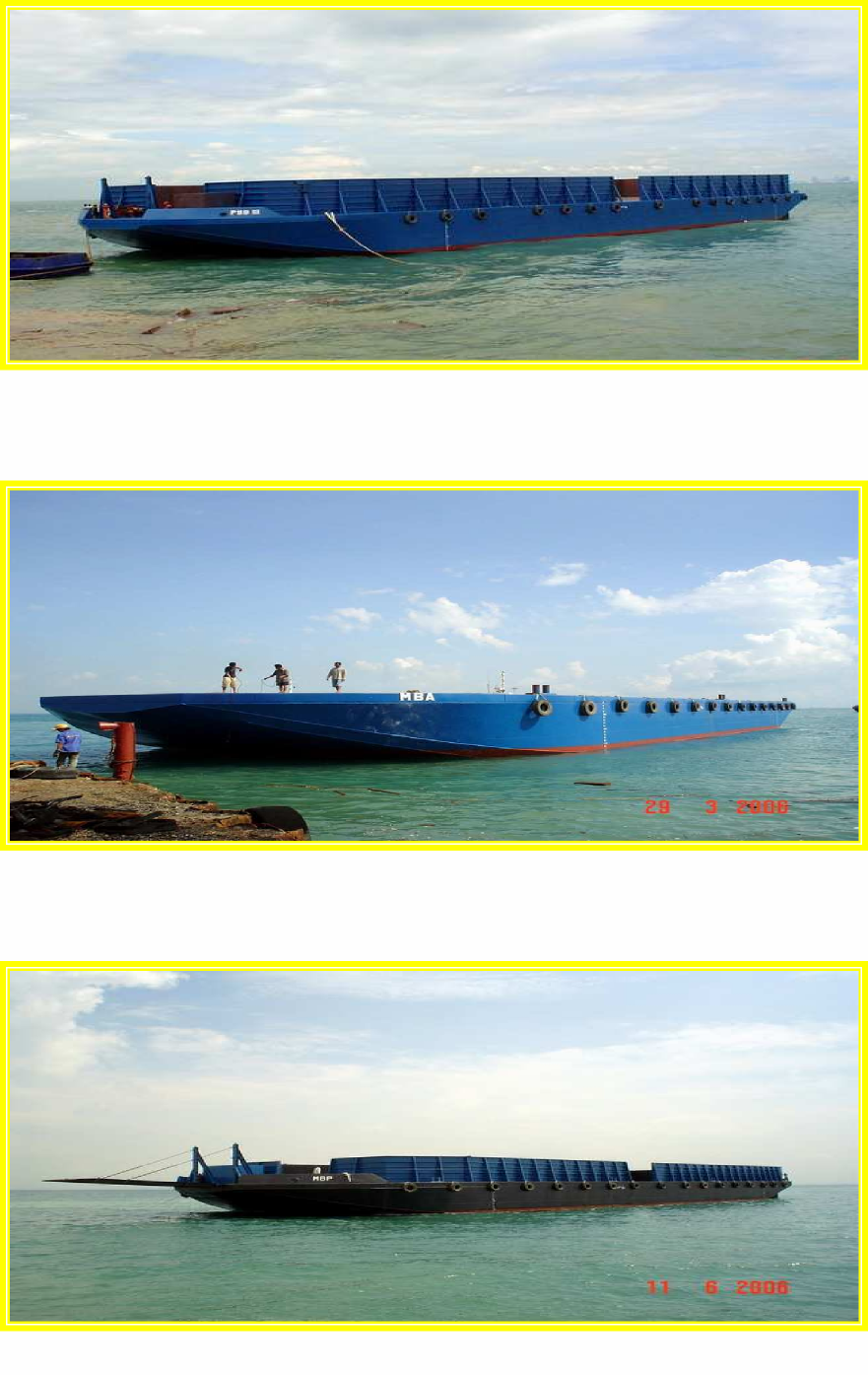 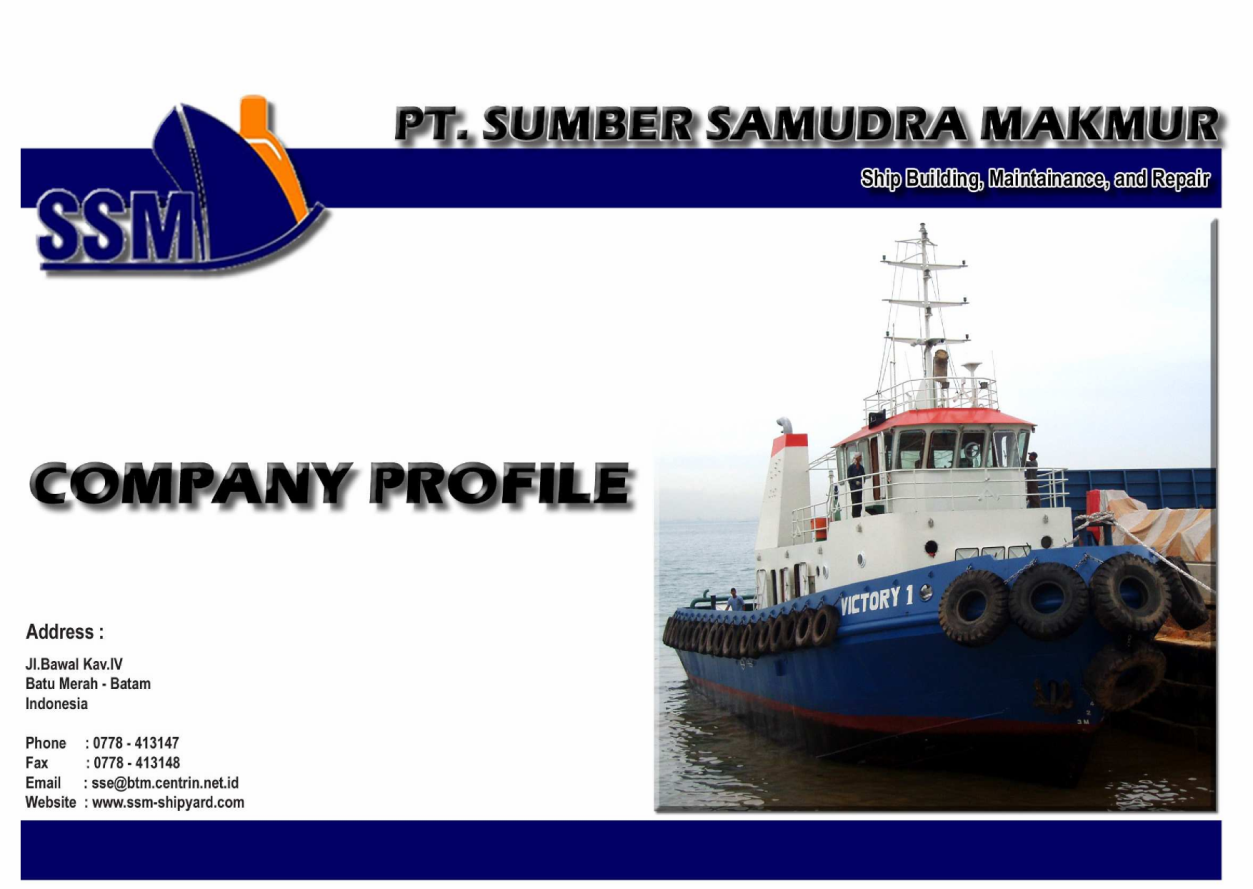 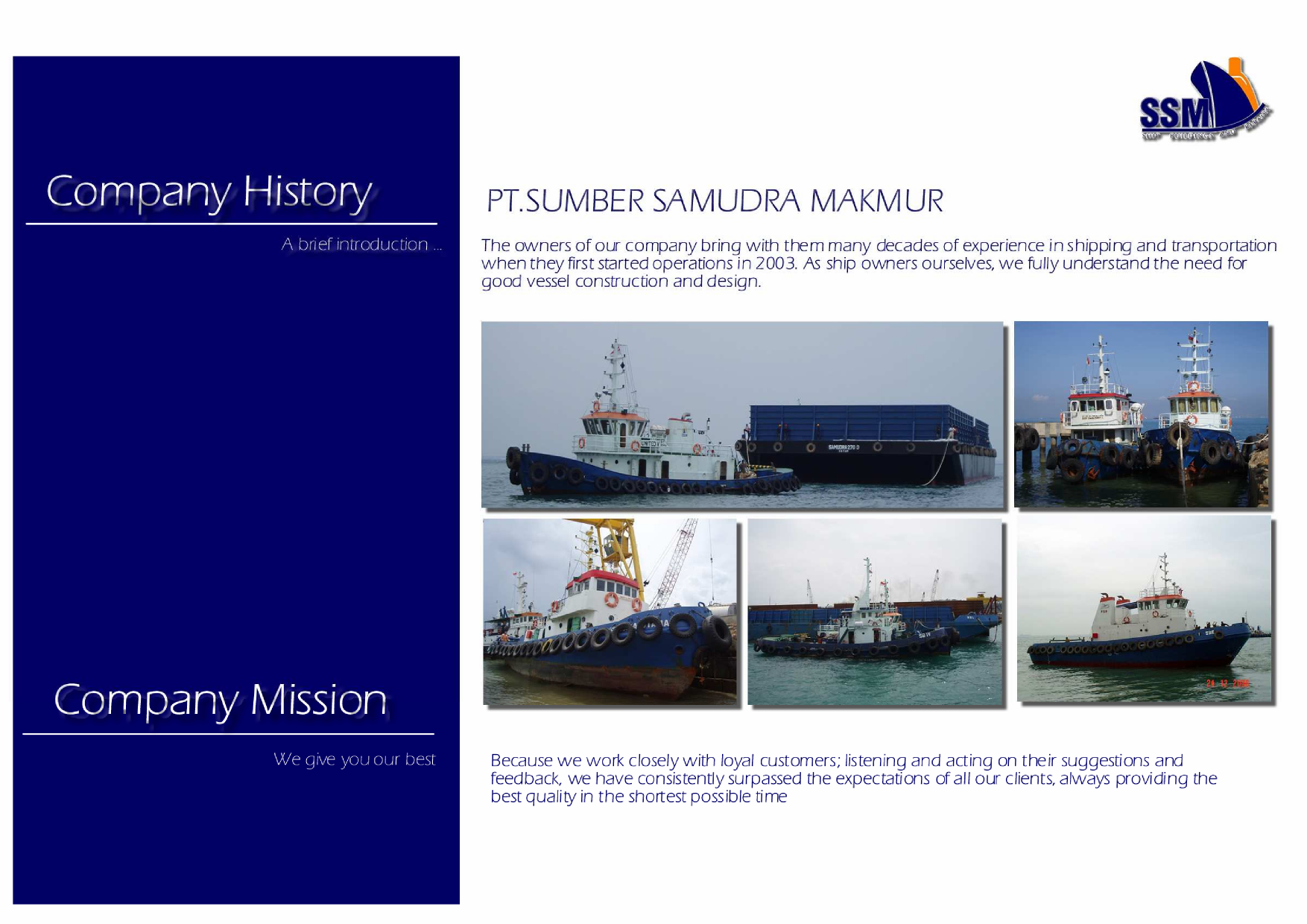 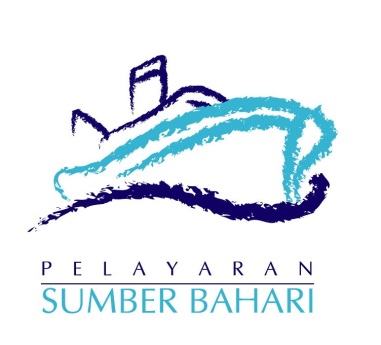 Tug Boat & Barge Chartering Fleet
www.united-oil.com
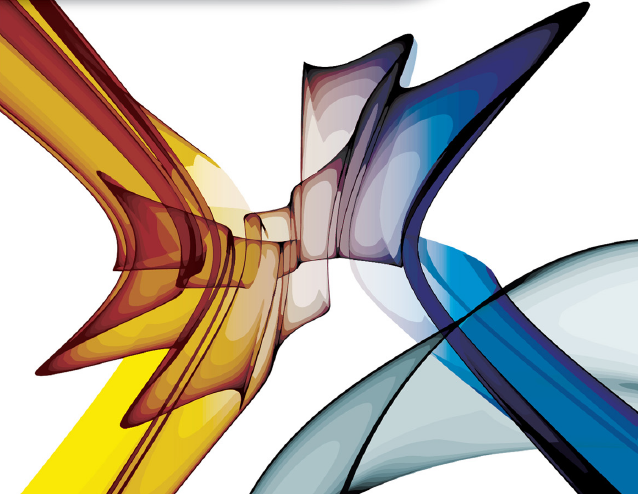 WIRANTO GROUP COMPANY
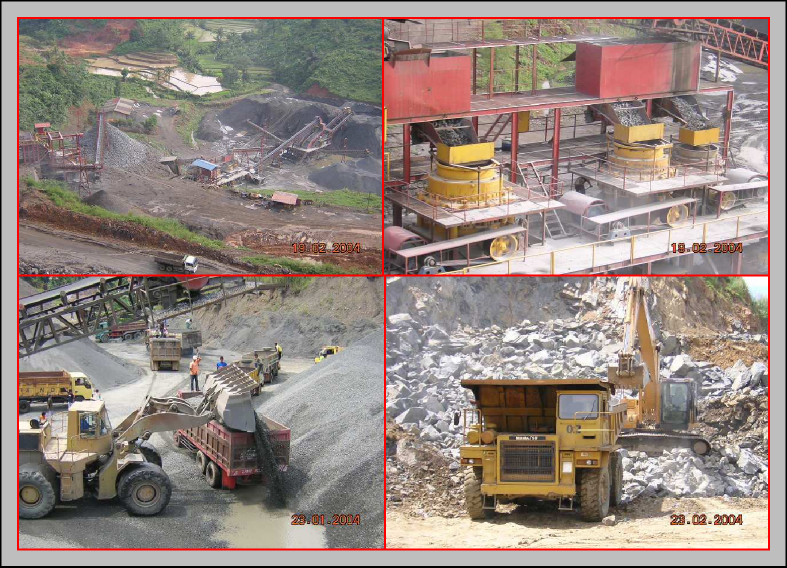 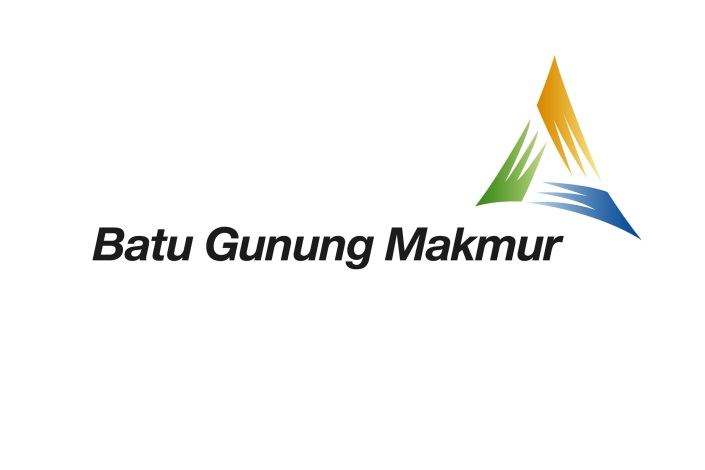 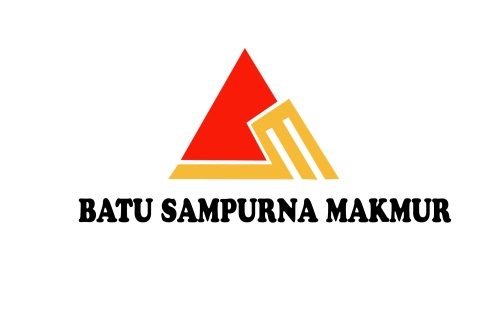 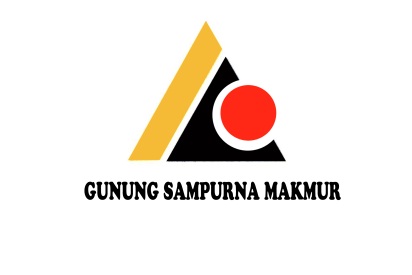 Stone Quarry
www.united-oil.com
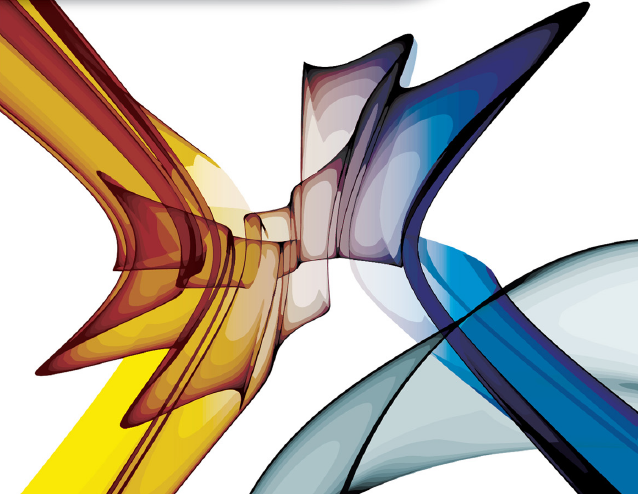 WIRANTO GROUP COMPANY
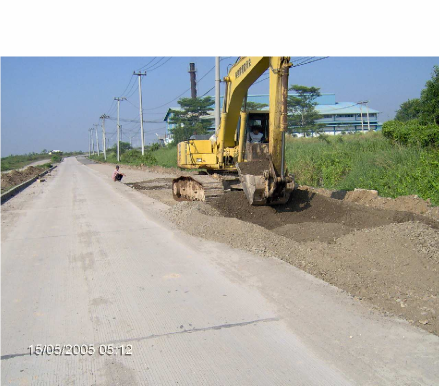 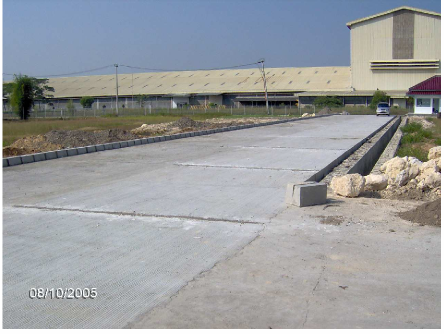 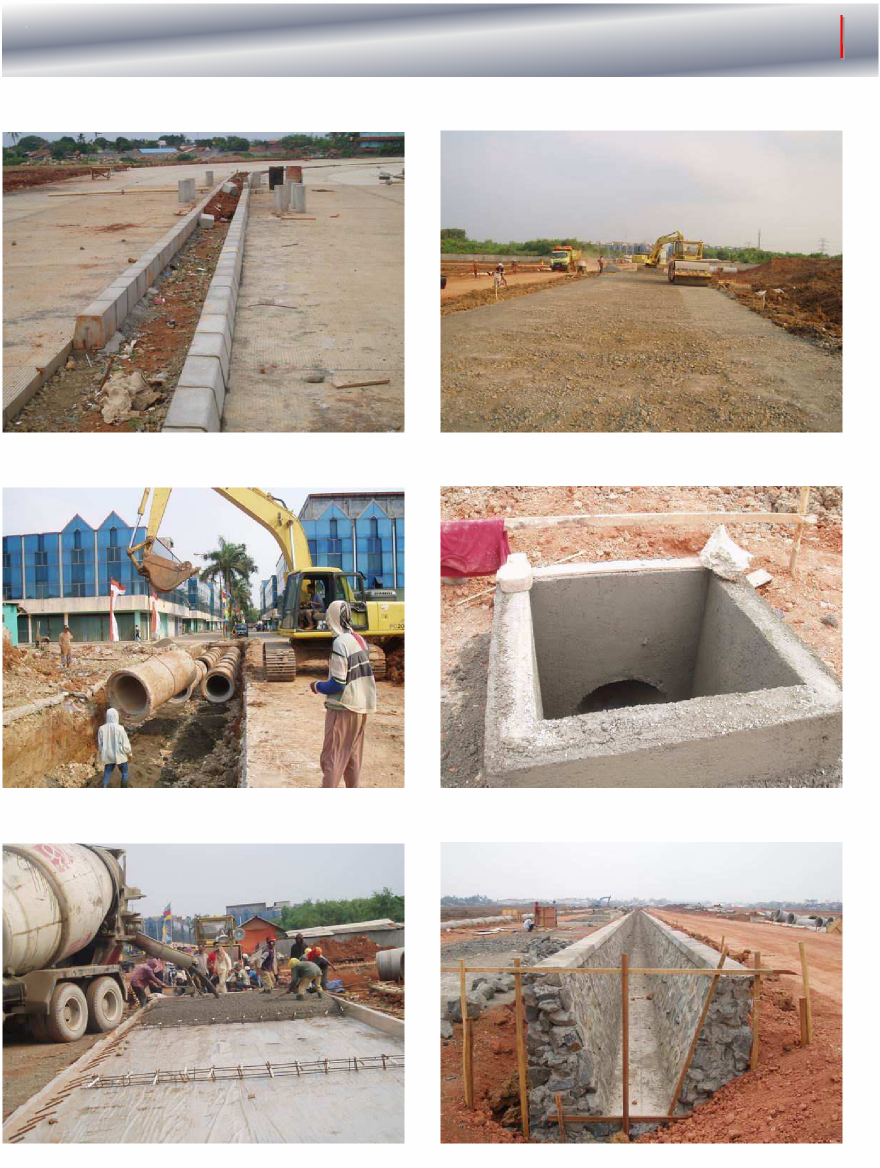 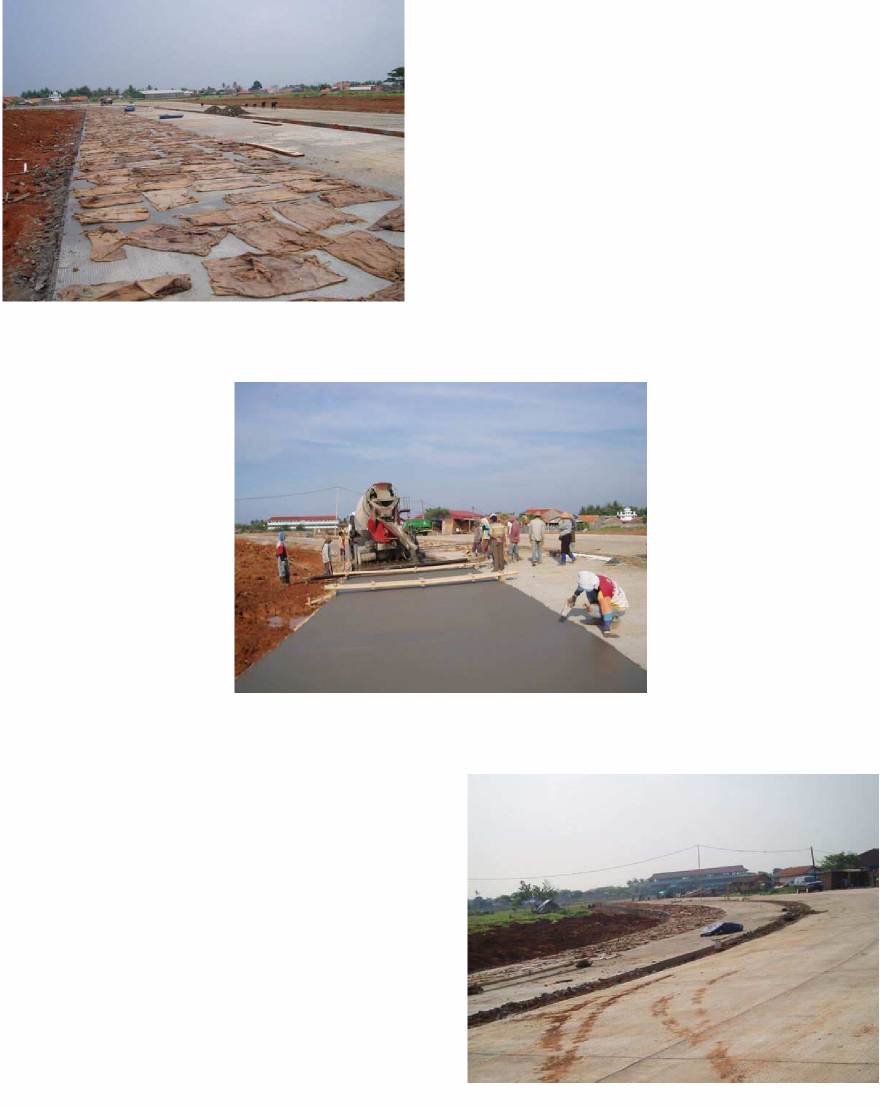 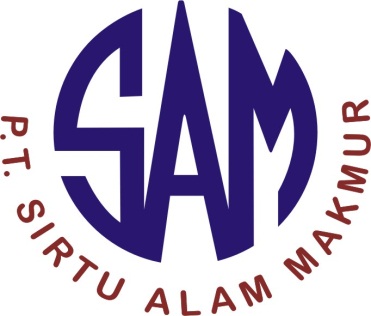 Tug Boat & Barge Chartering Fleet
www.united-oil.com
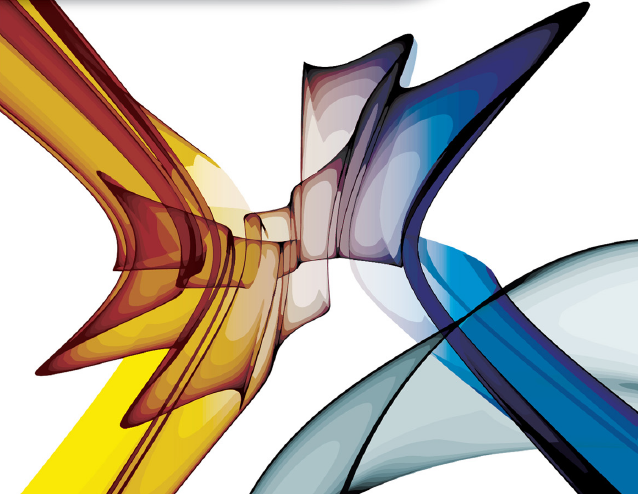 WIRANTO GROUP COMPANY
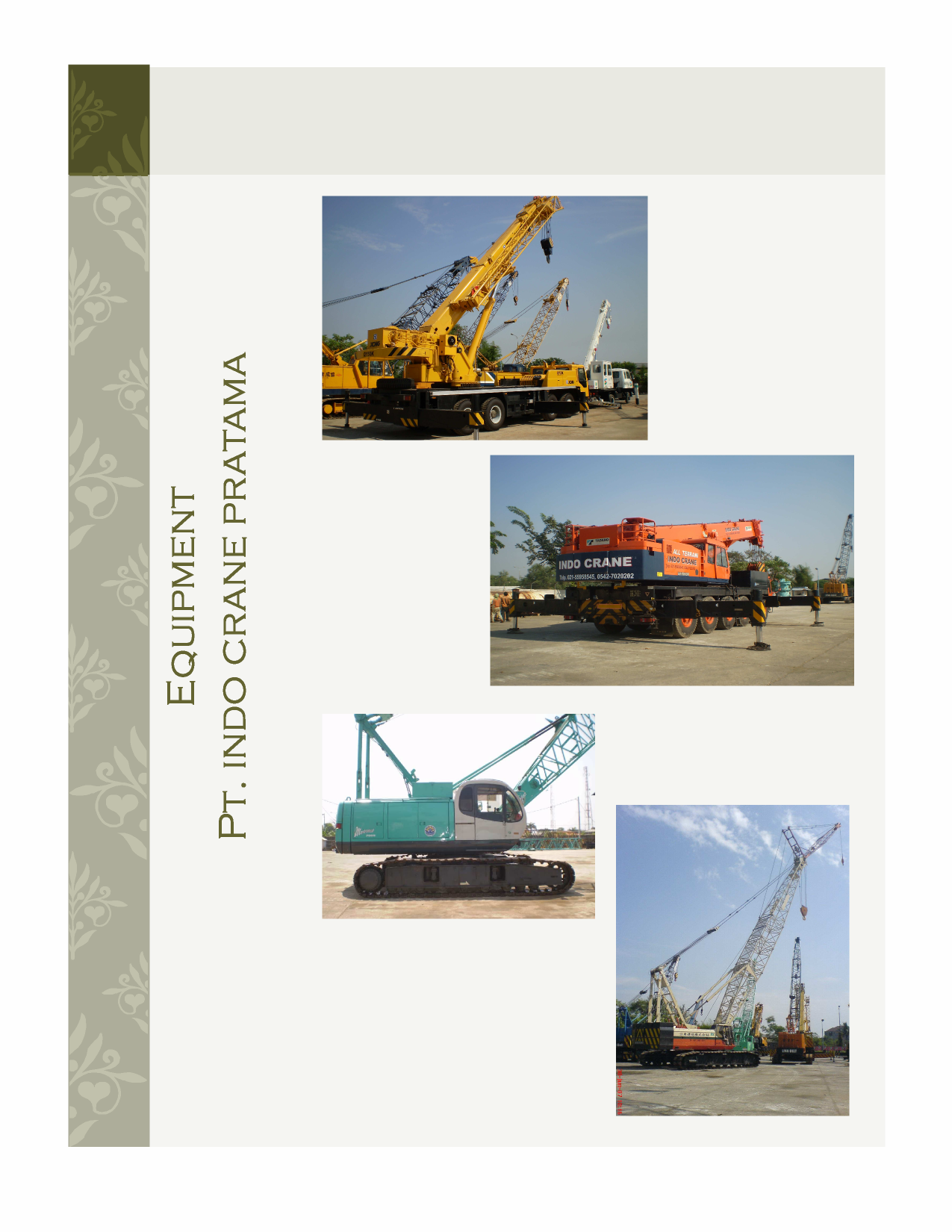 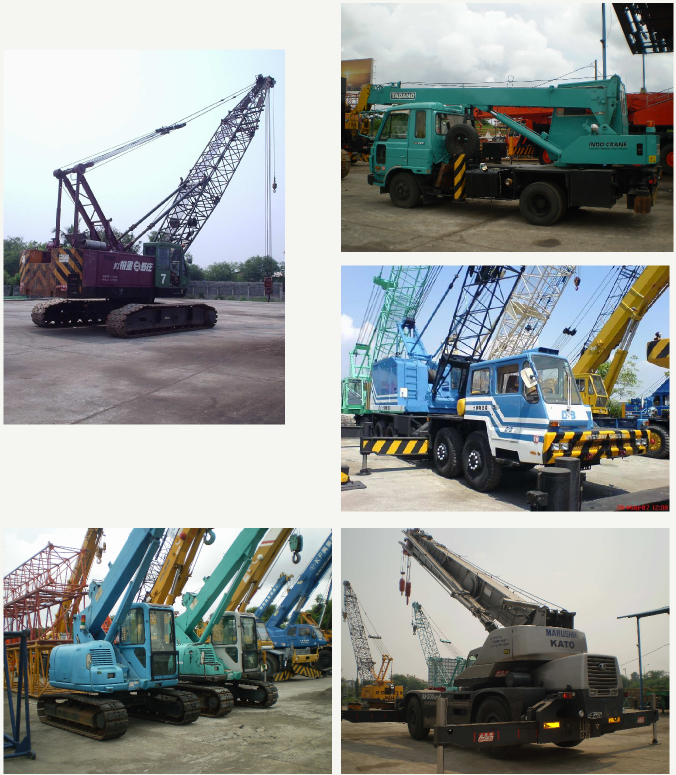 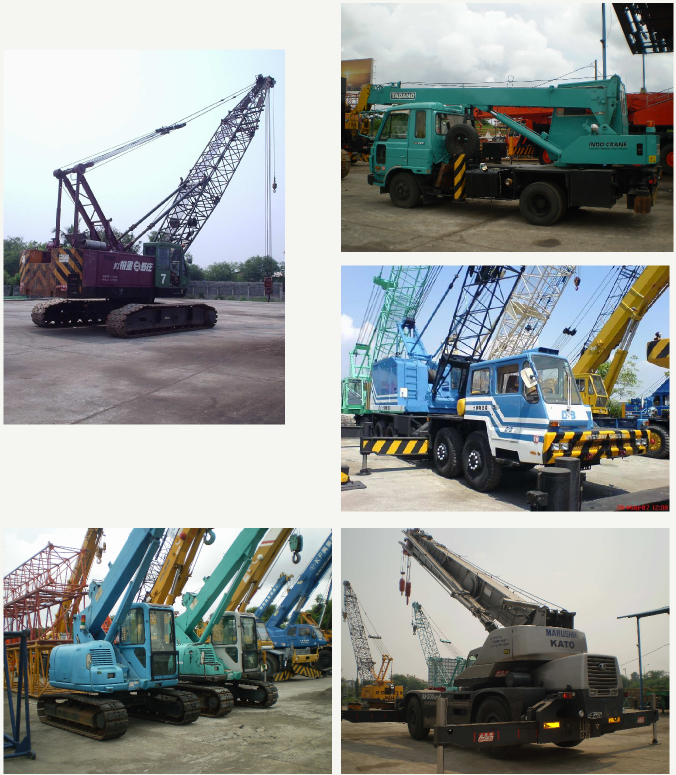 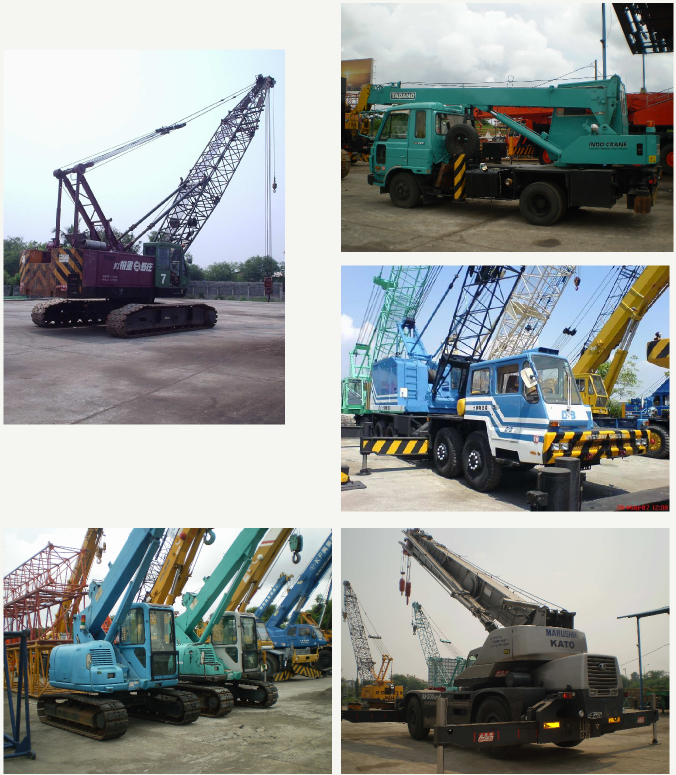 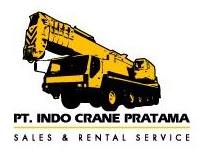 Crane Sales, Rental & Services
www.united-oil.com
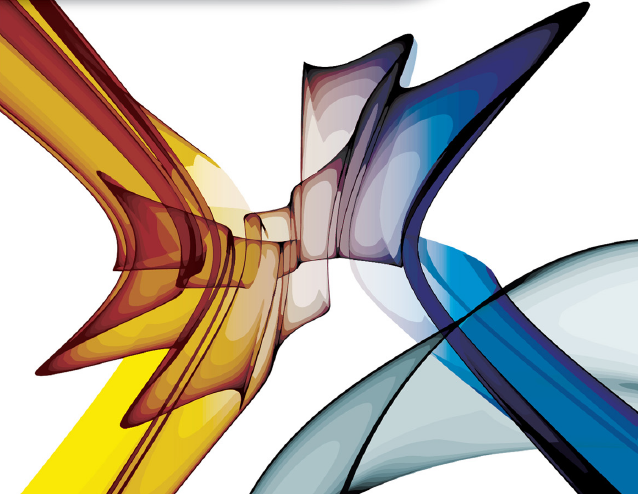 WIRANTO GROUP COMPANY
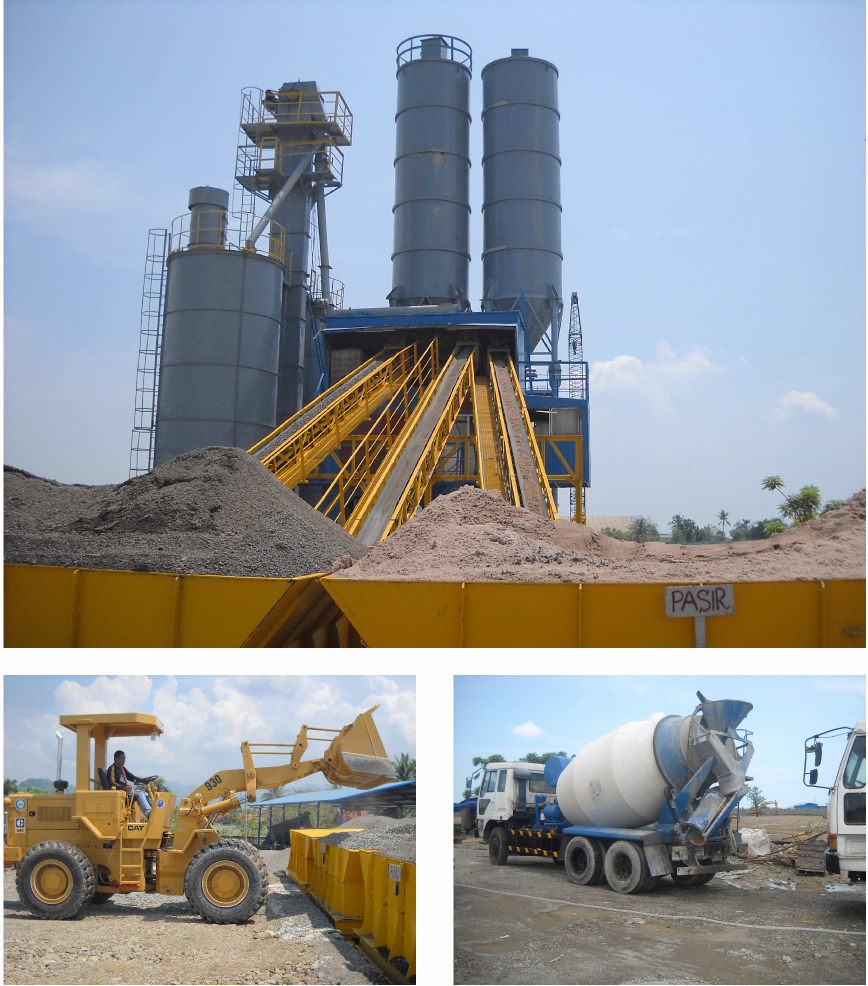 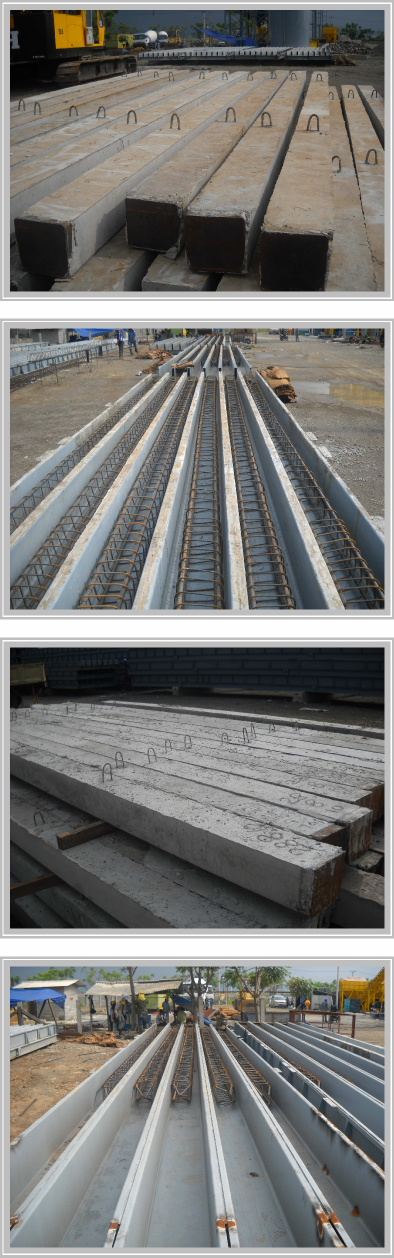 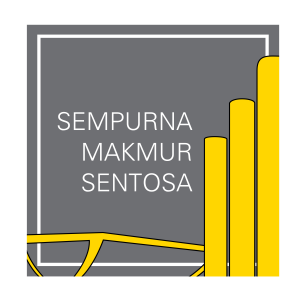 Cement Premix & Concrete Pile
www.united-oil.com
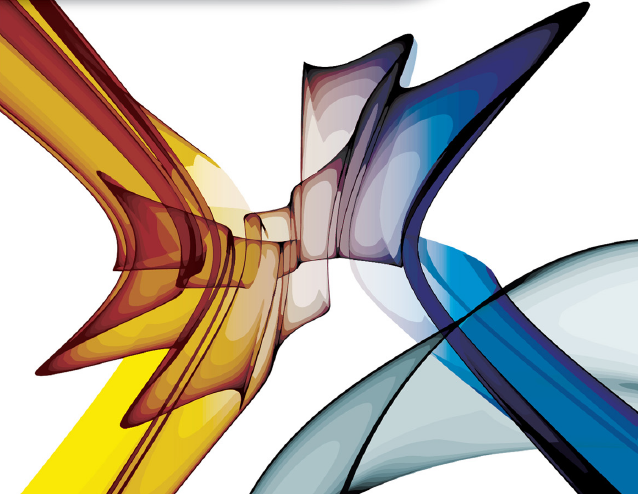 WIRANTO GROUP COMPANY
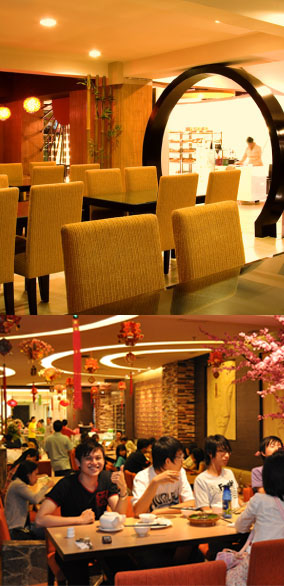 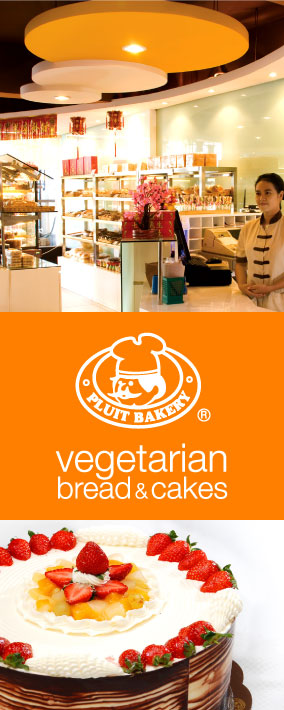 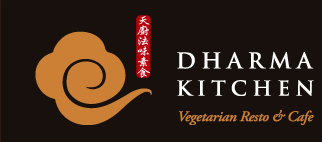 Restaurant & Bakery
www.united-oil.com
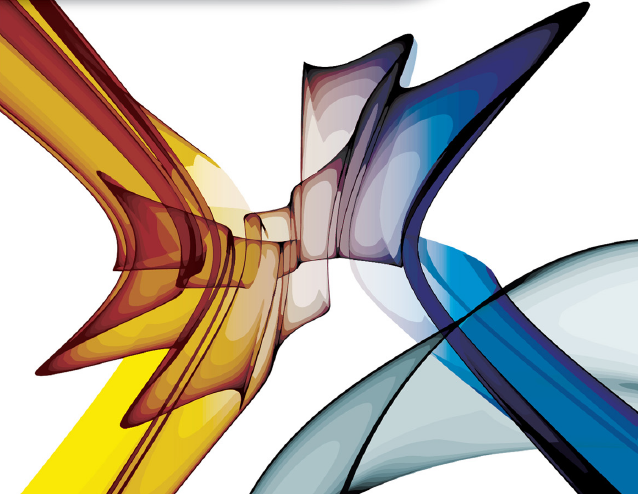 WIRANTO GROUP COMPANY
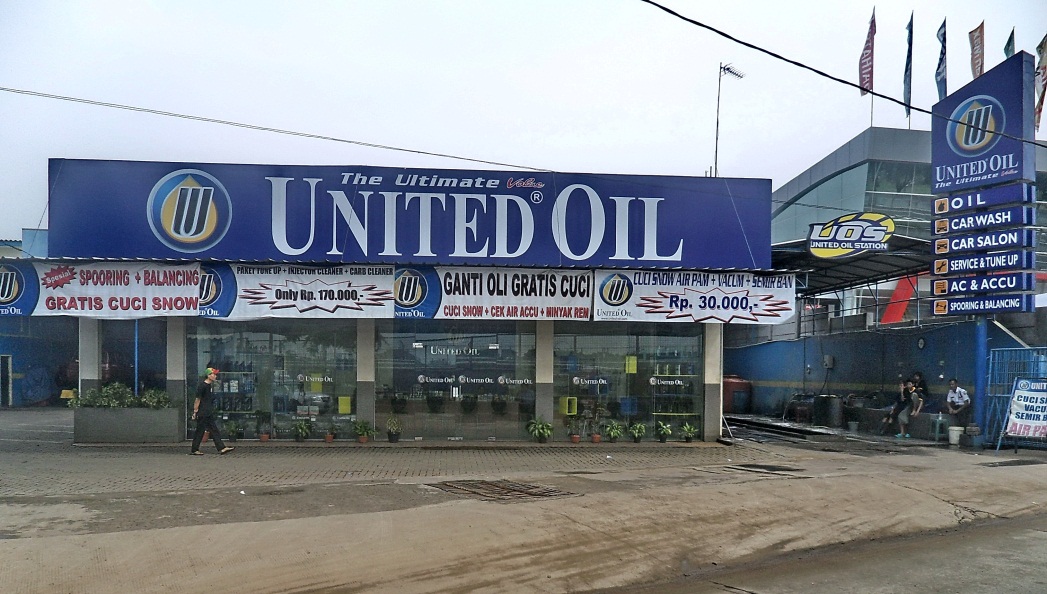 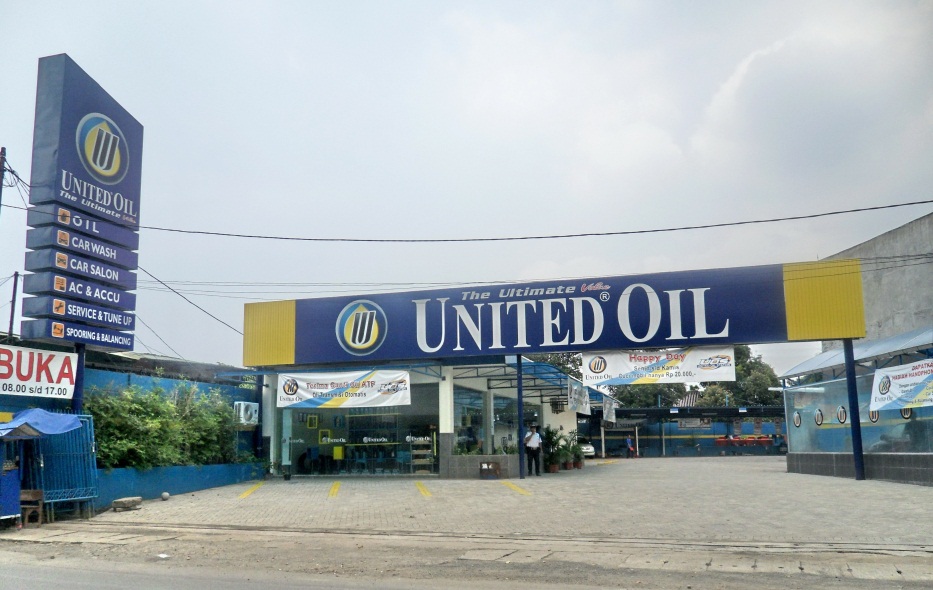 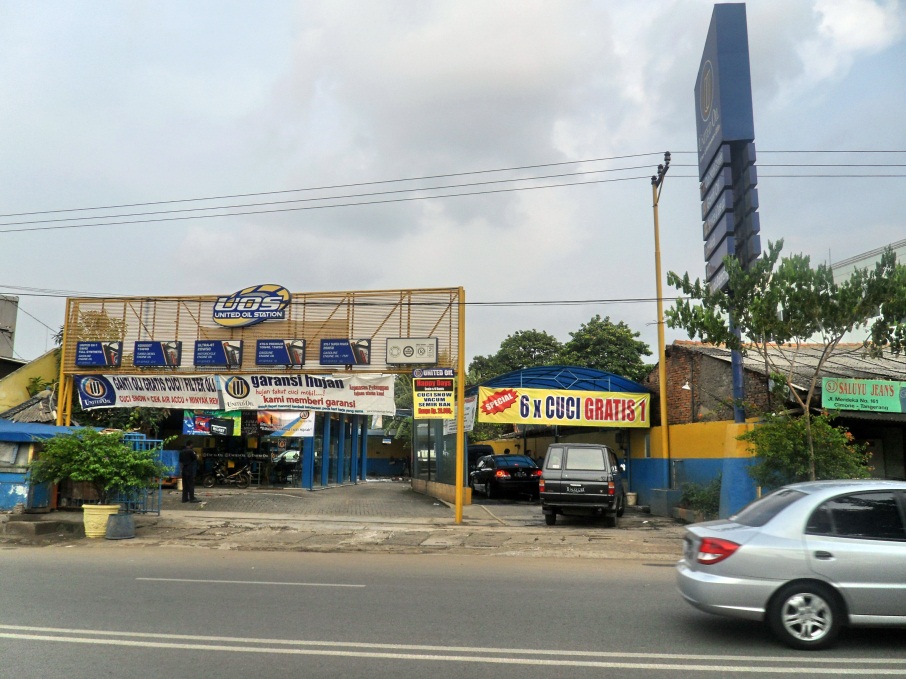 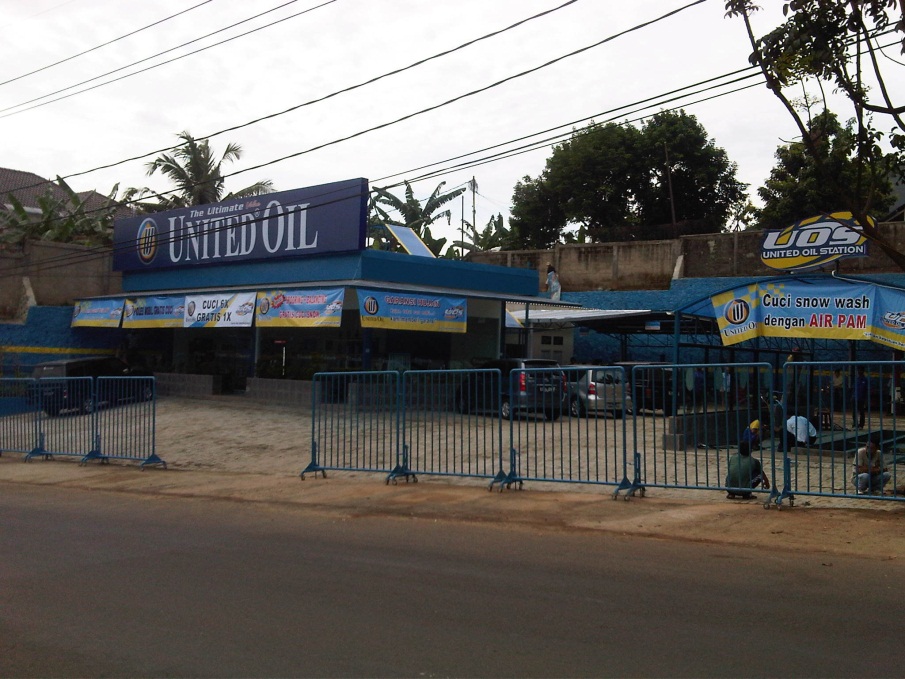 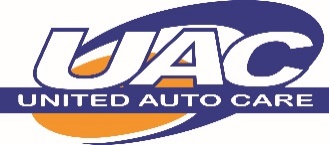 Auto Service Station
www.united-oil.com
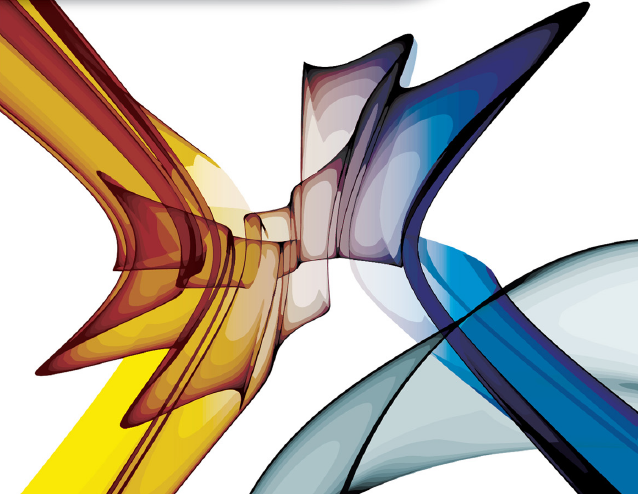 WIRANTO GROUP COMPANY
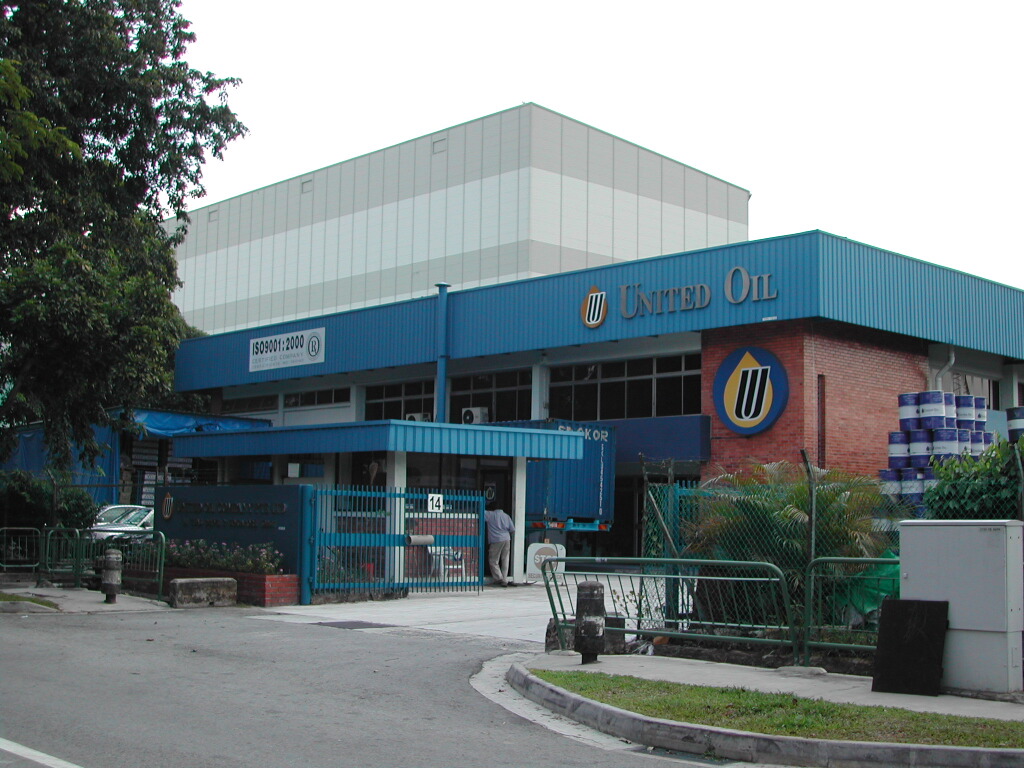 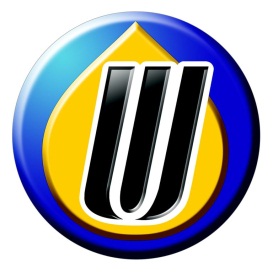 Lube Oil Blending Plant
www.united-oil.com
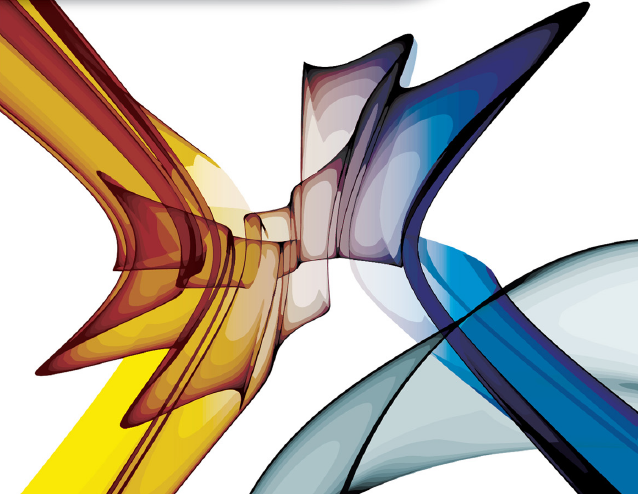 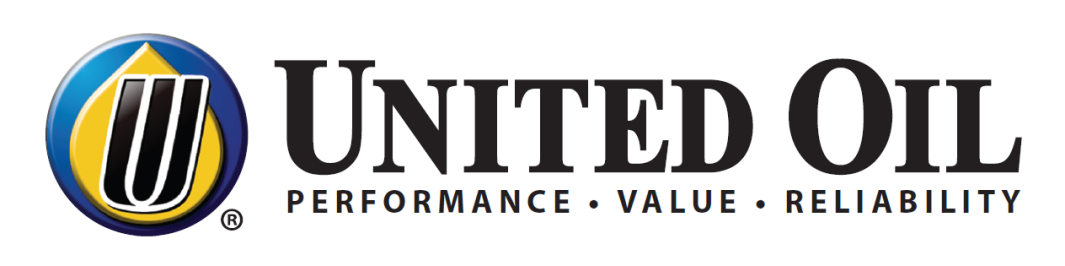 The Company
Incorporated in the Republic of Singapore in early 1999.
Plant originally designed and built by an US Oil Major company, expanded and upgraded to suit to meet our requirement.
Managed by a team of lubricants professionals.
Produces high quality lubricants and petroleum specialty.
www.united-oil.com
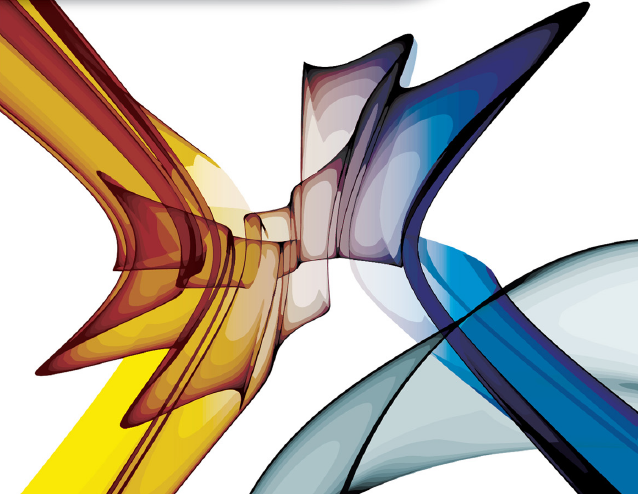 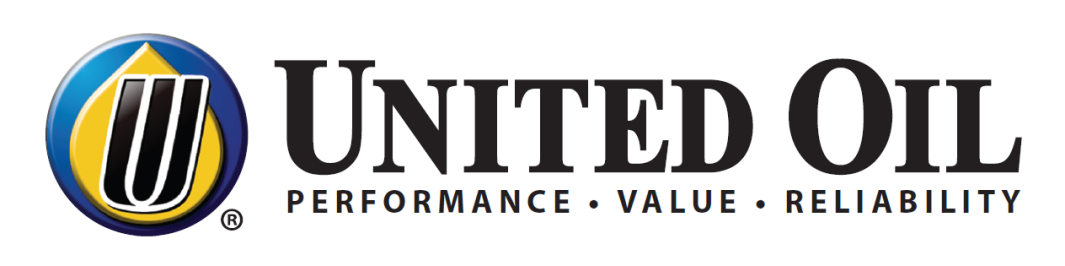 The Company
Located in Jurong, Singapore’s largest industrial estate.
Manufacturing capability includes storage, blending & filling (bulk, drums, pails, cans & bottles).
Laboratory with state-of-art equipment capable of full QA / QC test.
Logistics & administration support.
Market driven & export oriented.
www.united-oil.com
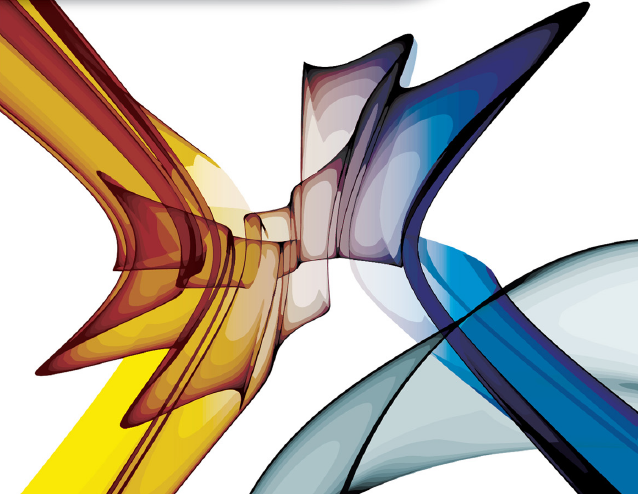 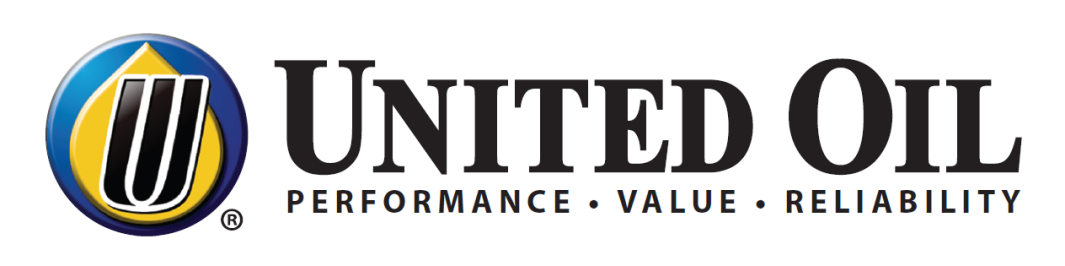 Singapore Plant
4,000MT of Base Oil storage facility.
Dual functions bulk tanks – for storage and blending.
Blending capability at 3,000MT / shift / month.
www.united-oil.com
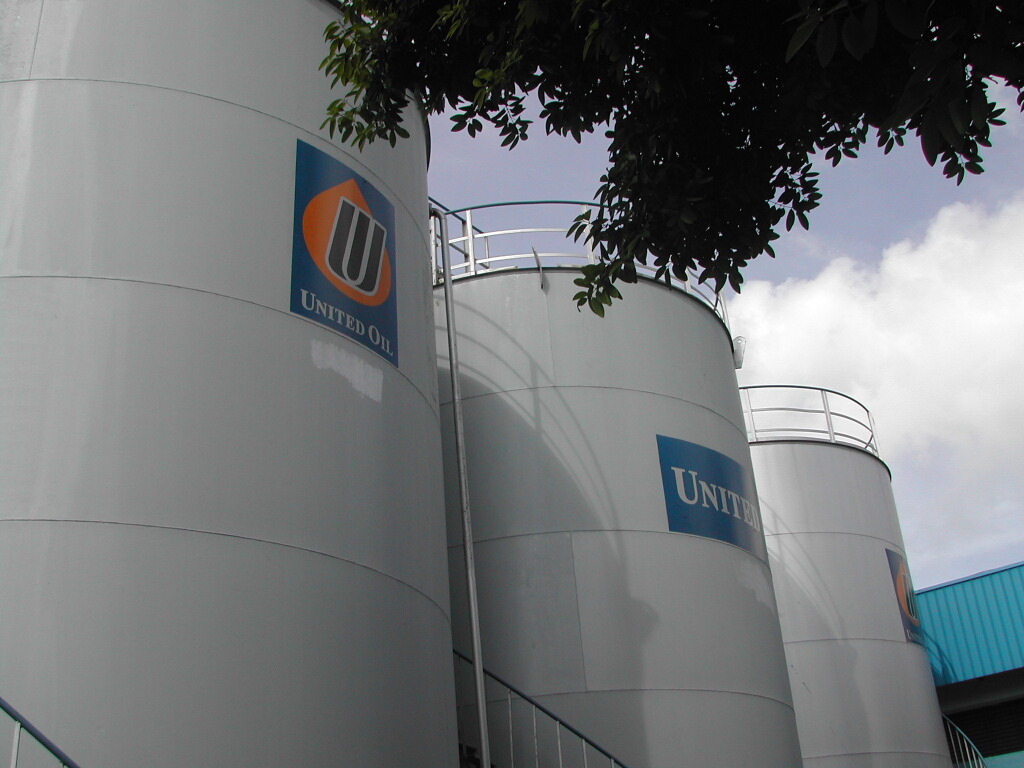 www.united-oil.com
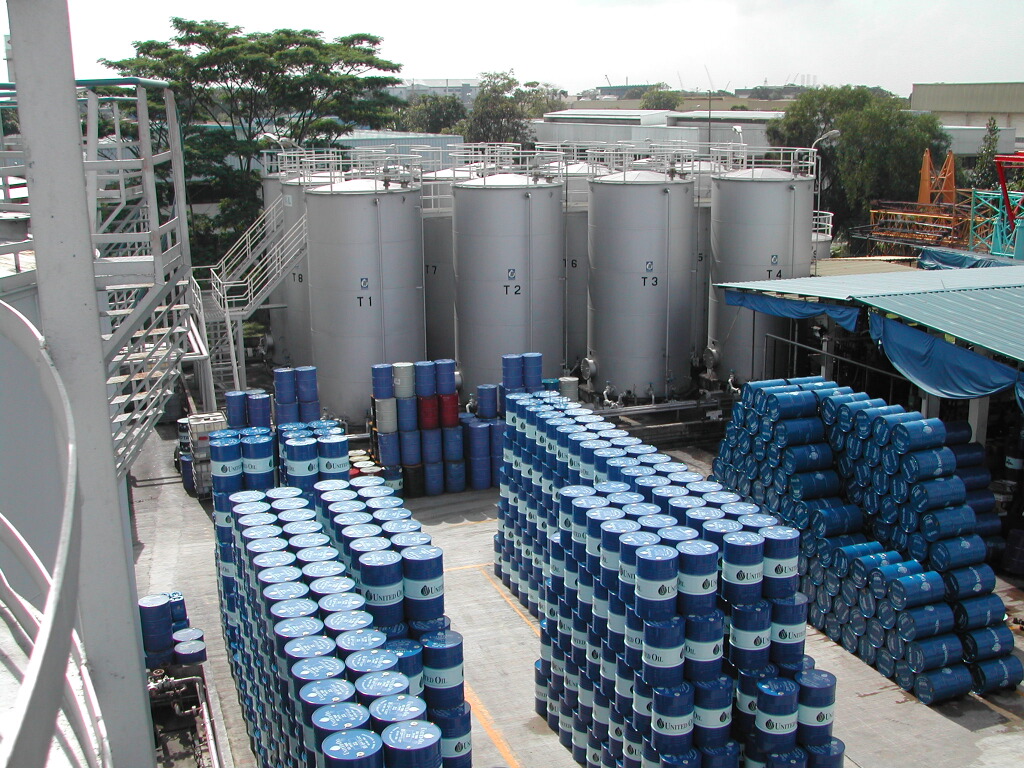 www.united-oil.com
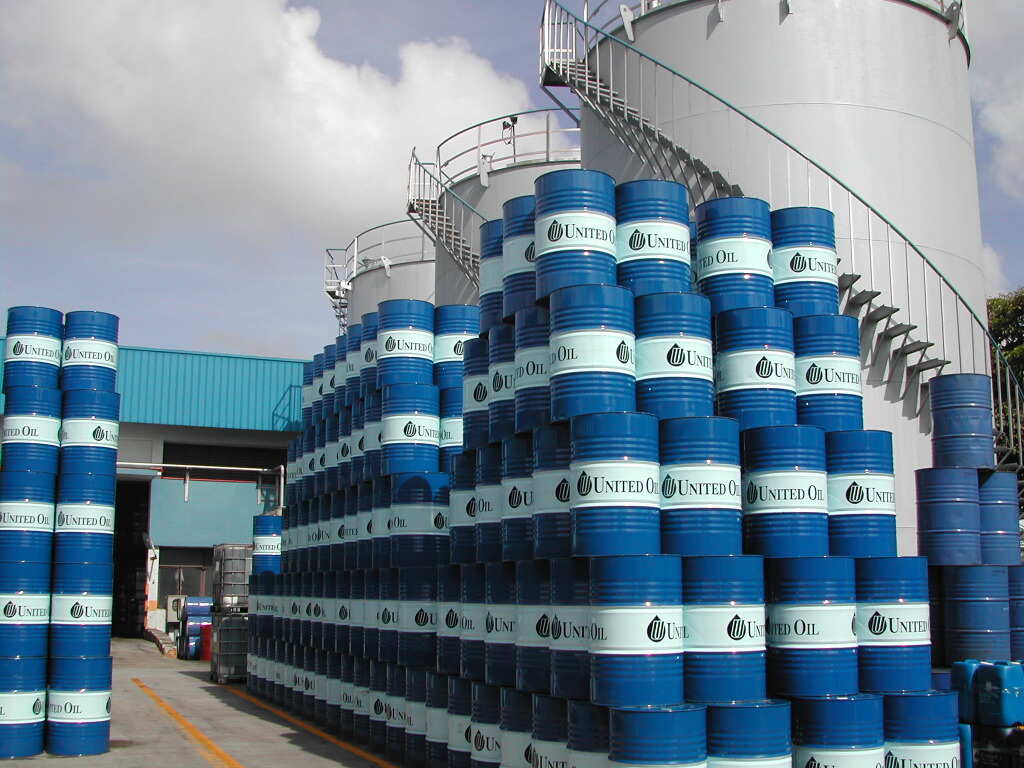 www.united-oil.com
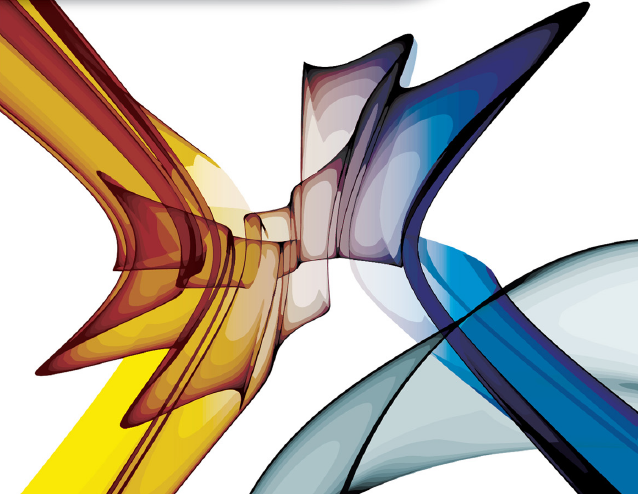 Blending Process
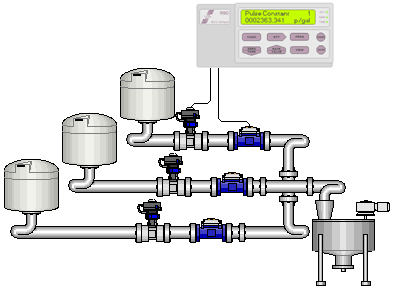 Base Oil
Additive
Additive
www.united-oil.com
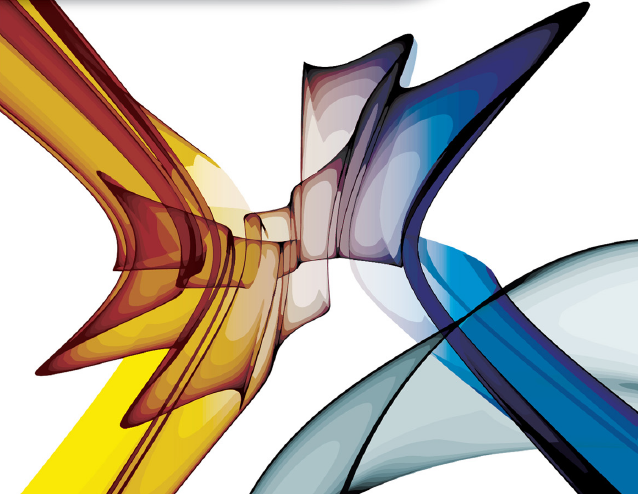 Additives
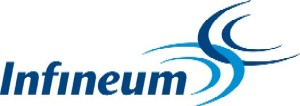 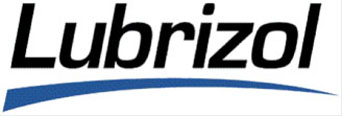 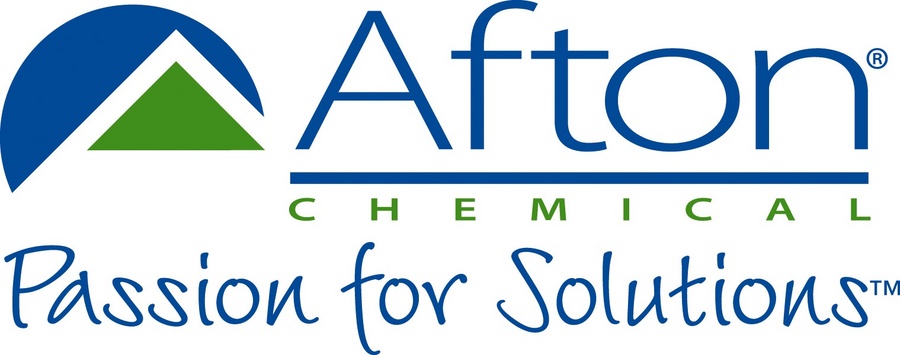 www.united-oil.com
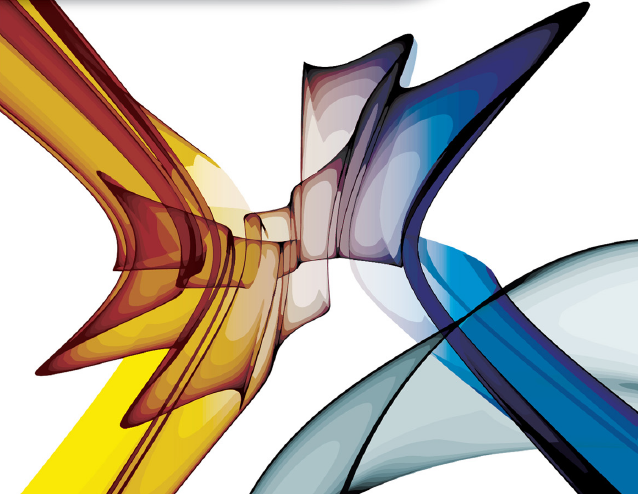 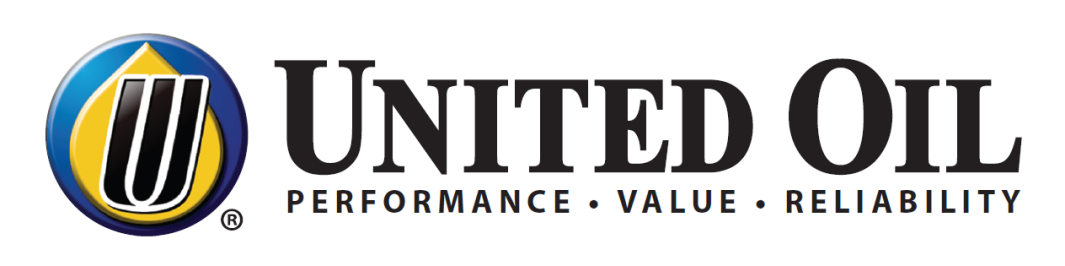 Singapore Filling Capacity
2 Drum Filling Line. Rate at 1,000 drums/shift.
2 Small Pack Line. 1x6 & 1x8 nozzles with capacity of 2,500 carton/shift.
1 Pail Filling Line. Capacity at 1,000 pails/shift.
1 Grease Filling Line. 
1,000L IBC Filling.
ISO  Container / Flexibag / Road Tanker filling.
www.united-oil.com
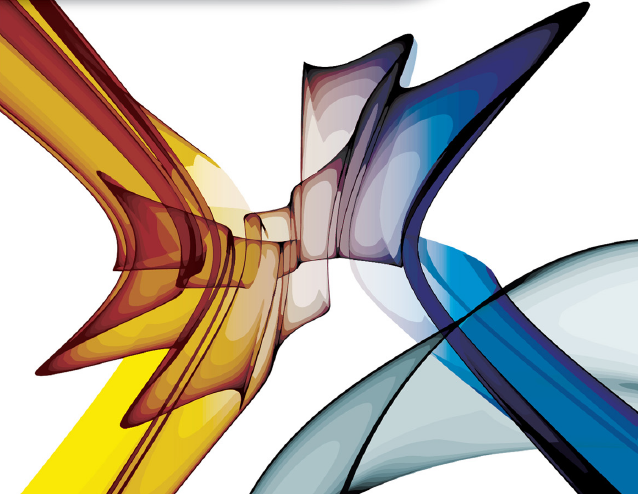 Filling Process
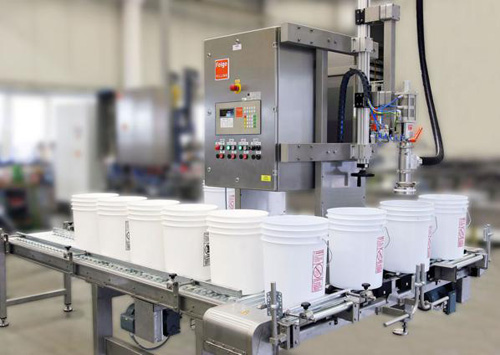 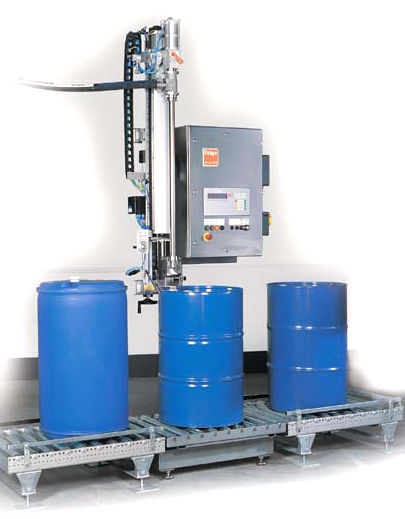 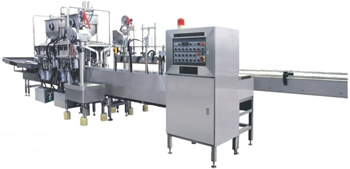 www.united-oil.com
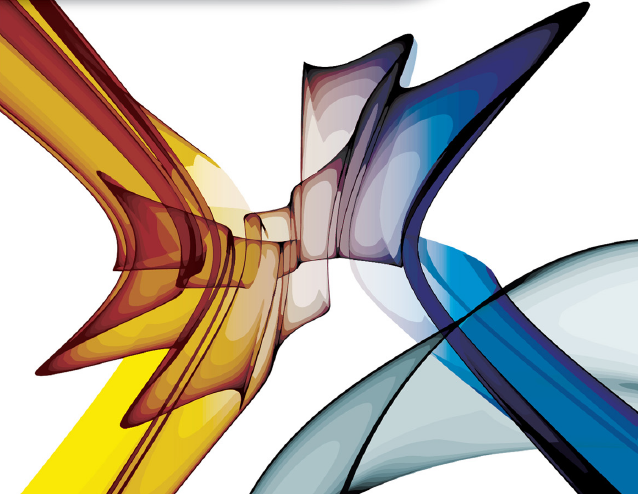 Drum Filling Line
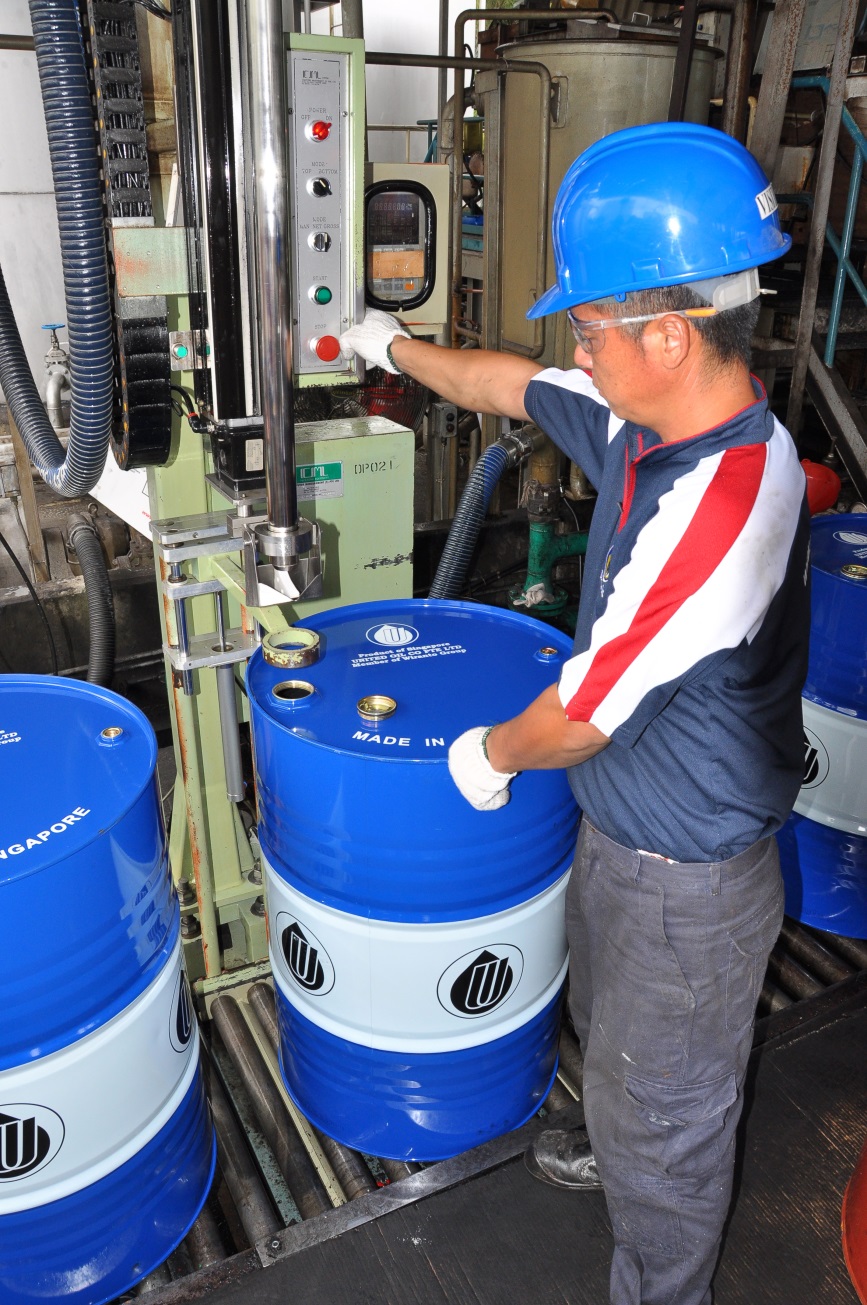 www.united-oil.com
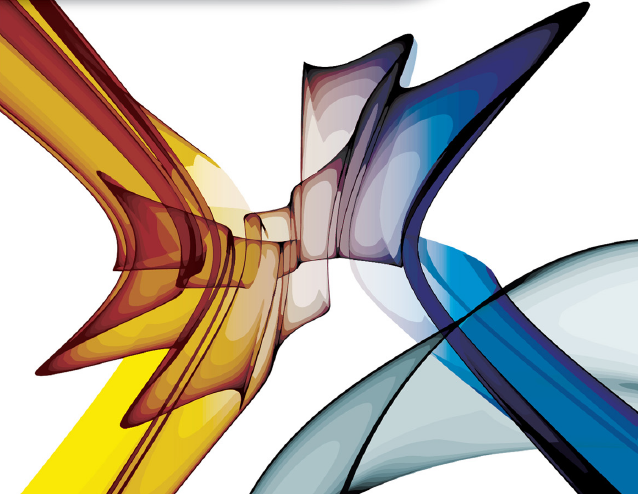 18L~25L Pail Filling Line
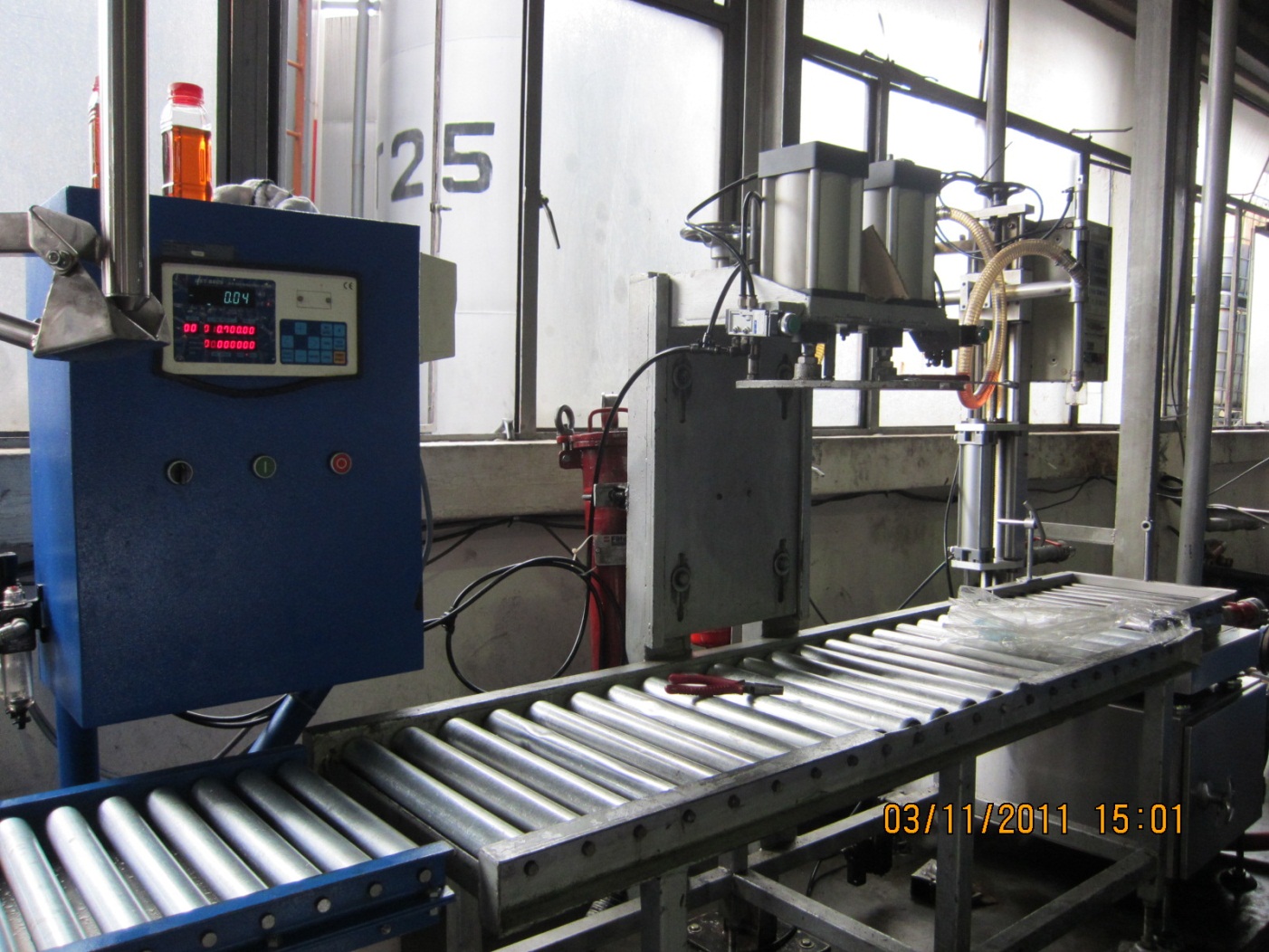 www.united-oil.com
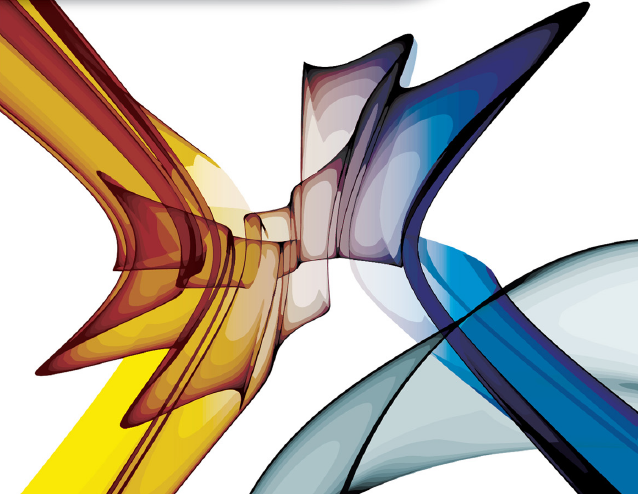 6 & 8 Nozzles Filling Machine
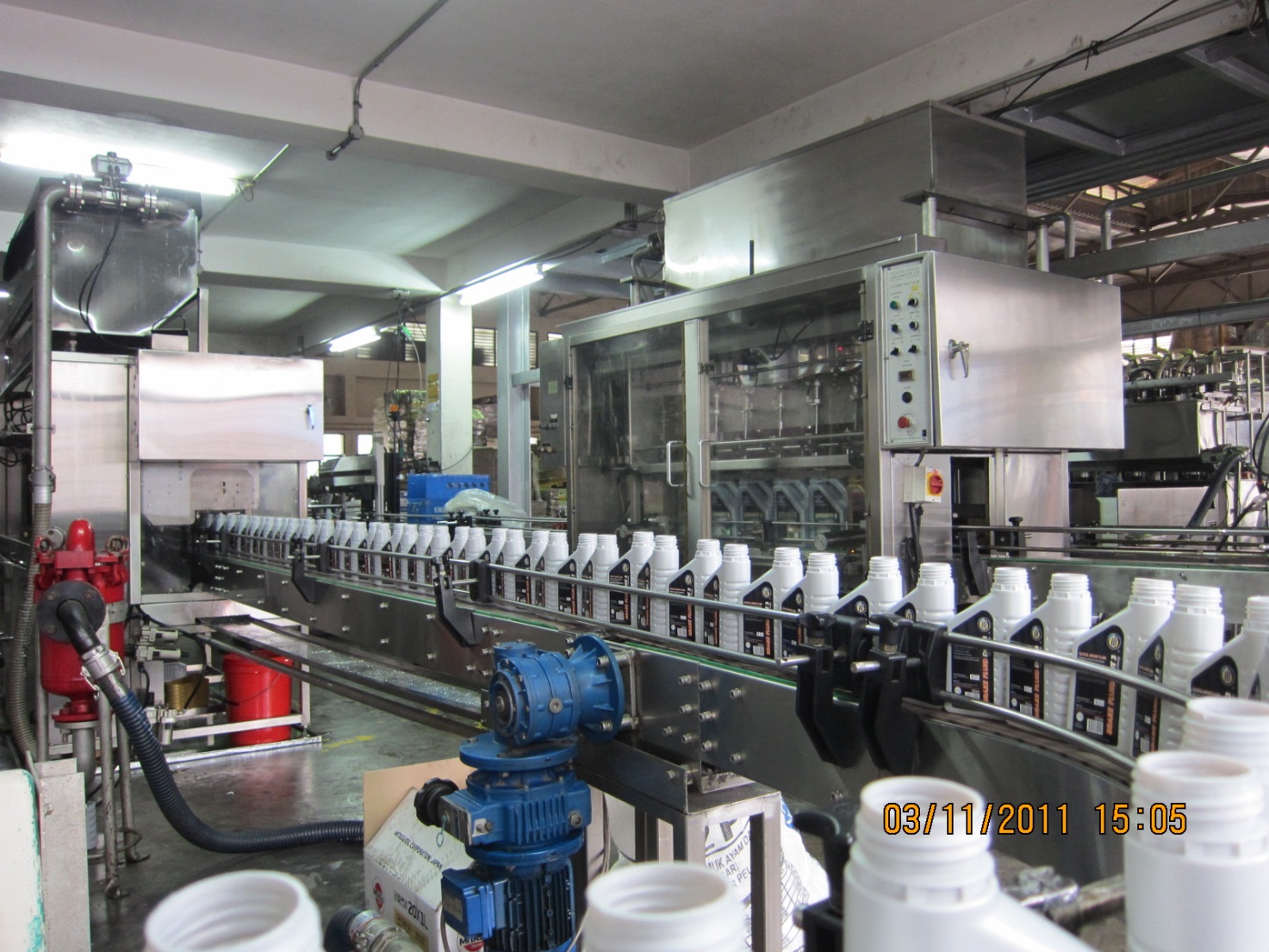 www.united-oil.com
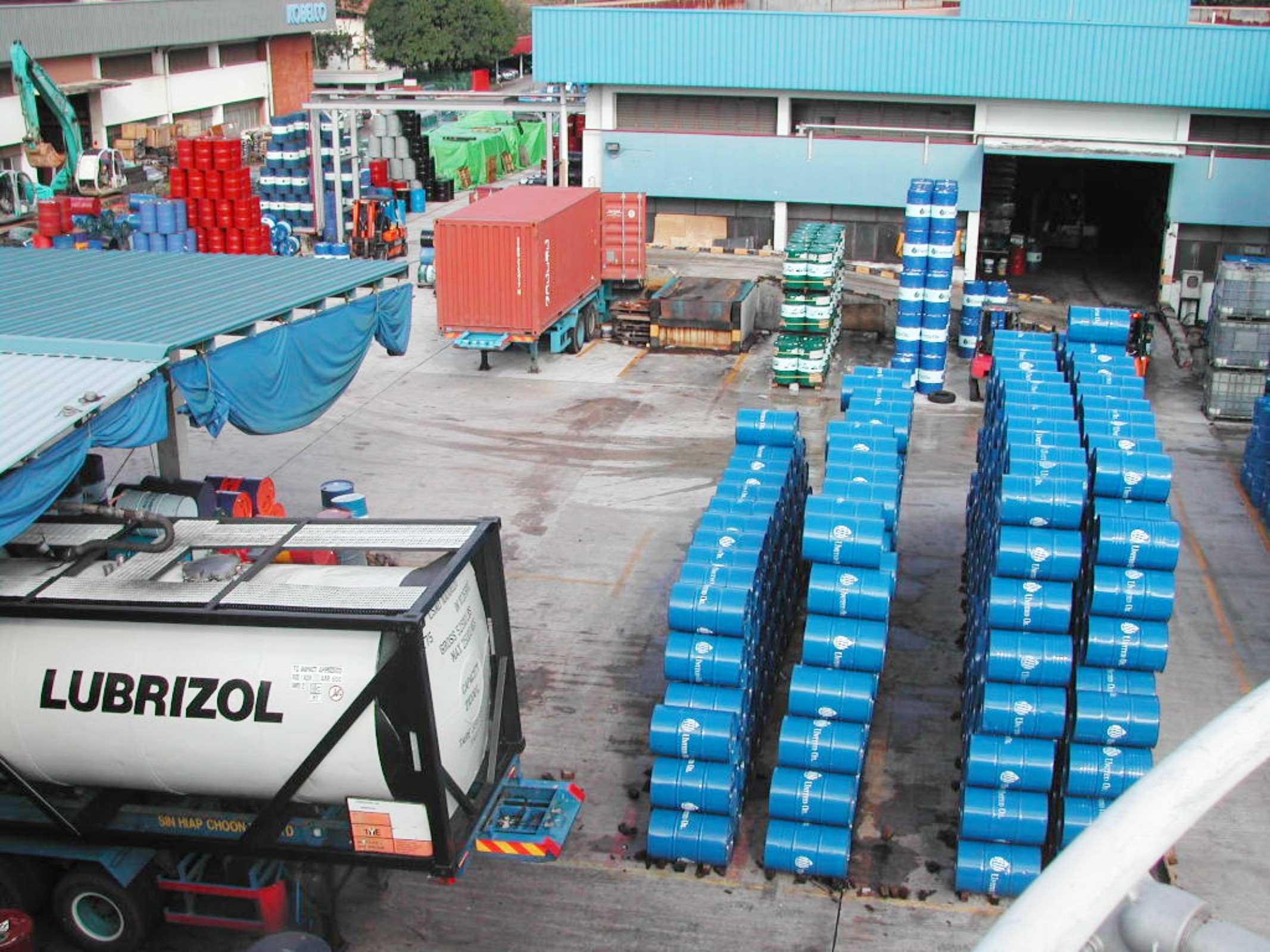 www.united-oil.com
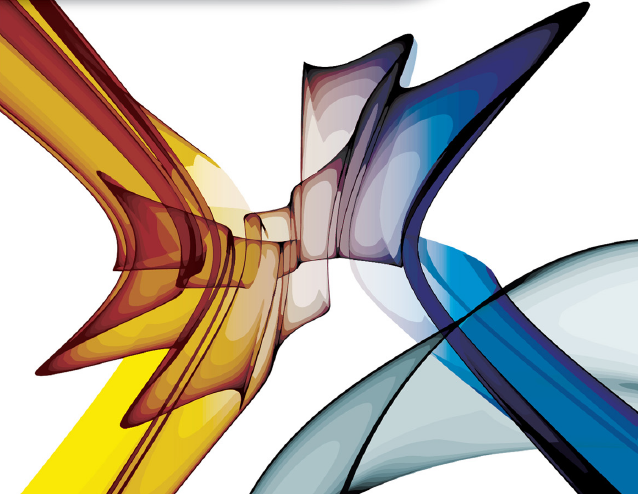 Drum Packing
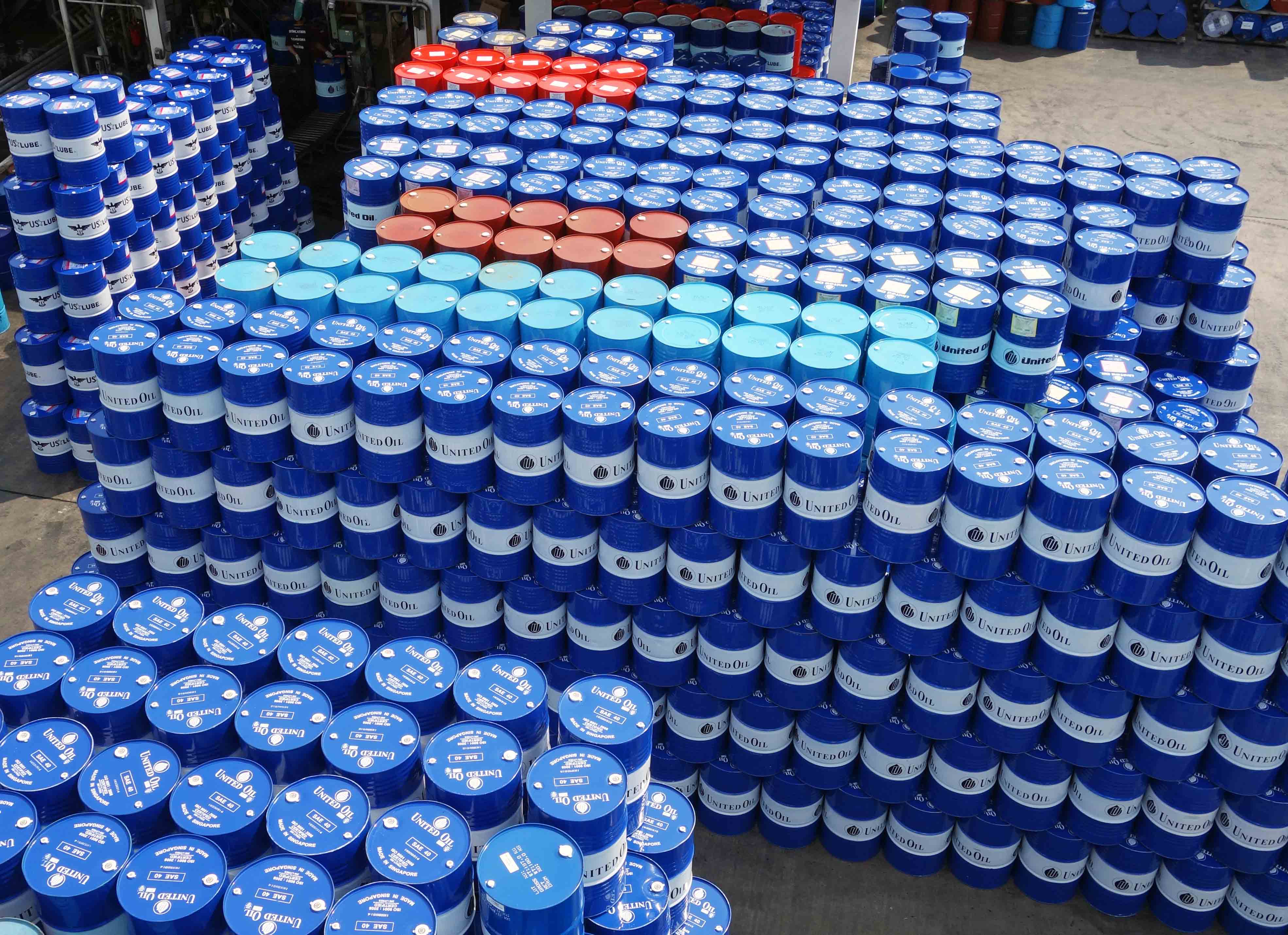 www.united-oil.com
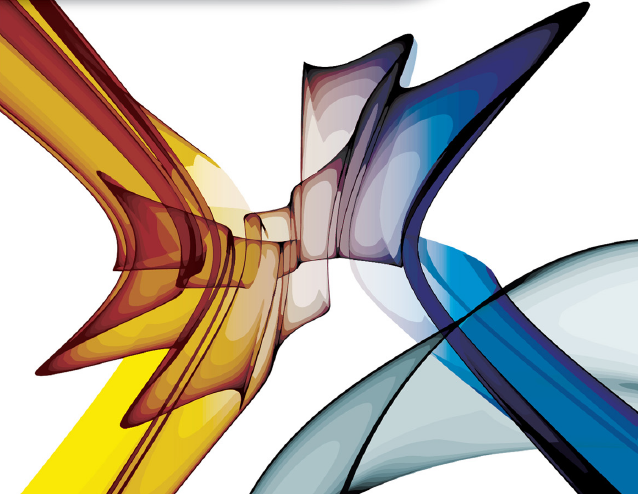 Various Small Packing
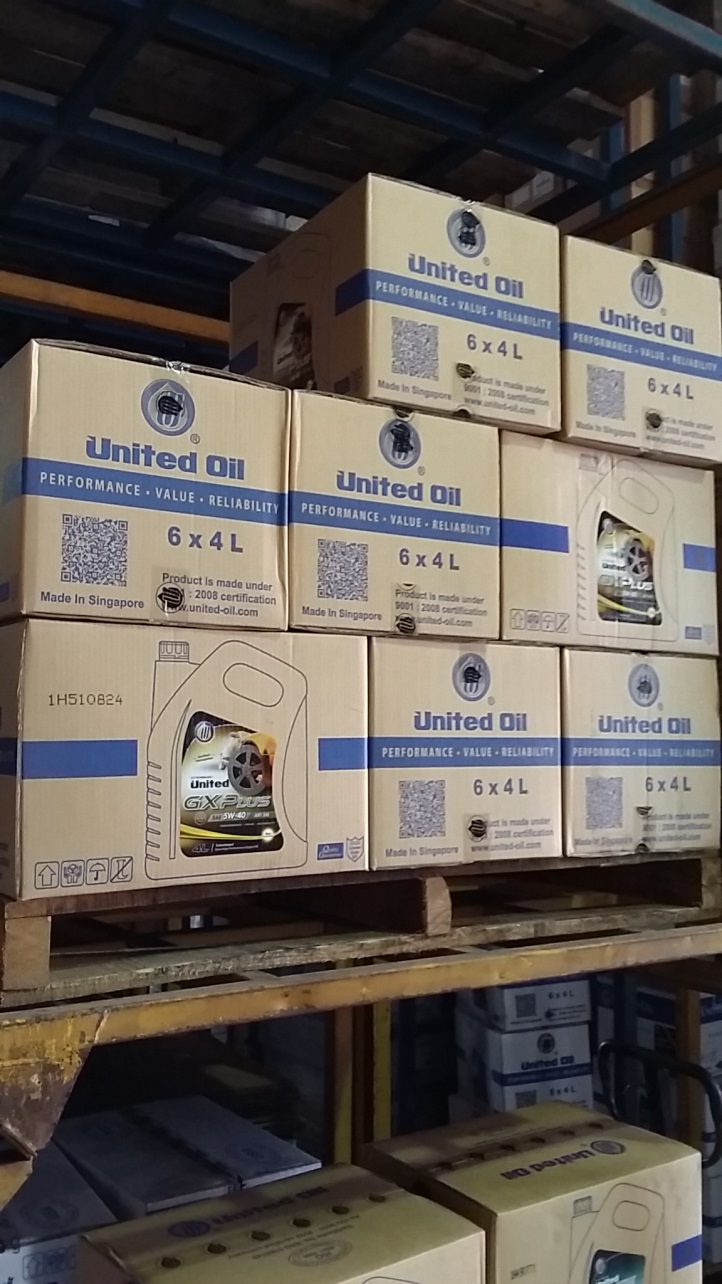 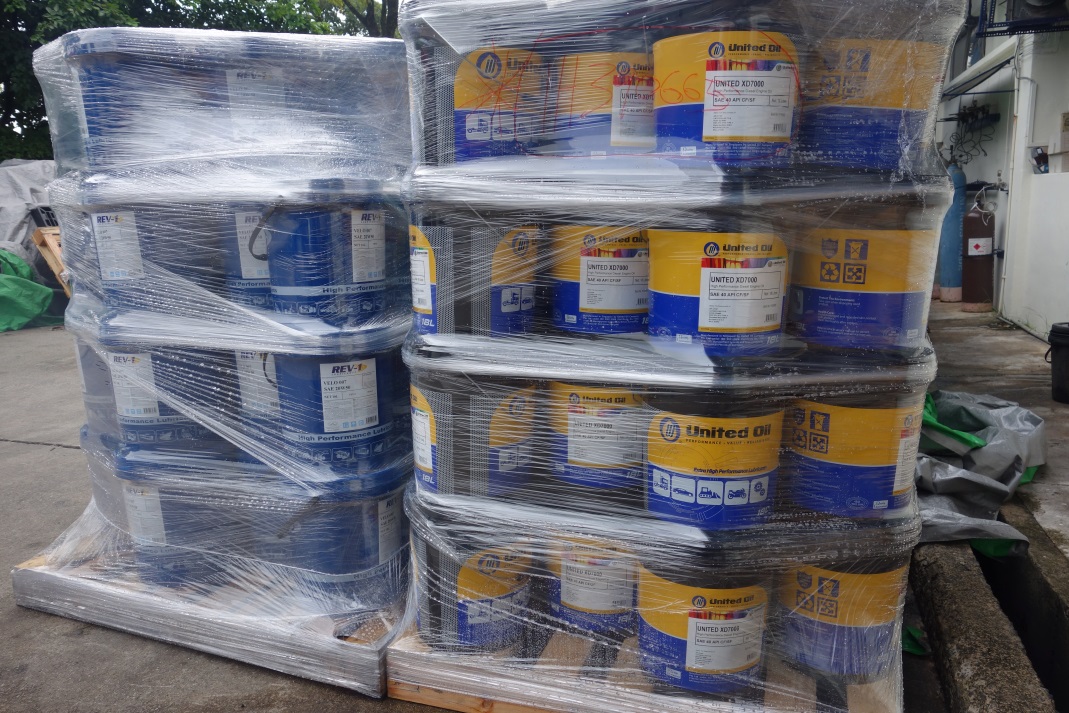 www.united-oil.com
www.united-oil.com
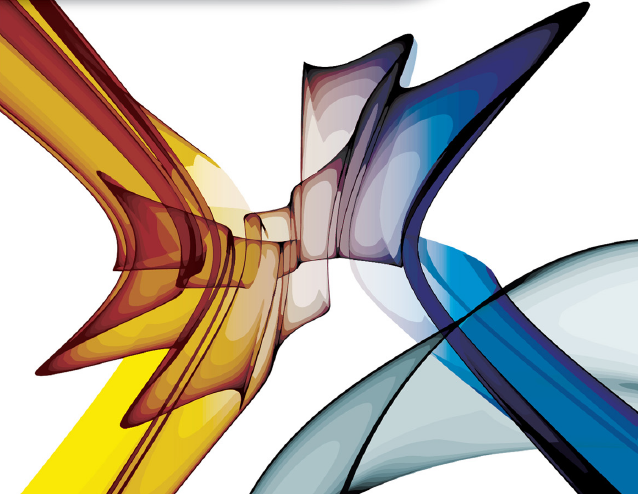 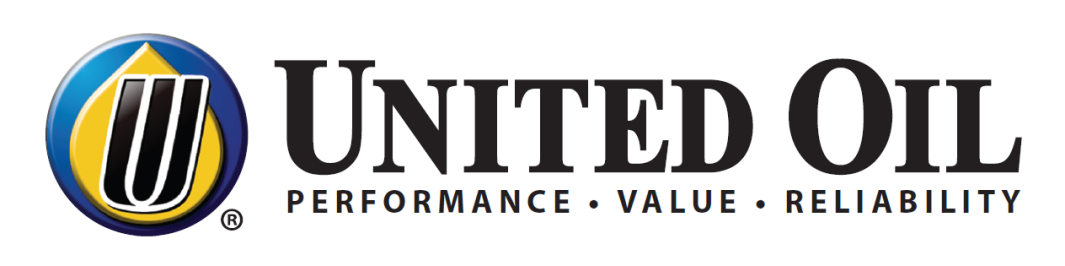 QA & QC
Kinematic Viscosity.
Pour Point.
Flash Point (COC, PMCC).
TBN / TAN.
Cold Cranking Simulator (CCS).
Foam Testing.
S.G. / Density Determination.
Color (ASTM D1500).
Metals Analysis (AA).
Demulsibility.
High Temperature High Shear (HTHS).
www.united-oil.com
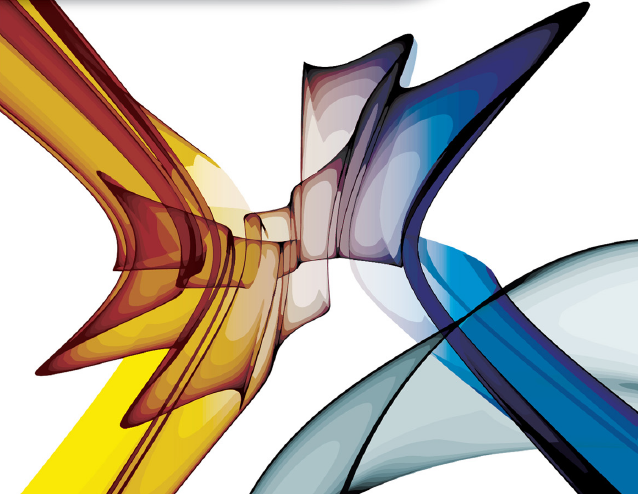 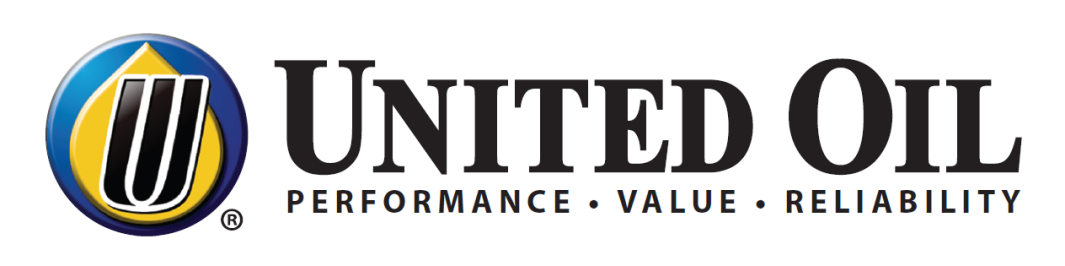 QA & QC
Mini Rotary Viscosity Tester (MRV).
Water Content (Karl Fischer).
Quenchometer.
 PH Meter.
Refractometer.
Furnace (800 Degree C).
FTIR.
www.united-oil.com
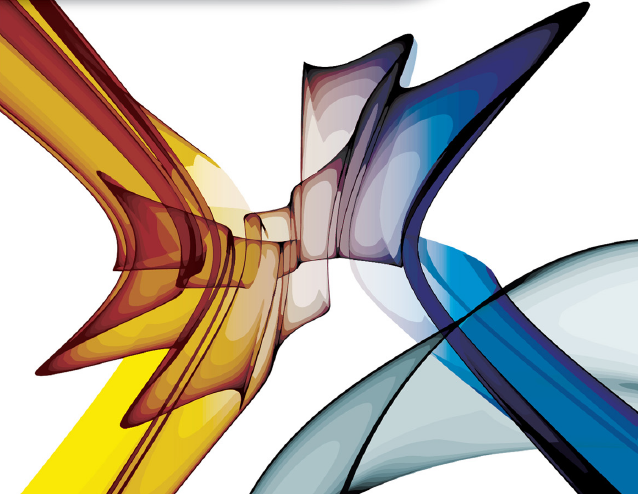 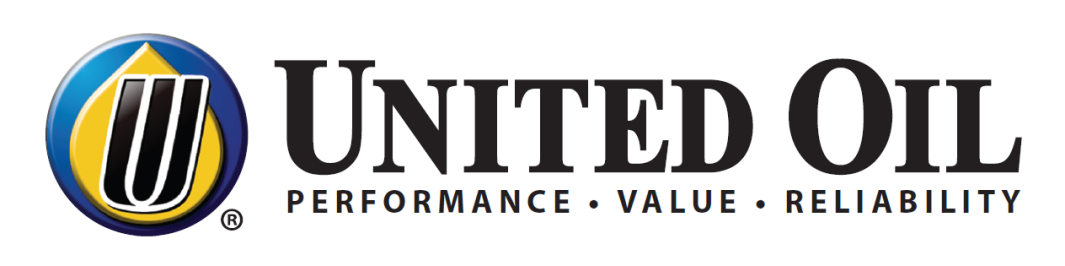 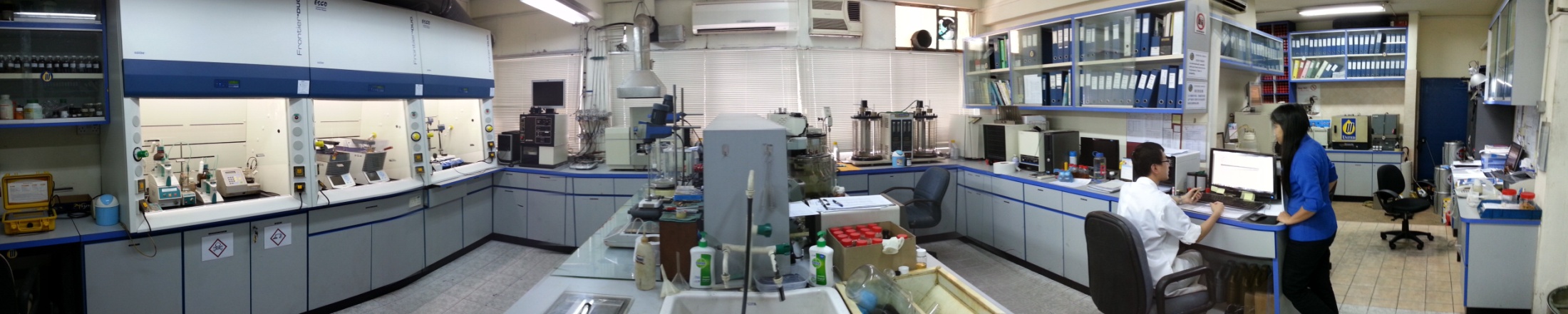 www.united-oil.com
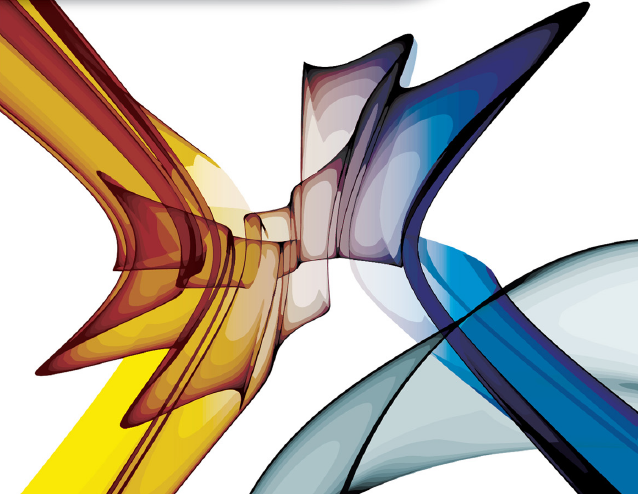 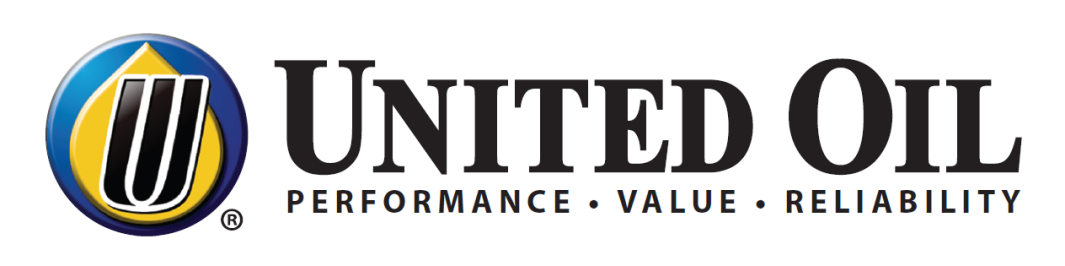 TBN / TAN
Tester
Karl Fischer
Tester
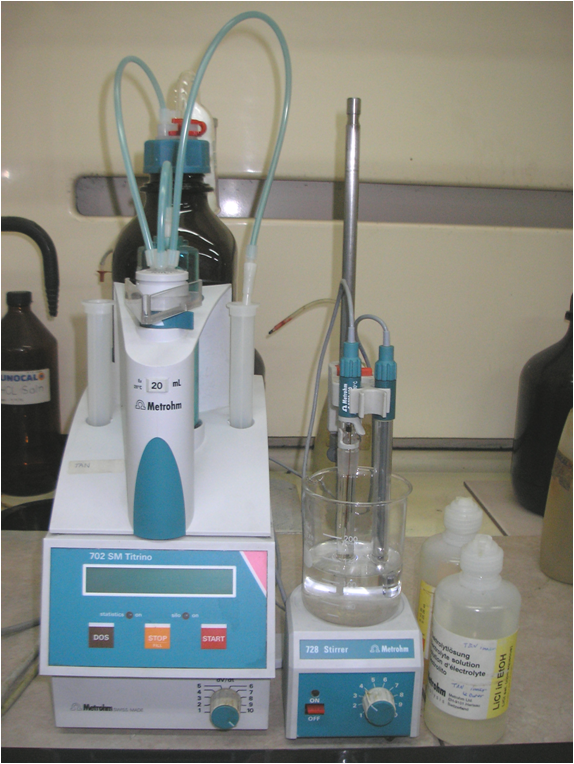 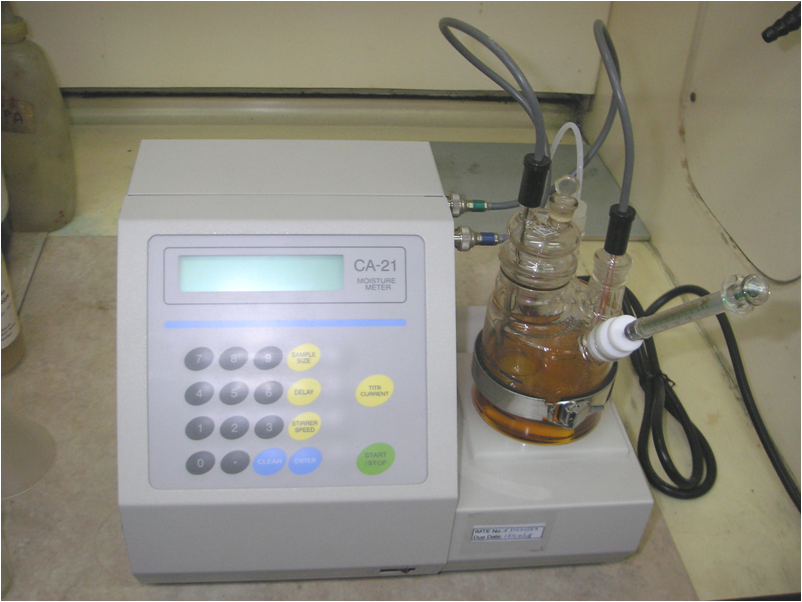 www.united-oil.com
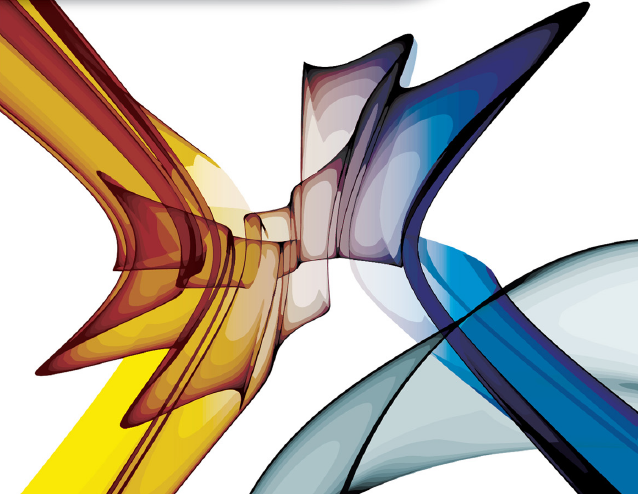 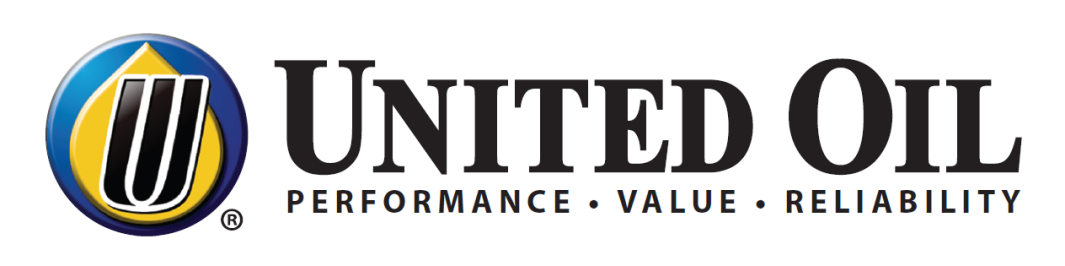 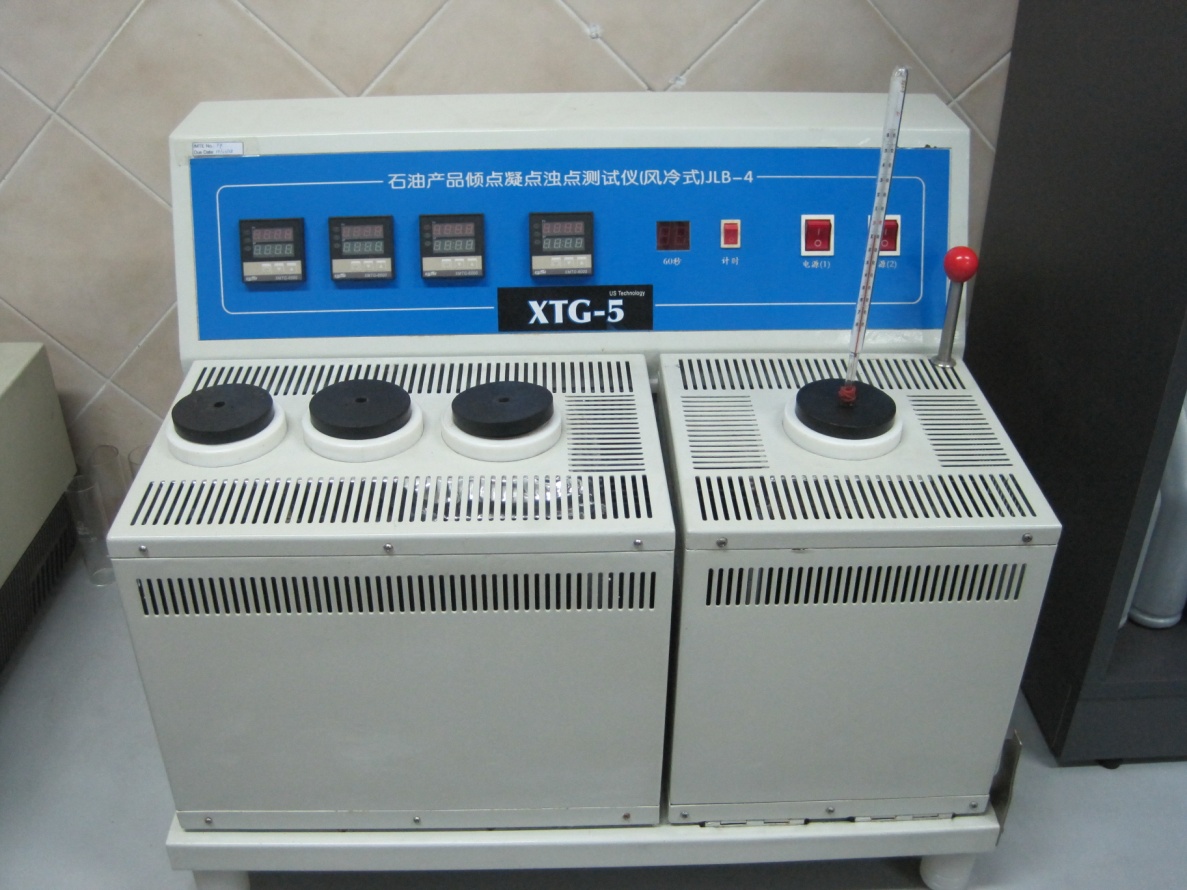 Pour Point Tester
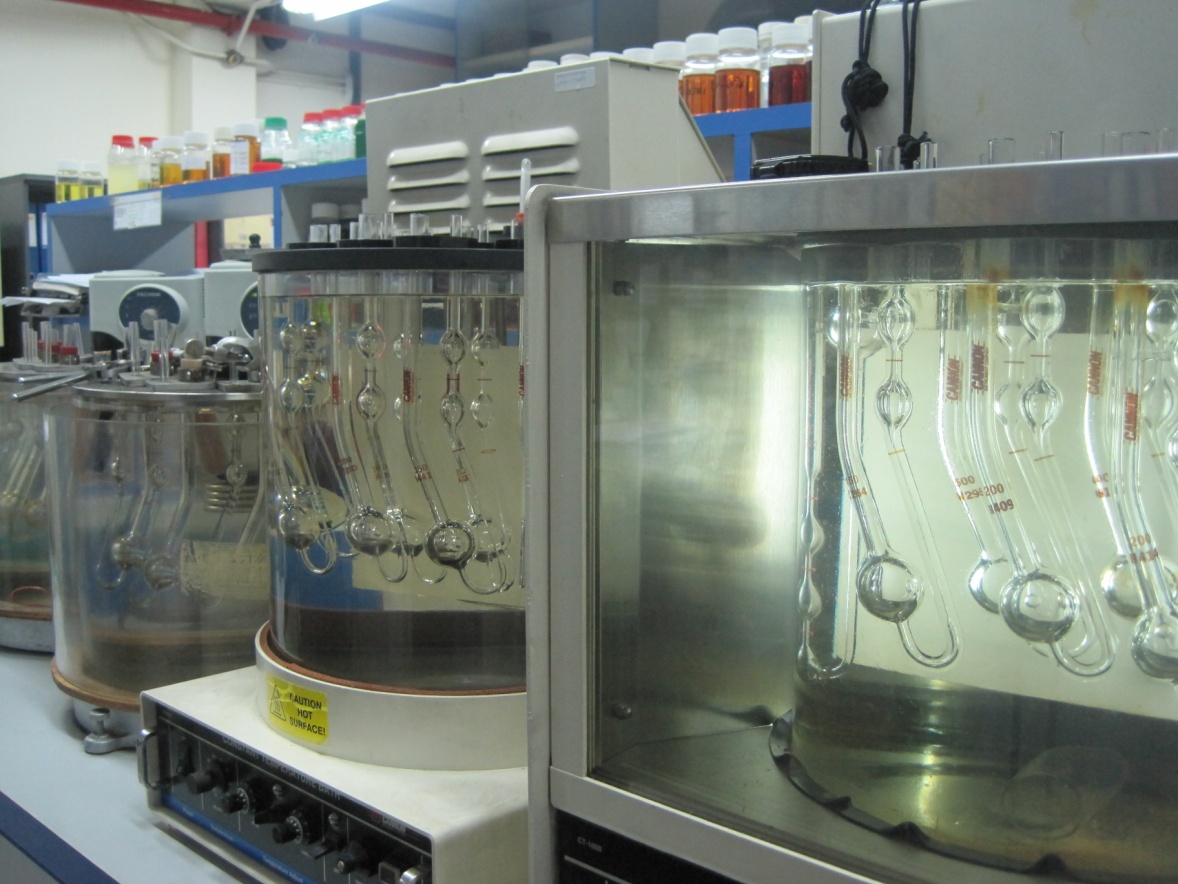 Kinematic Viscosity
(40 oC & 100 oC)
www.united-oil.com
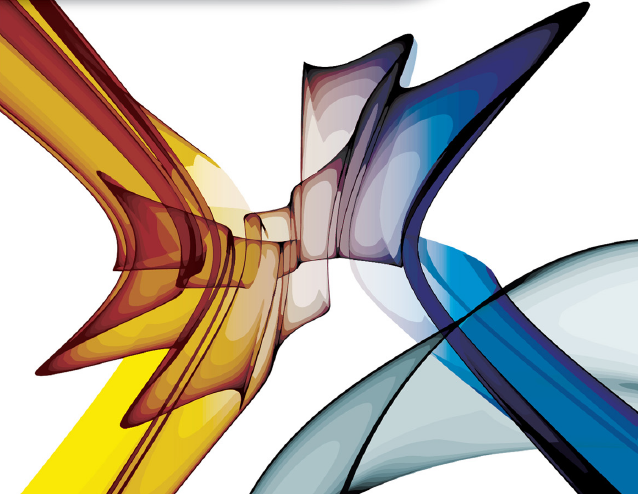 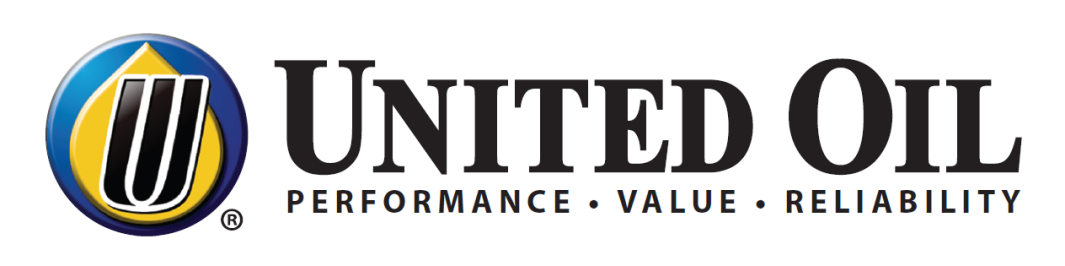 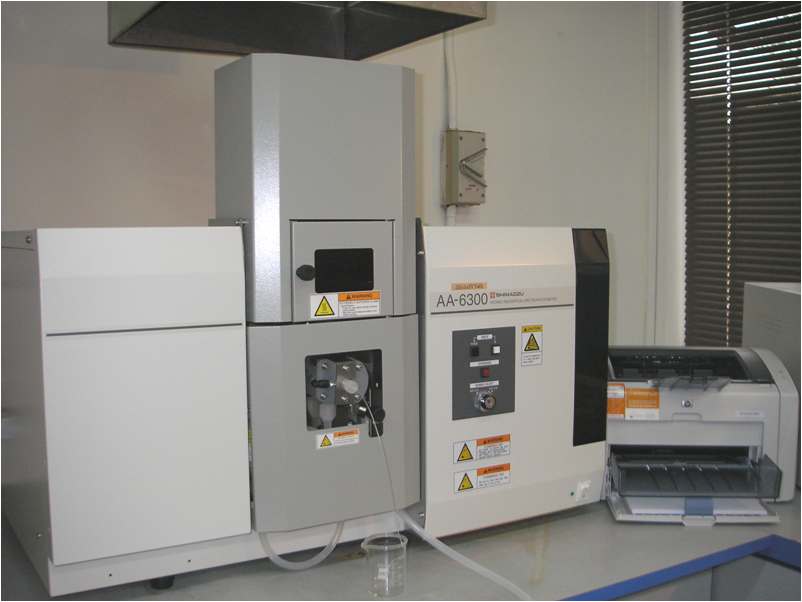 Atomic  Absorption
Spectroscophy
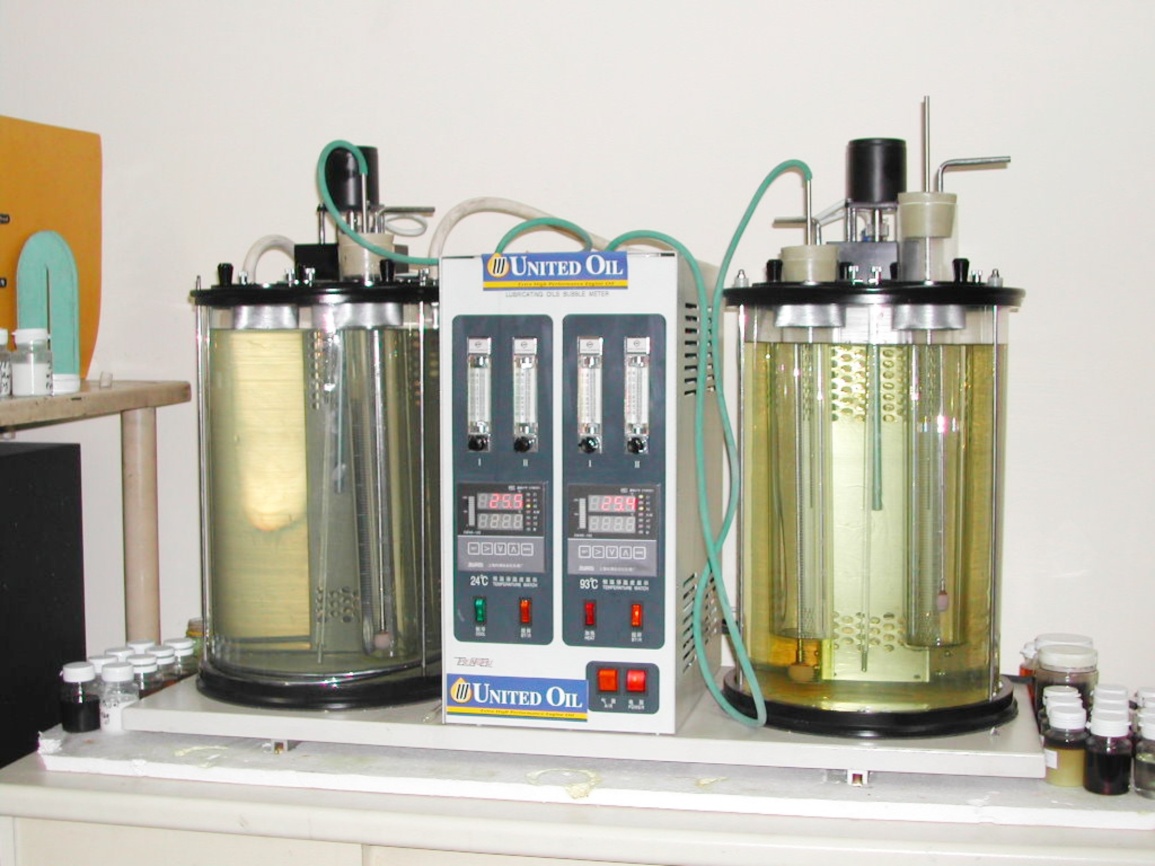 Foam Test
www.united-oil.com
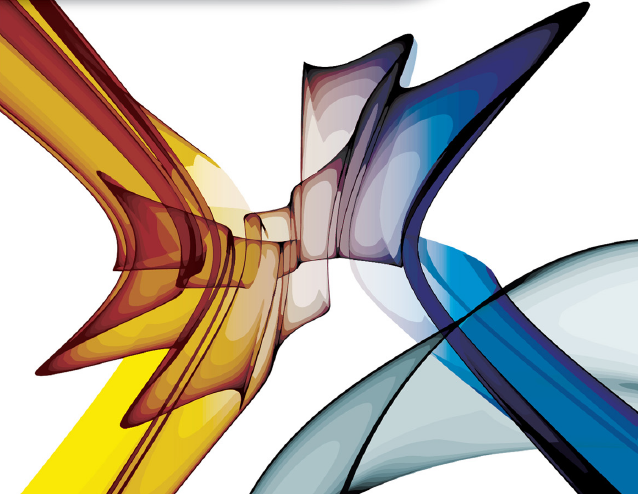 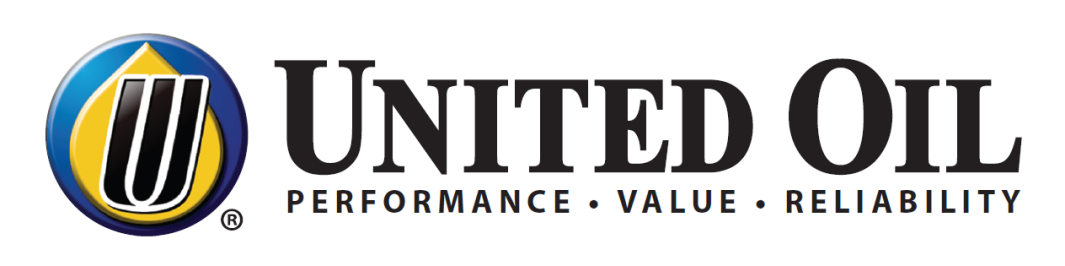 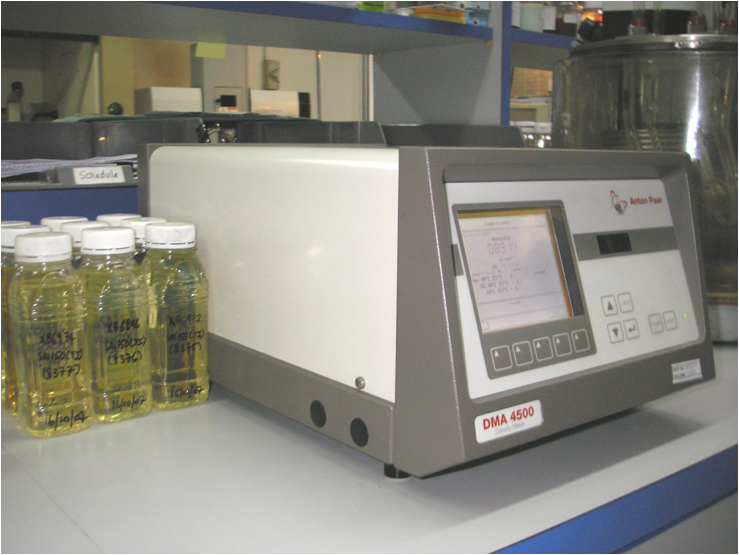 Density Tester
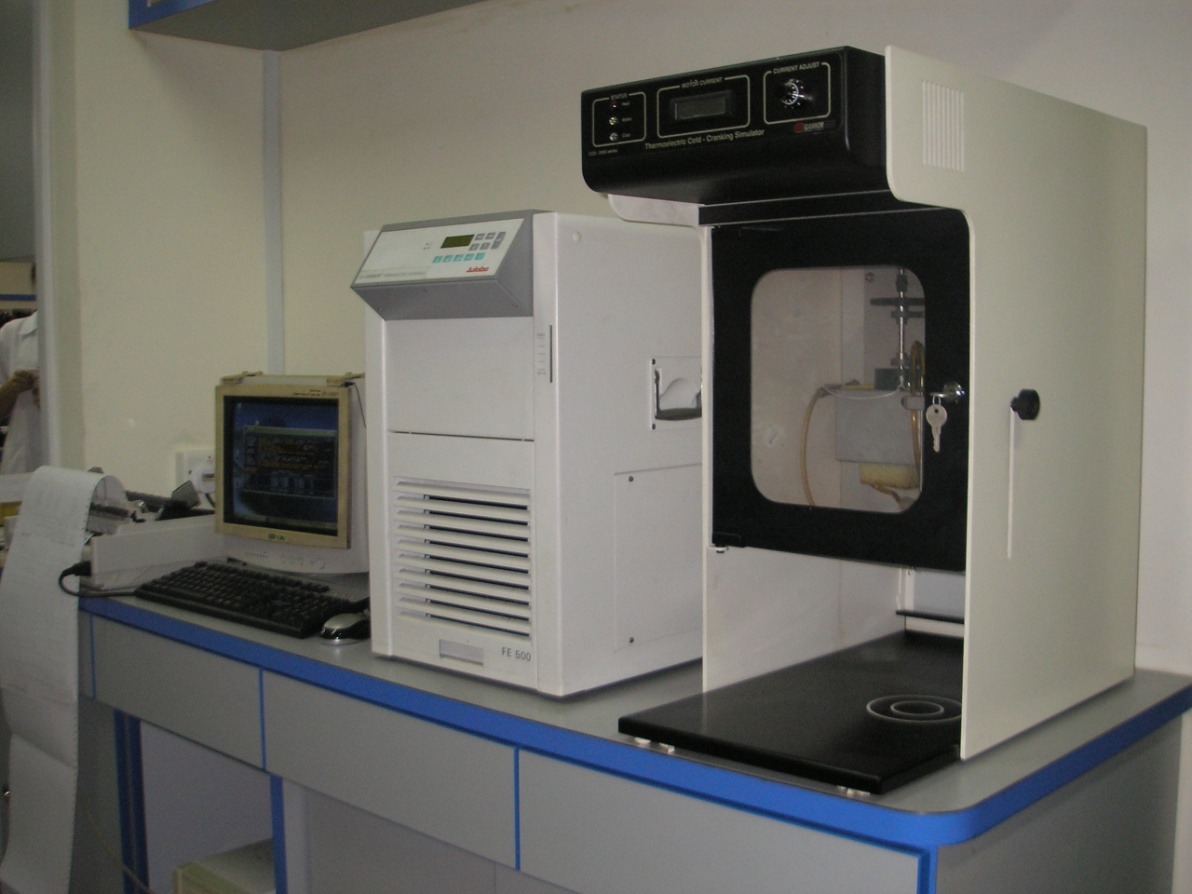 Cold Cranking
Simulator
www.united-oil.com
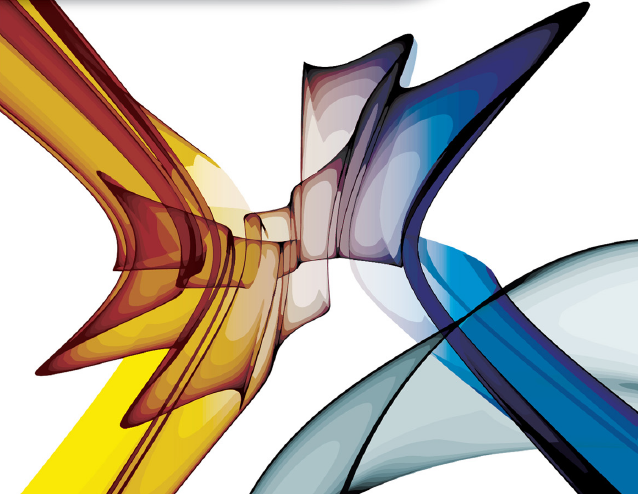 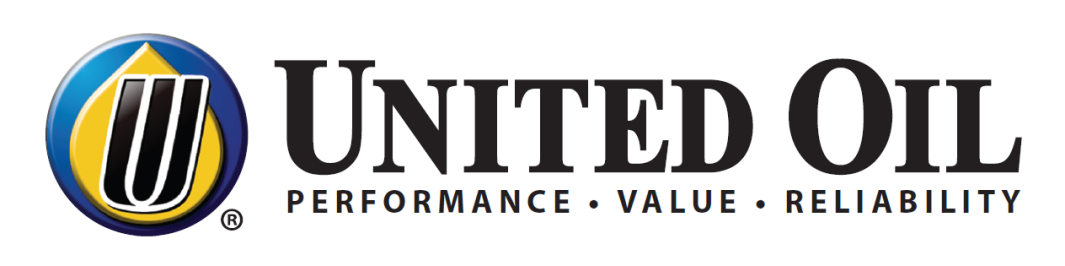 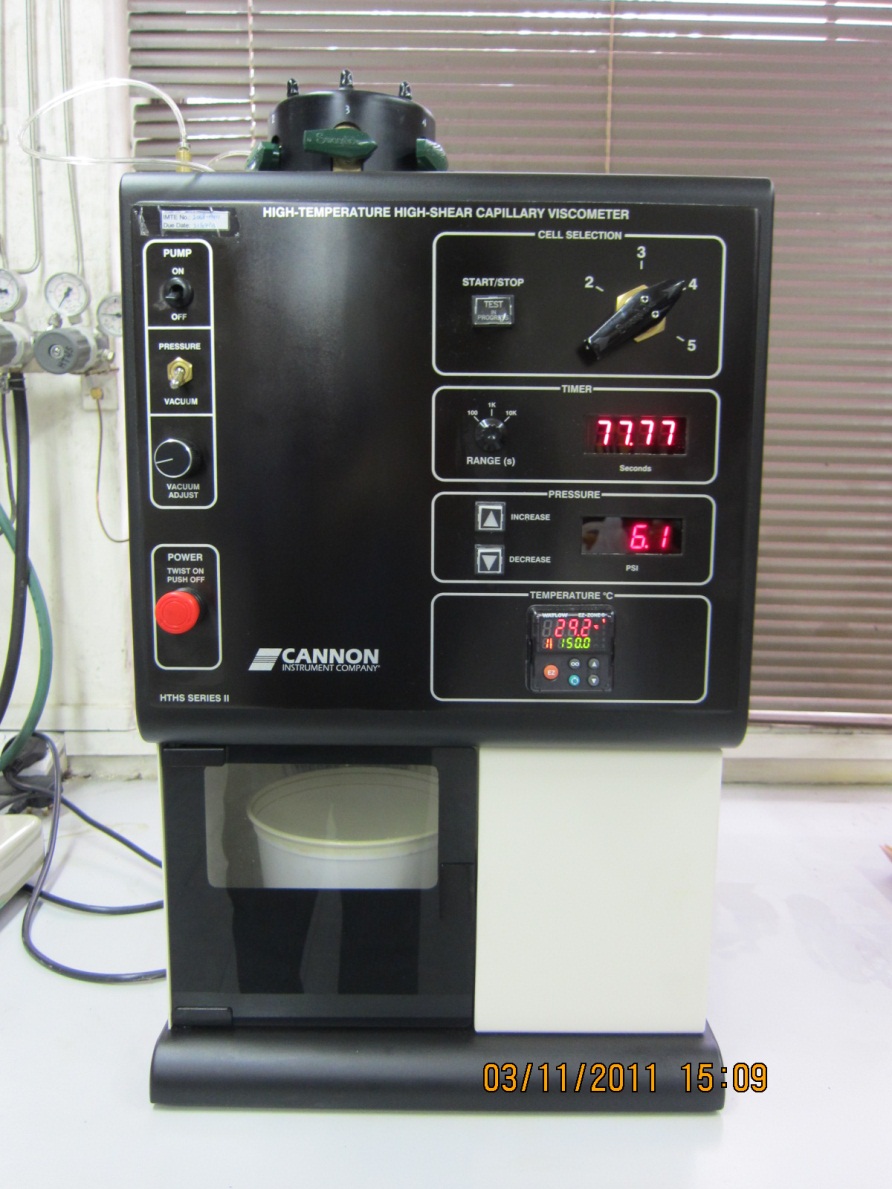 High Temperature High Shear
Capillary
Viscometer
www.united-oil.com
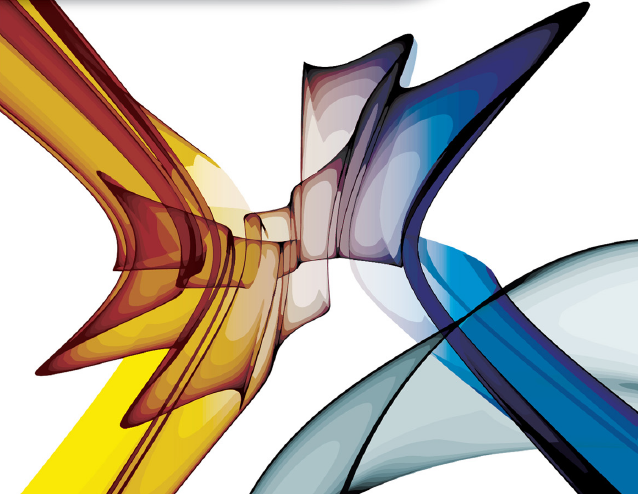 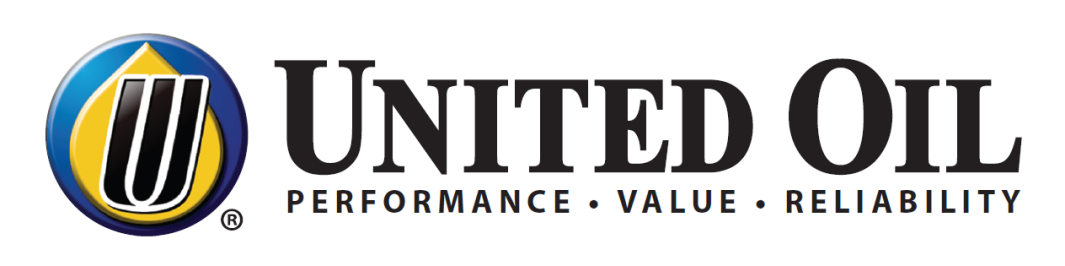 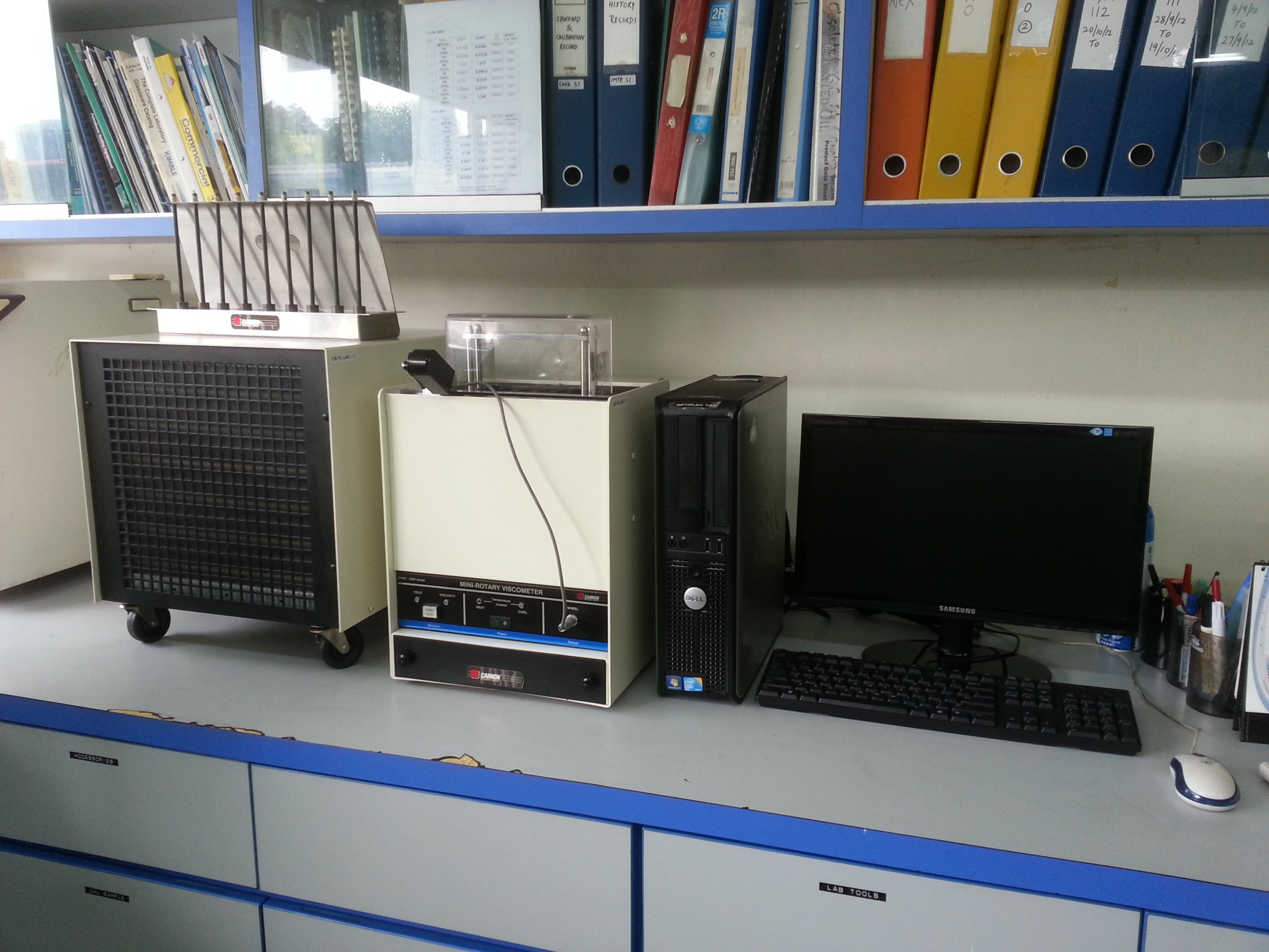 Mini-Rotary Viscometer (MRV)
www.united-oil.com
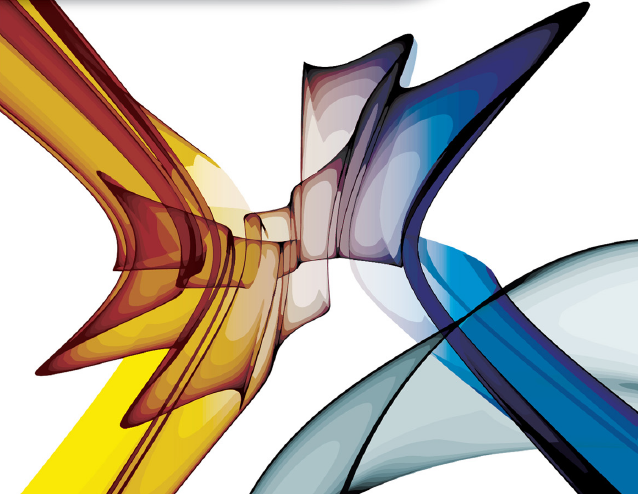 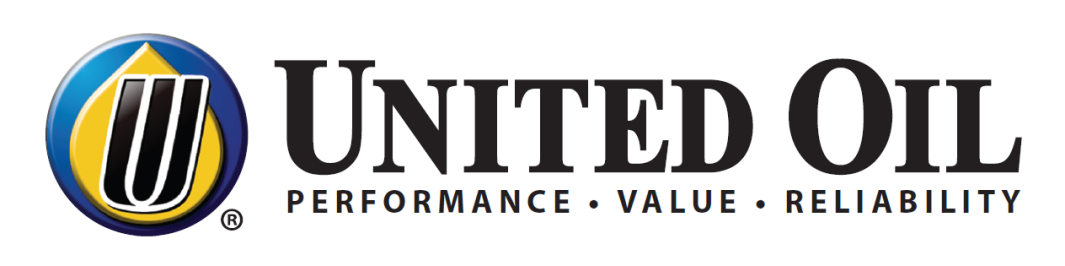 CERTIFIED BY:
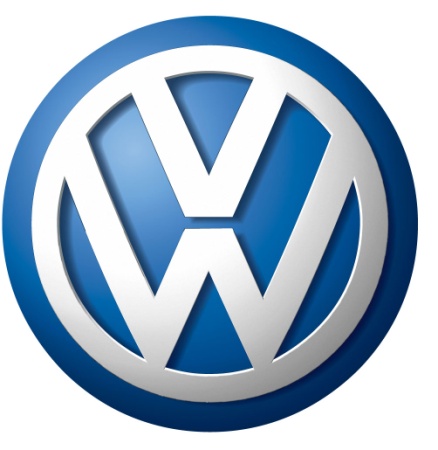 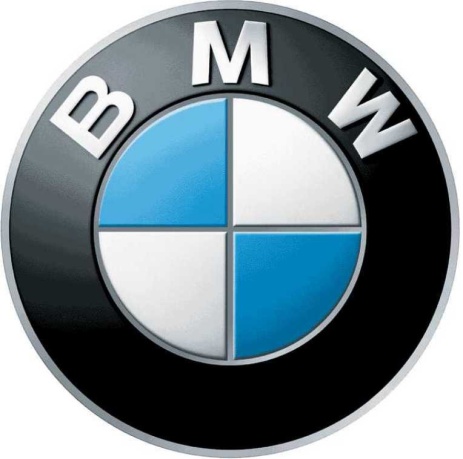 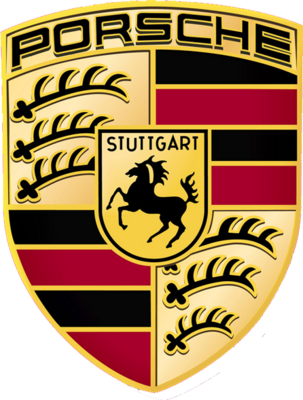 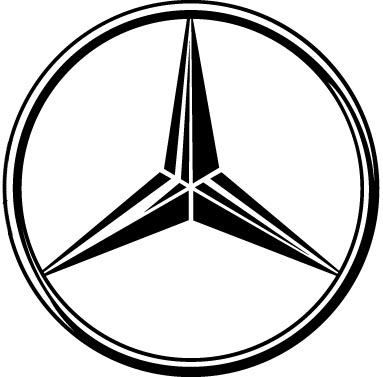 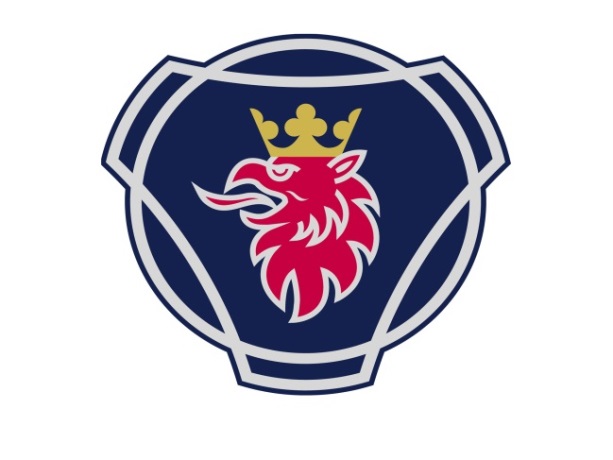 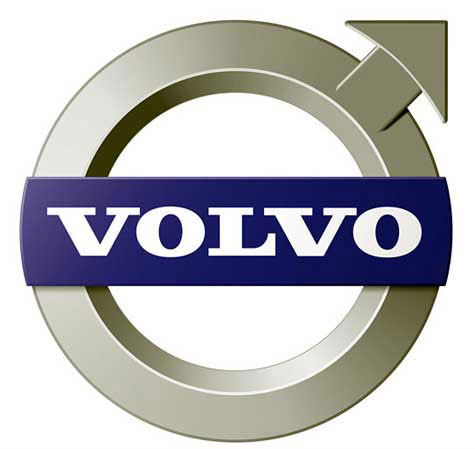 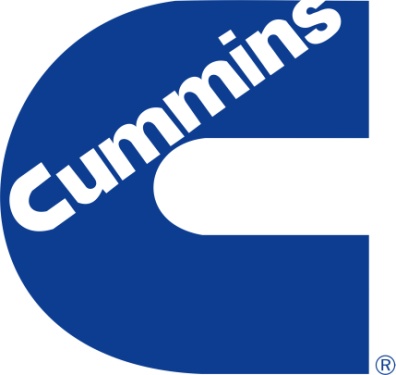 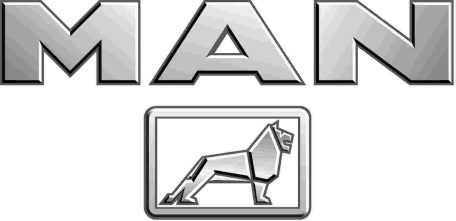 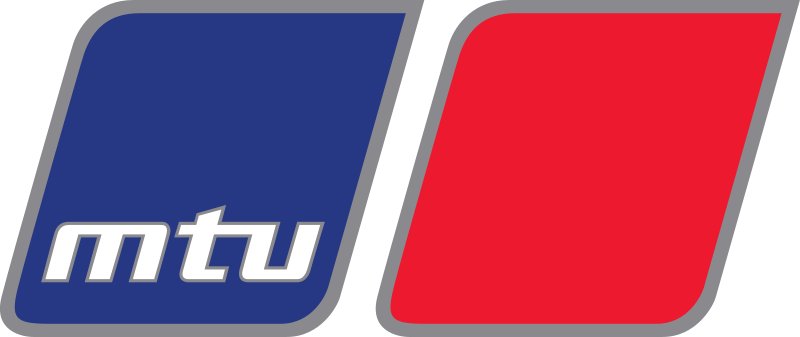 www.united-oil.com
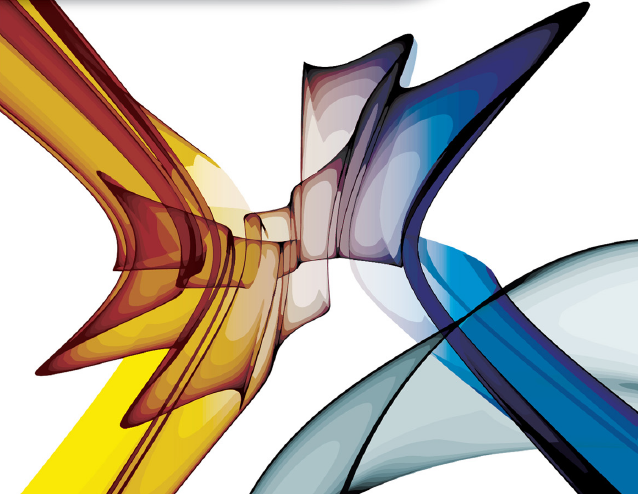 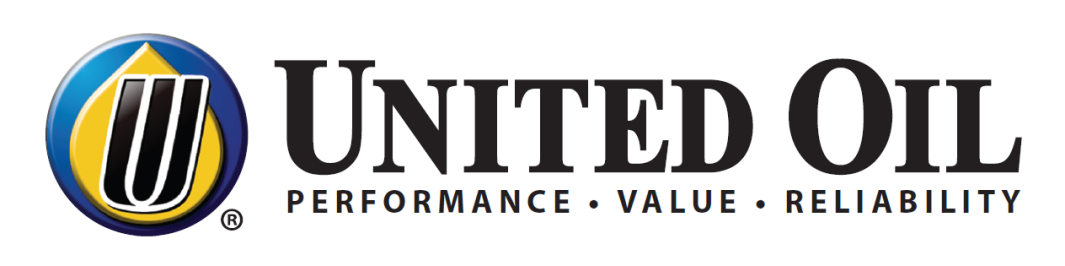 ISO 9001:2008
CERTIFICATION
LICENSE UNDER
API
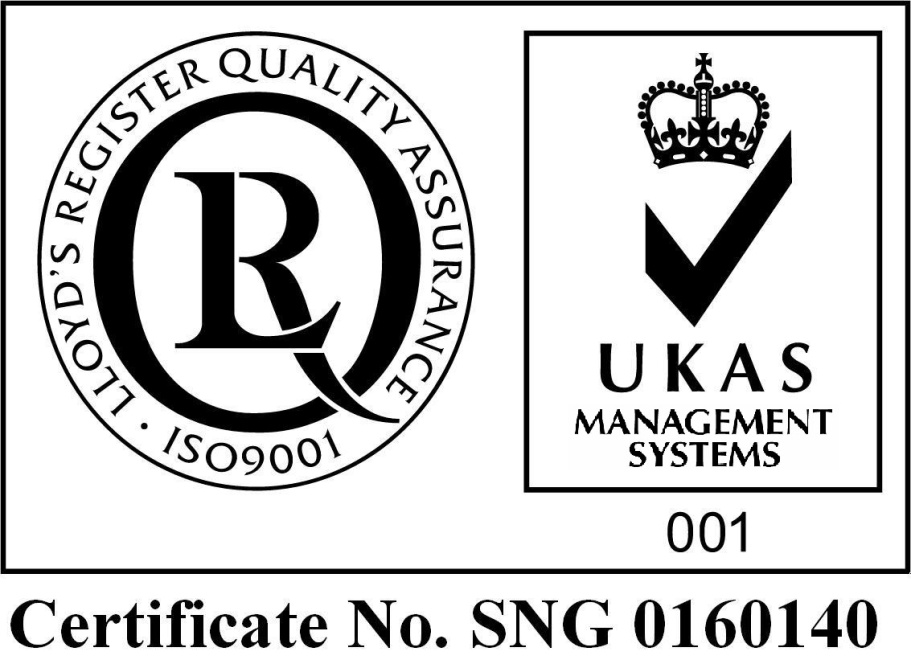 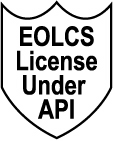 www.united-oil.com
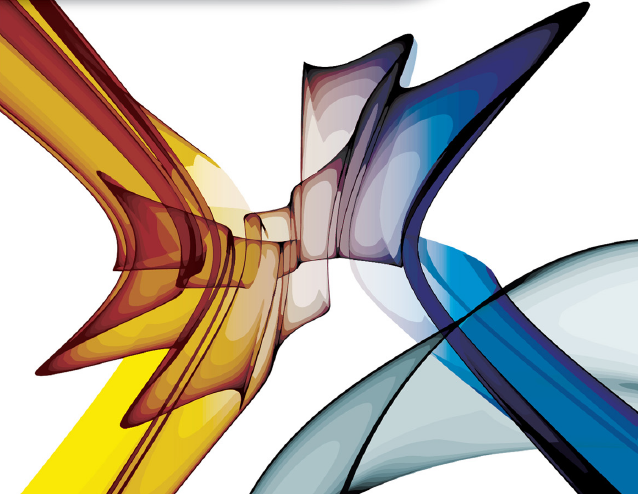 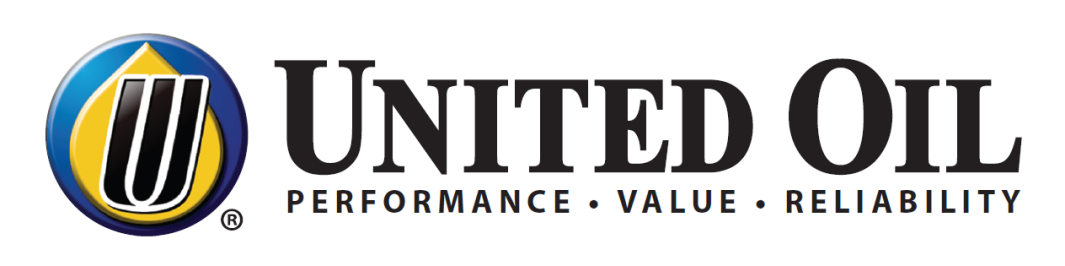 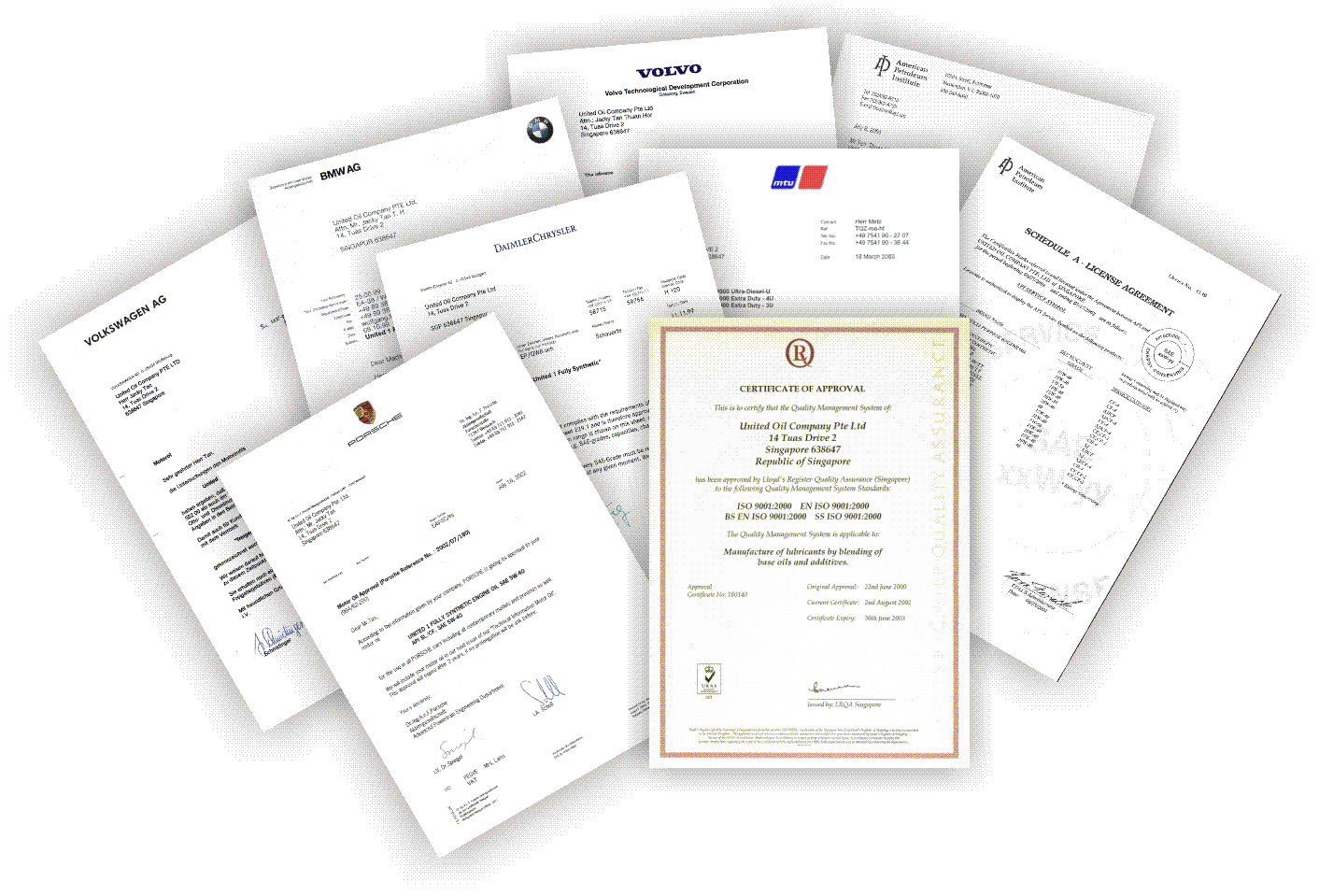 www.united-oil.com
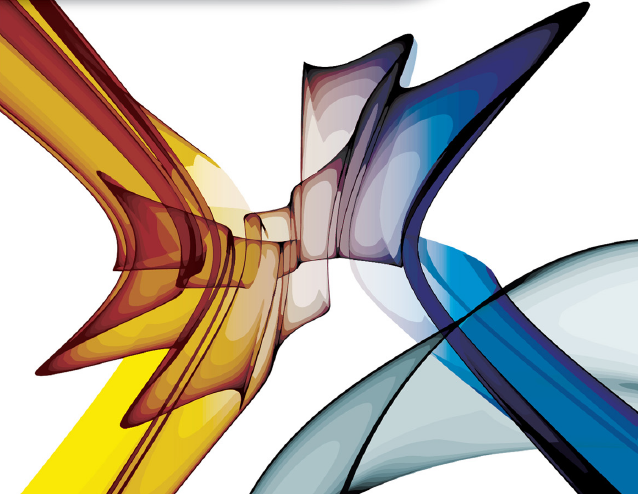 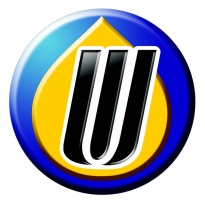 Product Range
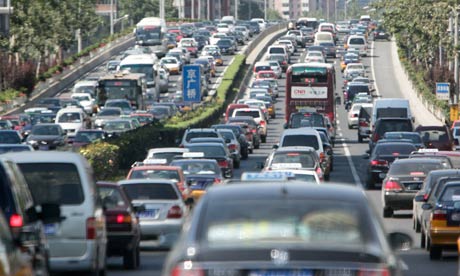 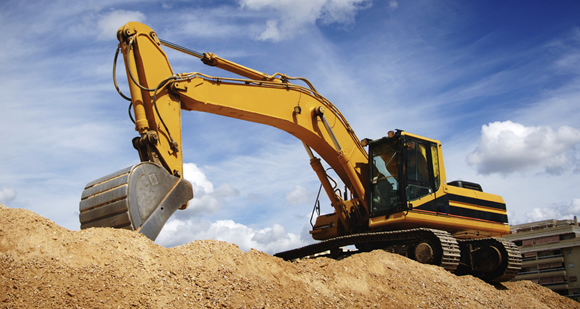 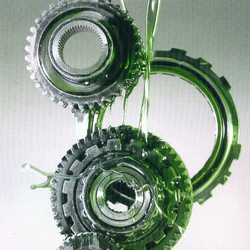 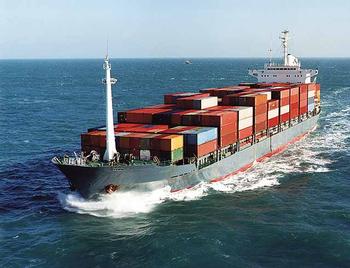 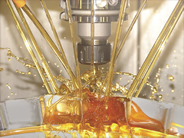 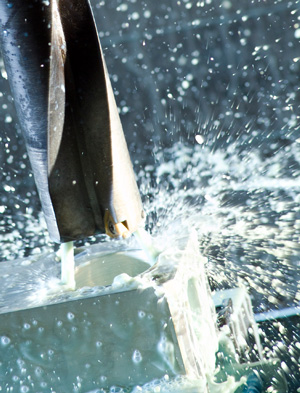 www.united-oil.com
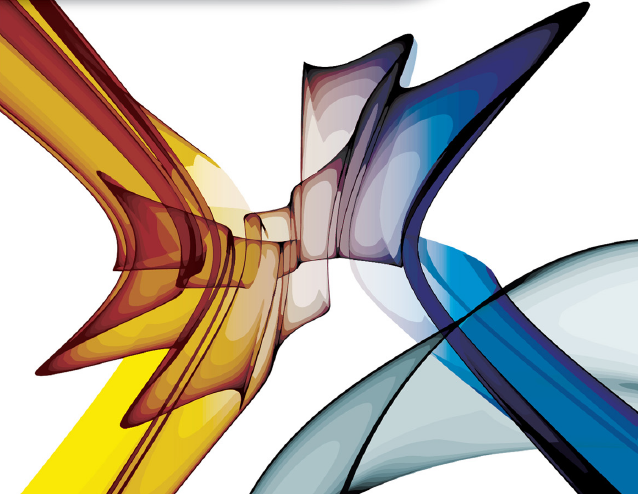 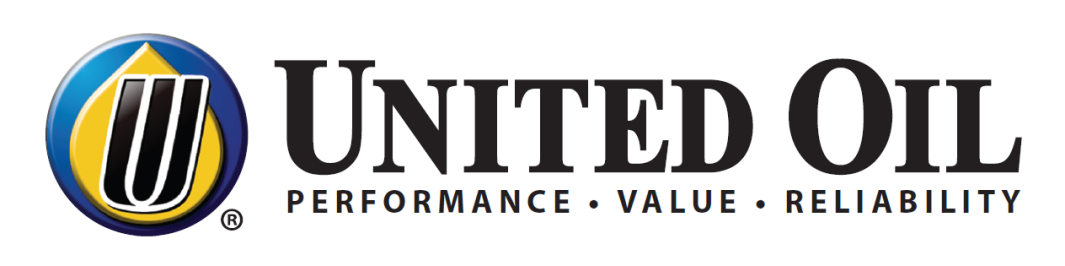 Our Vision
An international reputable lubricant chosen for its 
Performance, Value & Reliability
www.united-oil.com
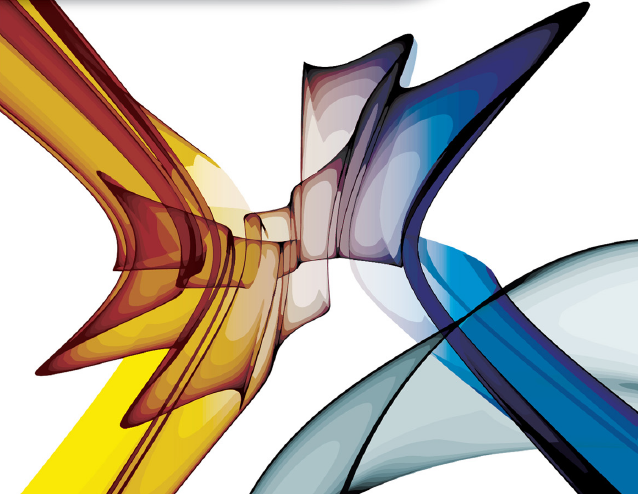 WIRANTO GROUP COMPANY
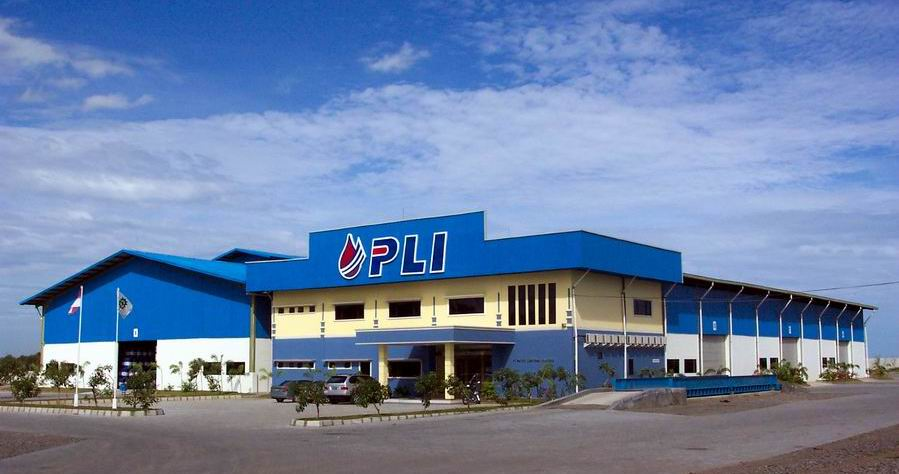 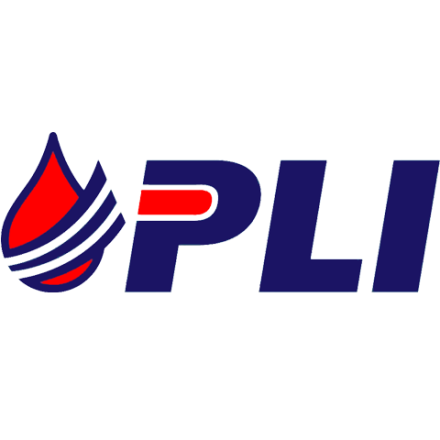 Lube Oil Blending Plant
www.united-oil.com
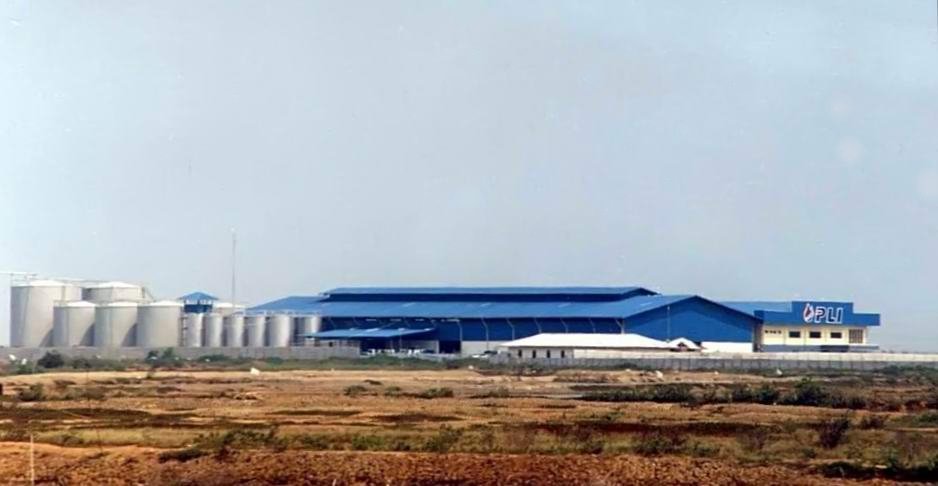 WIRANTO GROUP COMPANY
www.united-oil.com
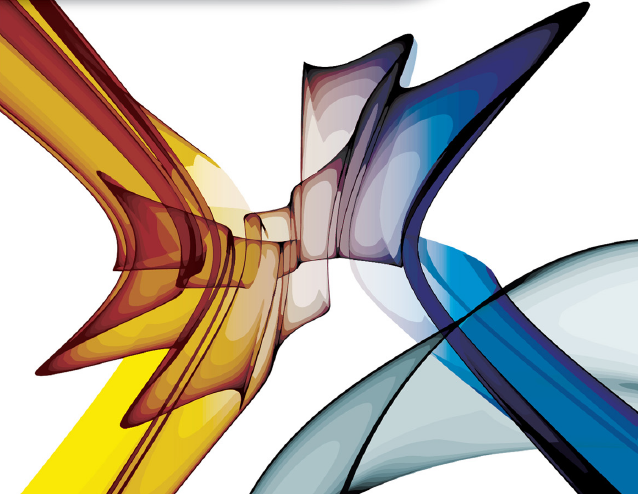 WIRANTO GROUP COMPANY
Indonesia Plant
- Called PT Pacific Lubritama Indonesia
- 80,000 MT Blending Capacity/ year
- 11 Blending Tanks + 3 Decanting Tanks + 9 Holding Tanks in Blending Plant
- 3 Drumming Line with 5 Filling Head @ 400,000L/ 24H
- 1 Pail Line @ 60,000L/ 24H
4 Small Pack Line, from 15,000L/ 24H to 100,000L/ 24H depends on bottle size
 3 Bulk truck Loading Lines
www.united-oil.com
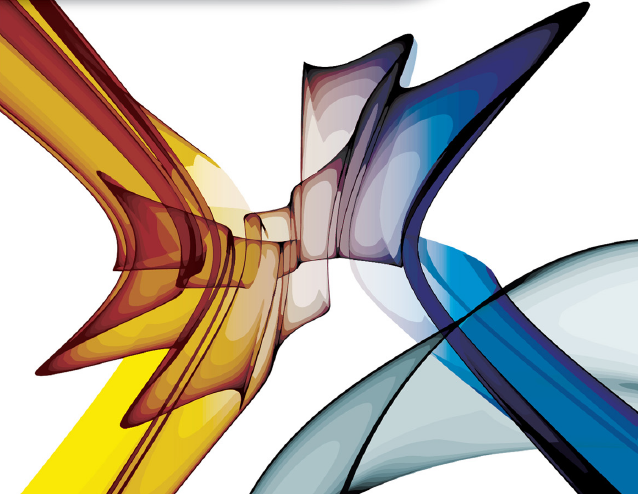 WIRANTO GROUP COMPANY
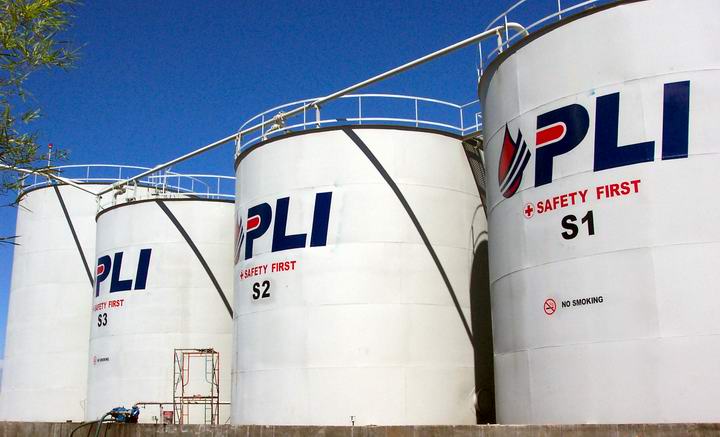 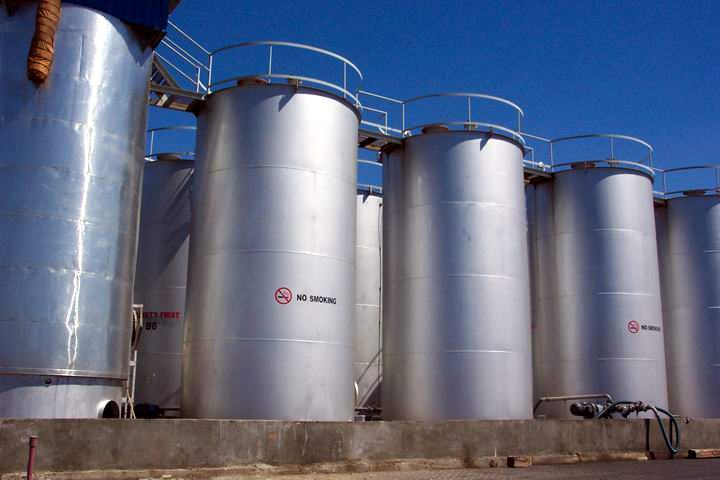 www.united-oil.com
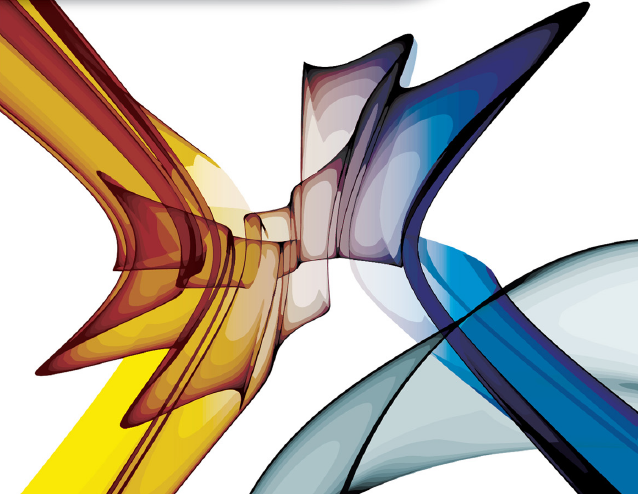 WIRANTO GROUP COMPANY
Indonesia Filling Capacity
14 Tanks with 17,000 MT Base Oil storage facility.
Private jetty integrated with blending plant tank farm with 900m pigged pipeline to facilitate oil tankers of up to 6M draft to discharge cargo to the plant. Typical cargo size by ship is 4,000 MT.
3,000m2 Lock up Warehouse and expanding to   5,000m2 by next year.
Close proximity to Jakarta, Bogor, Tanggerang & Bekasi.
www.united-oil.com
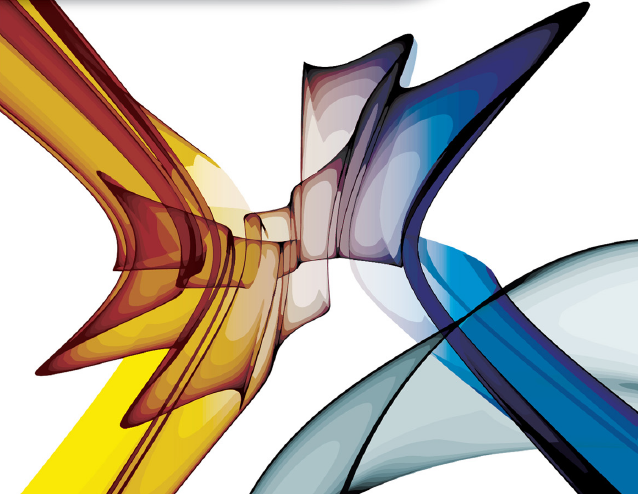 WIRANTO GROUP COMPANY
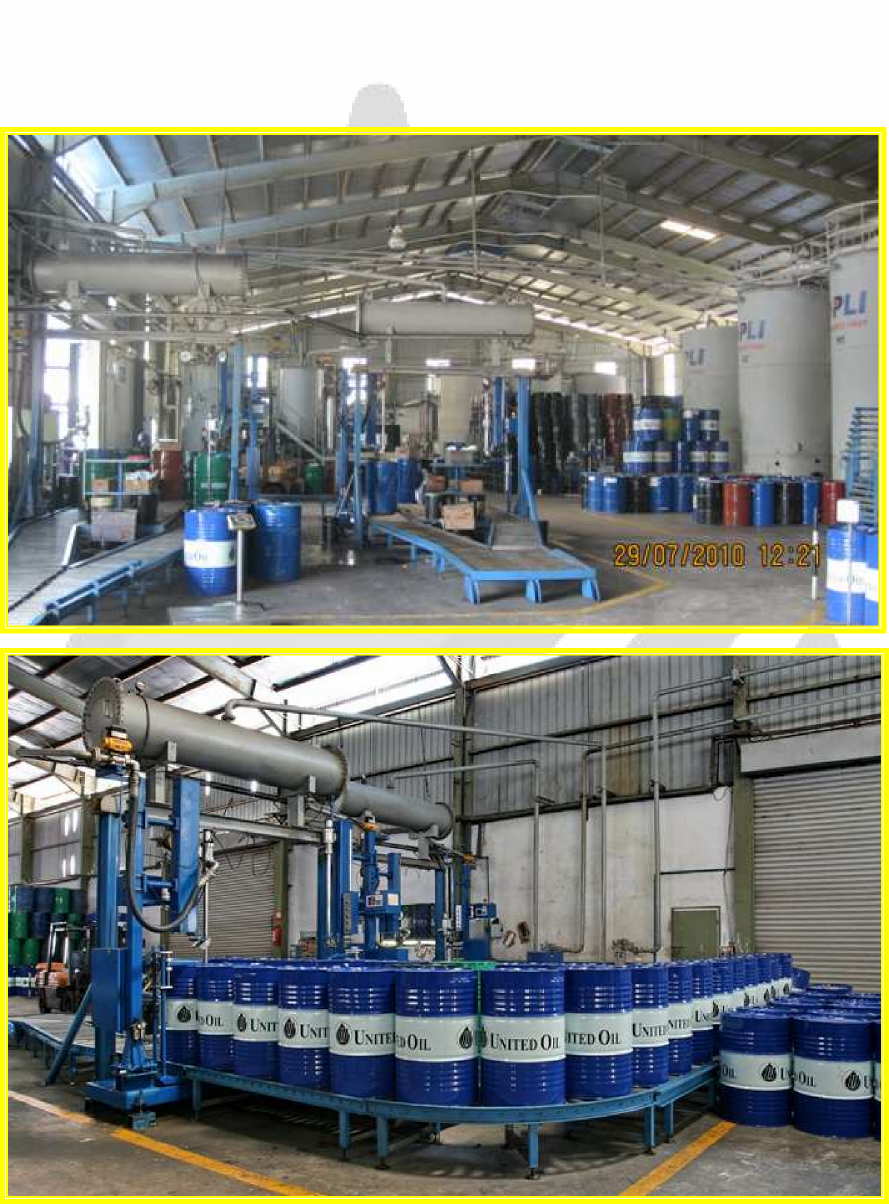 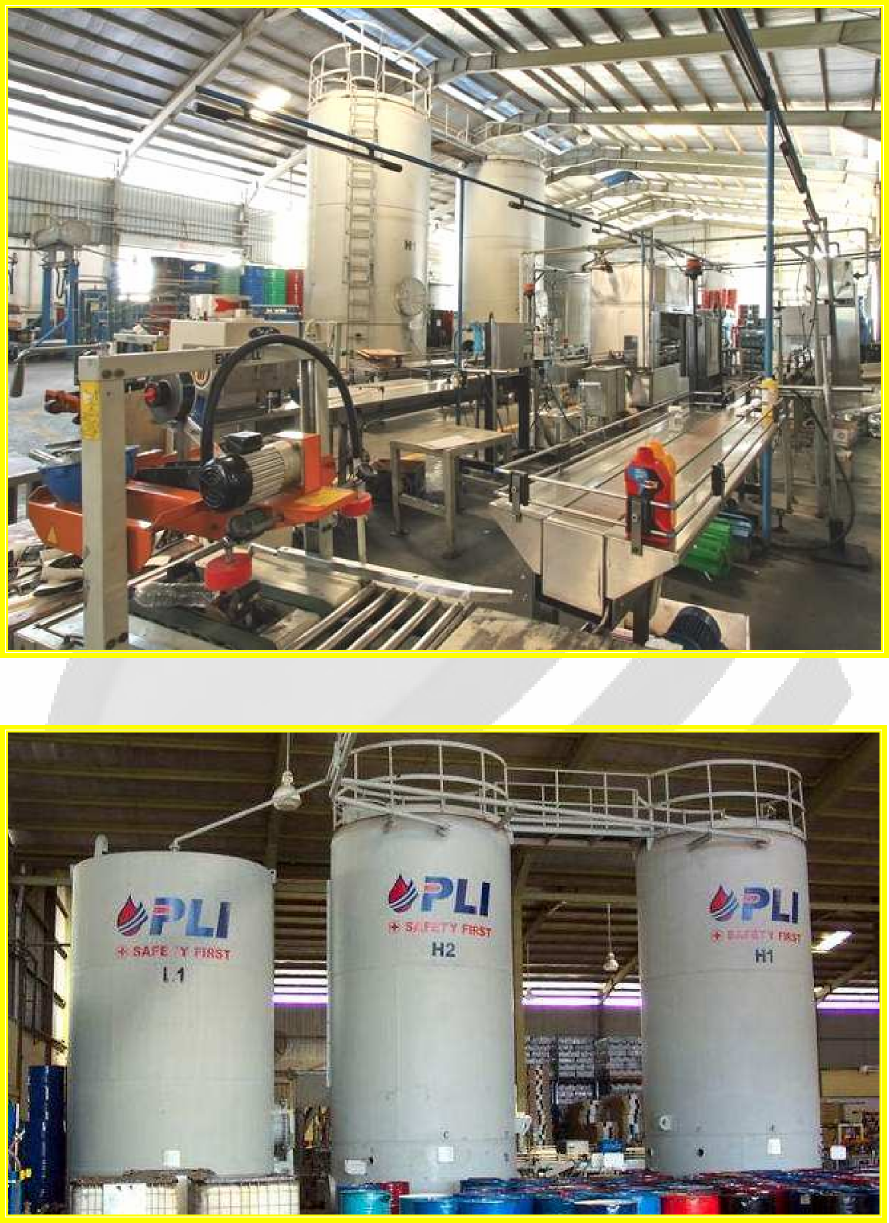 www.united-oil.com
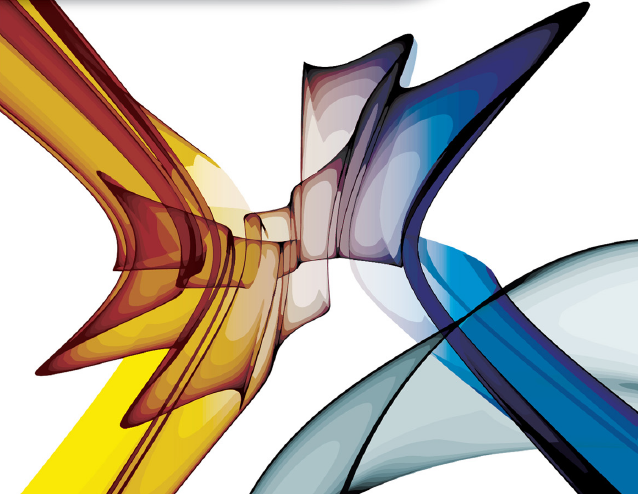 WIRANTO GROUP COMPANY
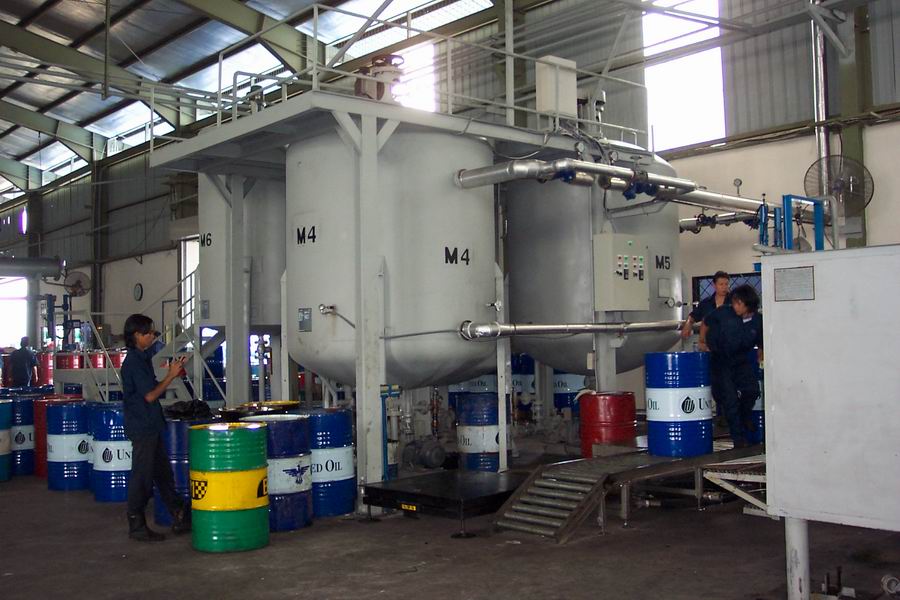 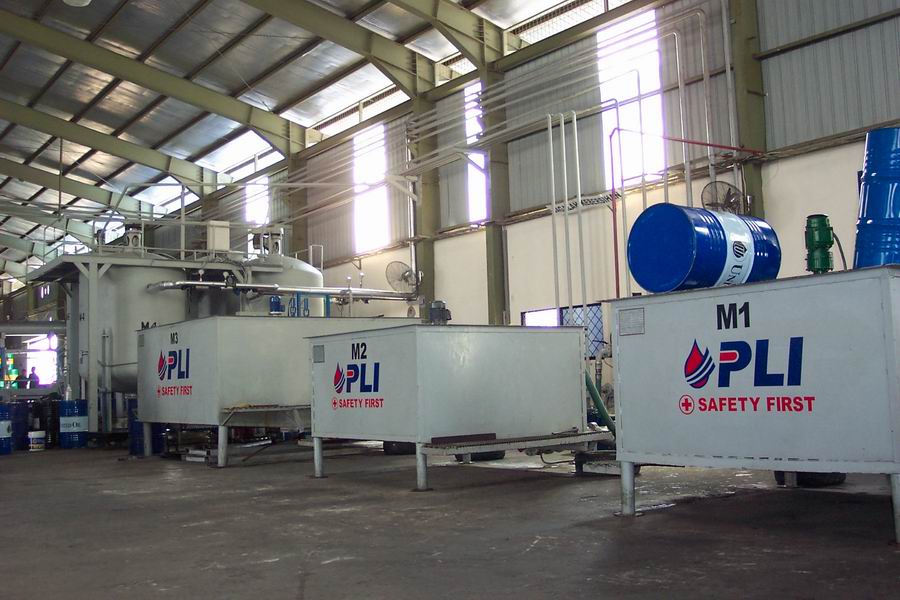 www.united-oil.com
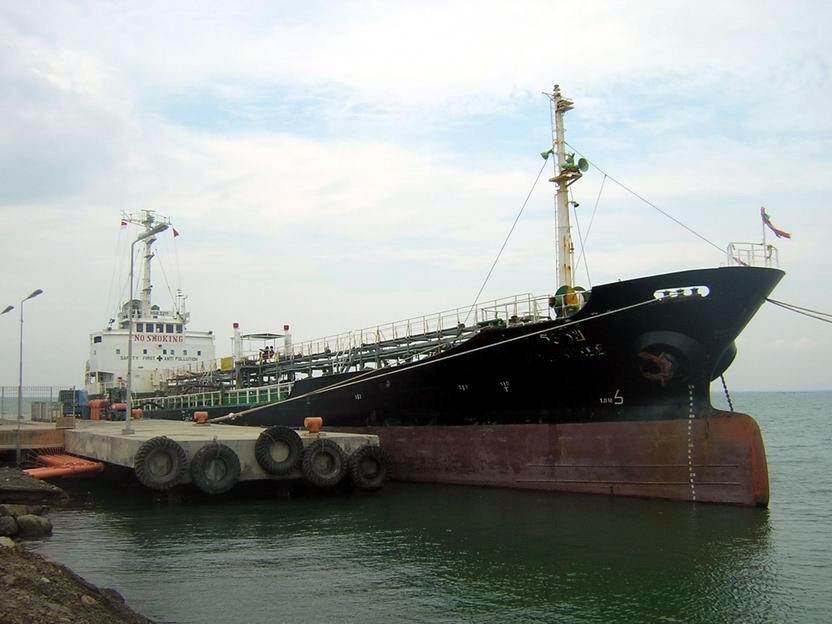 www.united-oil.com
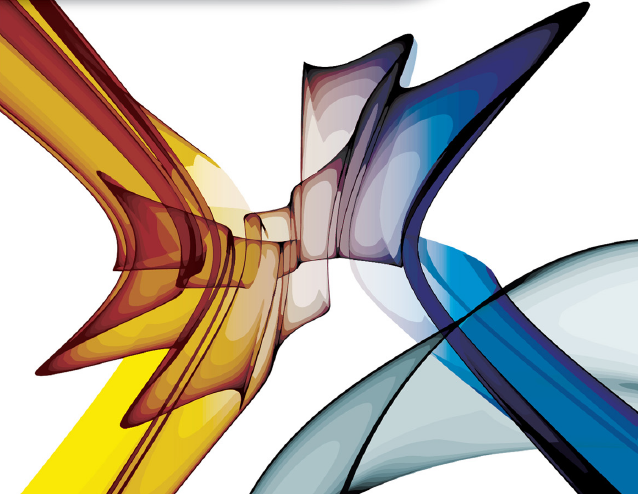 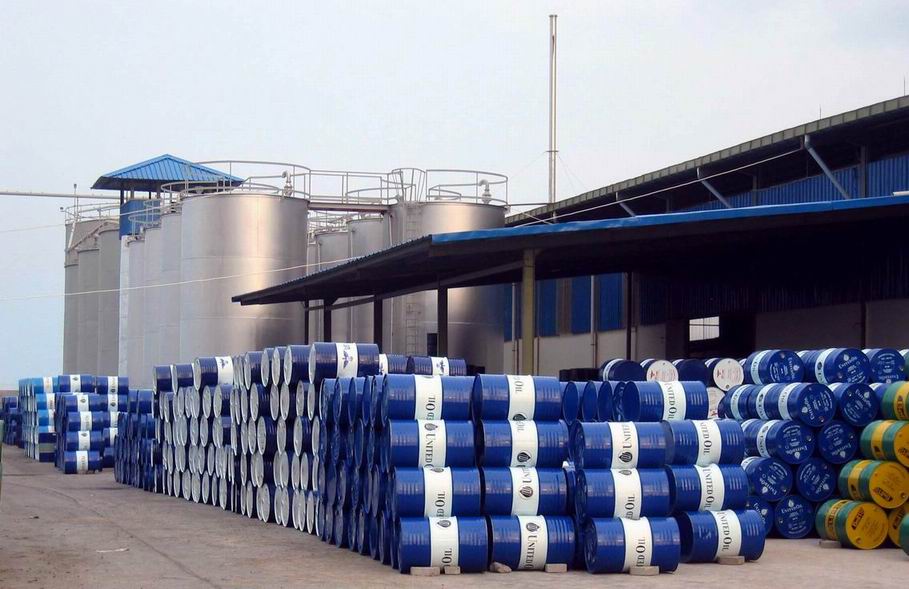 www.united-oil.com
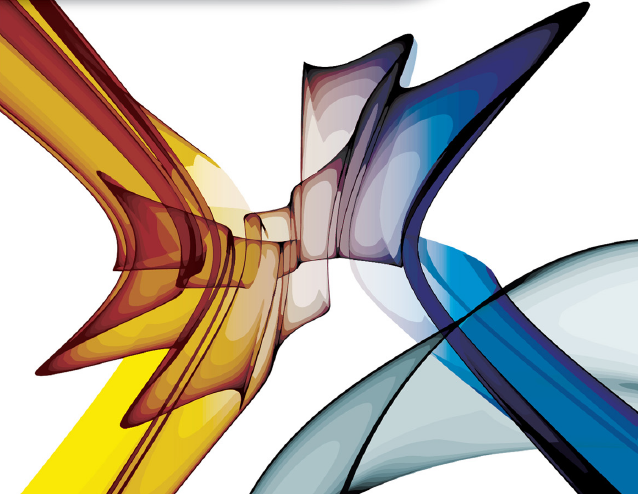 WIRANTO GROUP COMPANY
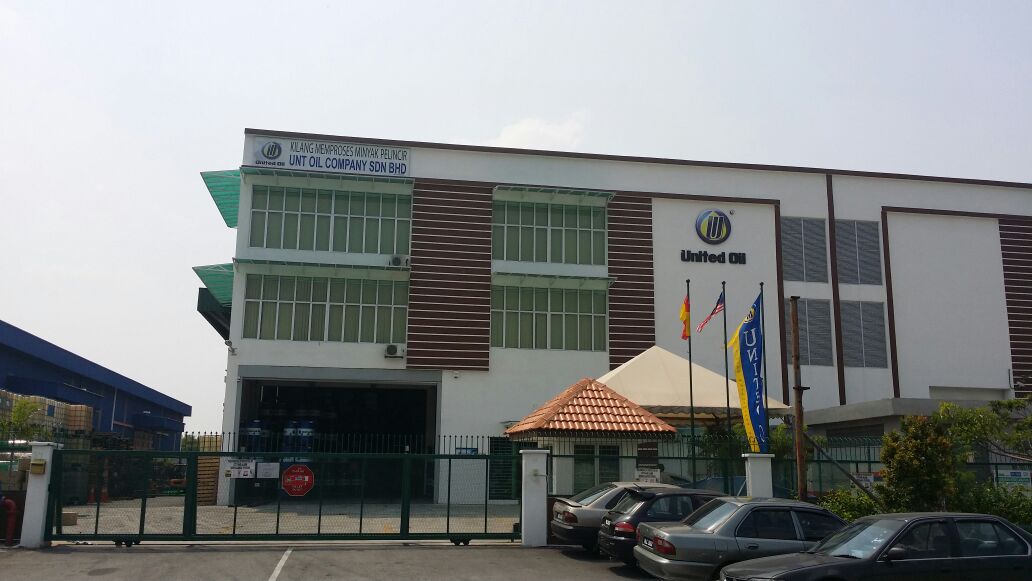 Lube Oil Packing Plant (UNT)
www.united-oil.com
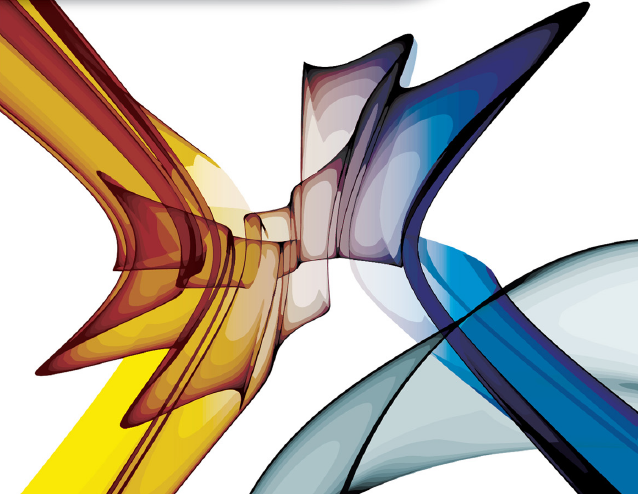 WIRANTO GROUP COMPANY
2600 M2 Filling Plant
 Located at Telok Gong, Klang, Malaysia
 Start operating since October 2013
 1 small pack filling line and 1 pail filling line.
 Capacity similar to Singapore Plant
www.united-oil.com
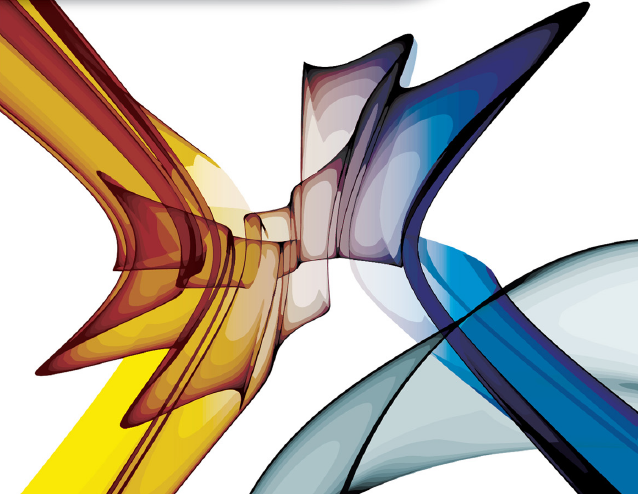 WIRANTO GROUP COMPANY
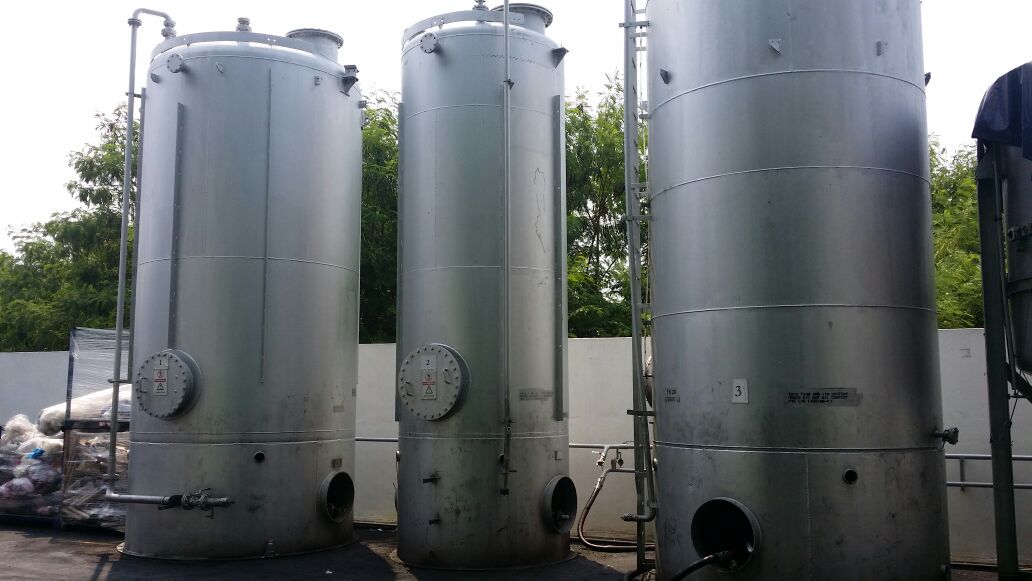 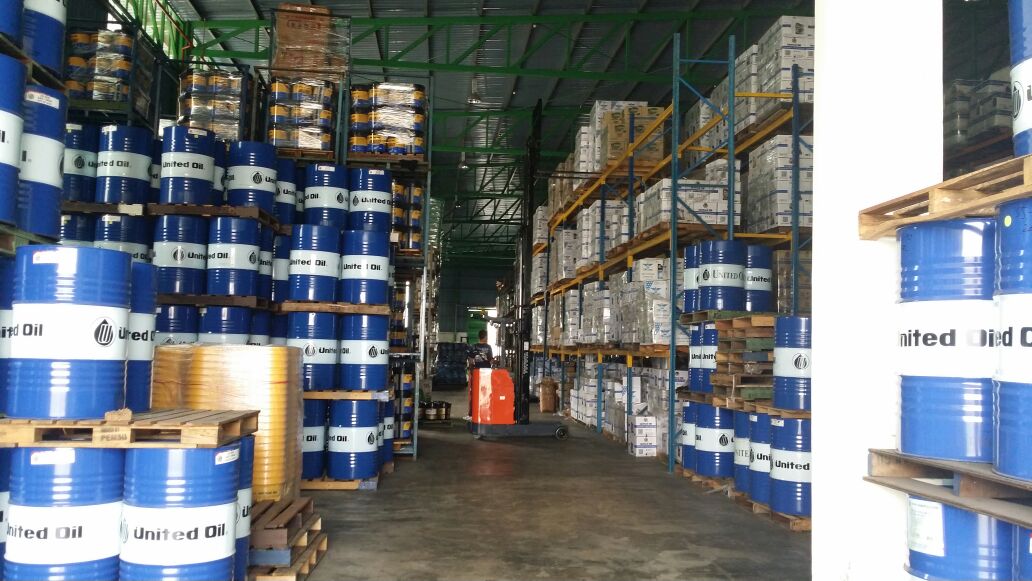 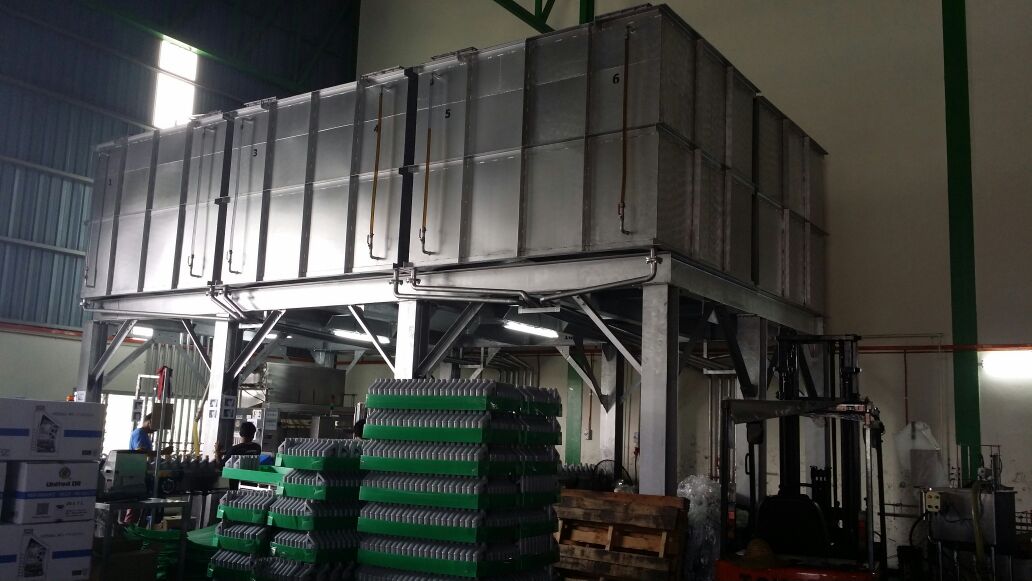 www.united-oil.com
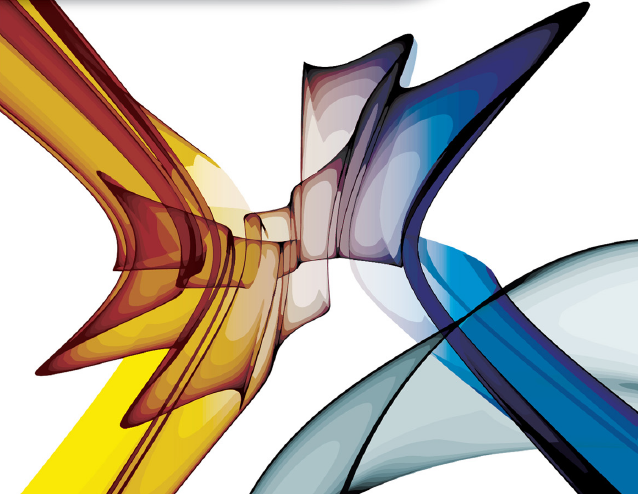 WIRANTO GROUP COMPANY
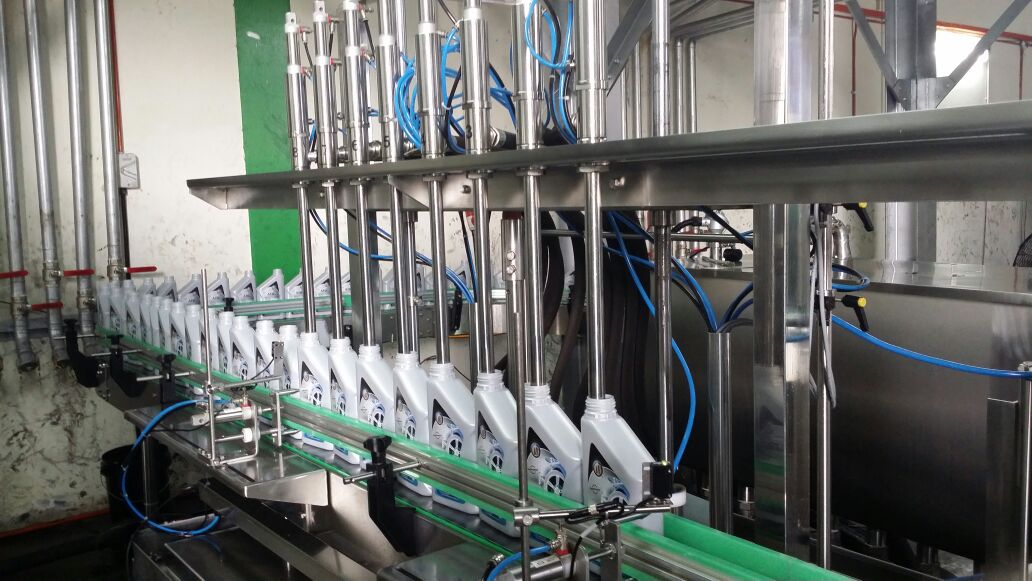 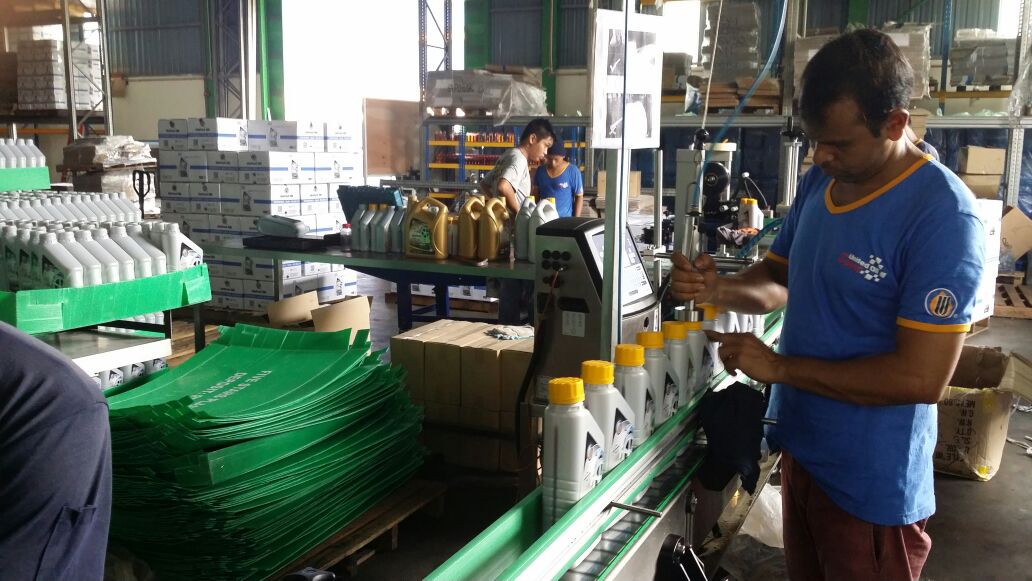 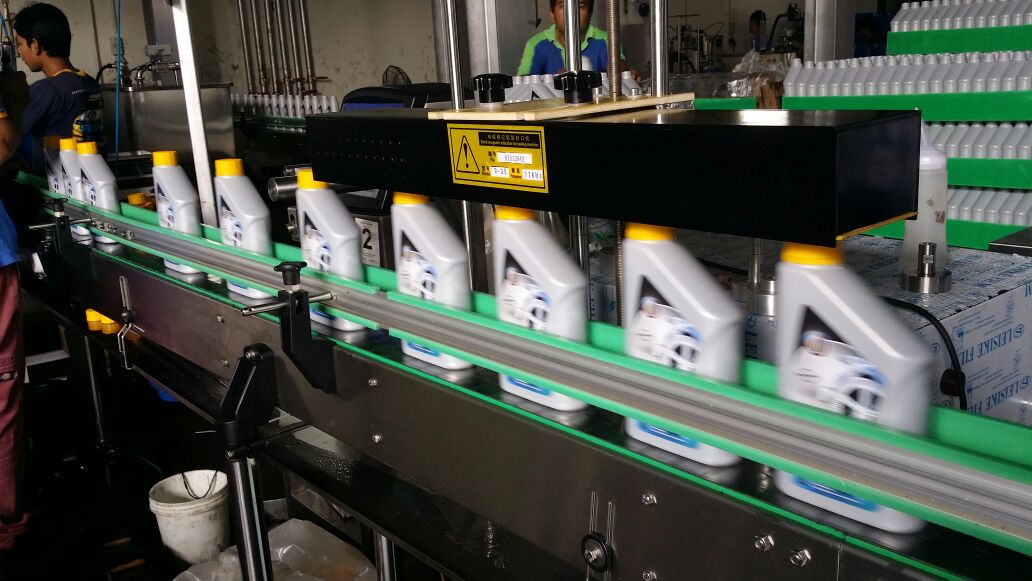 www.united-oil.com
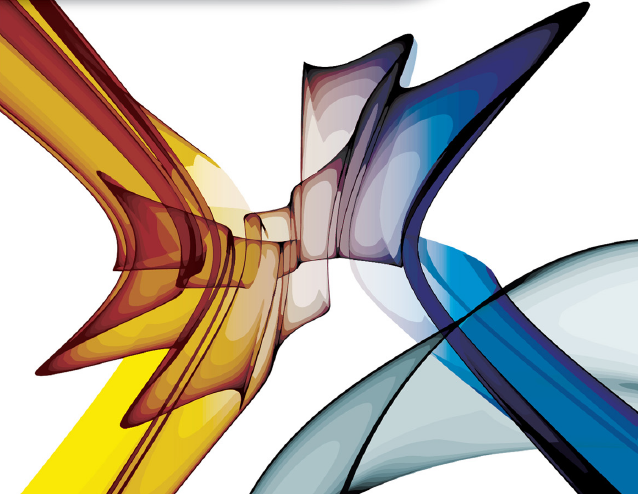 WIRANTO GROUP COMPANY
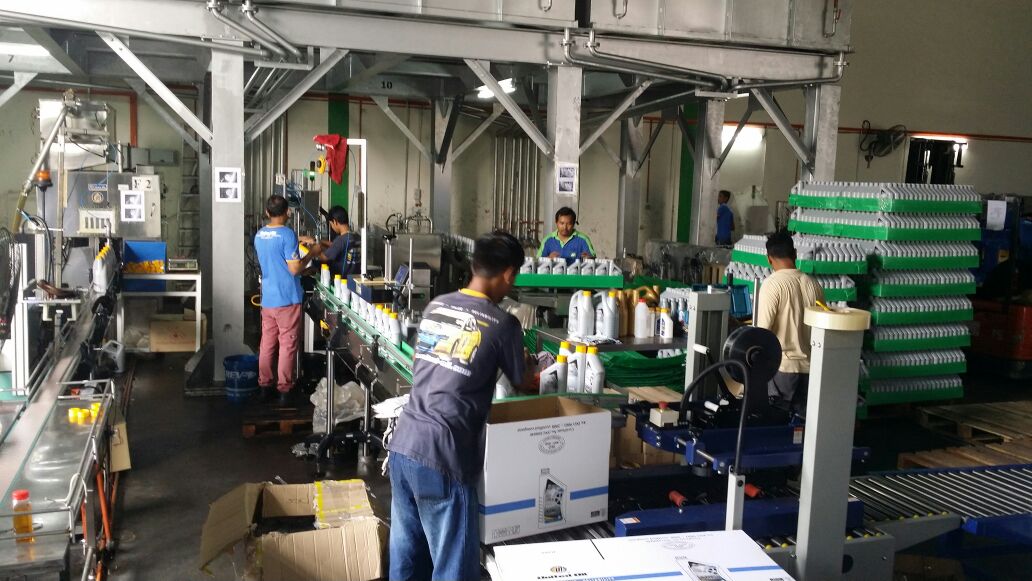 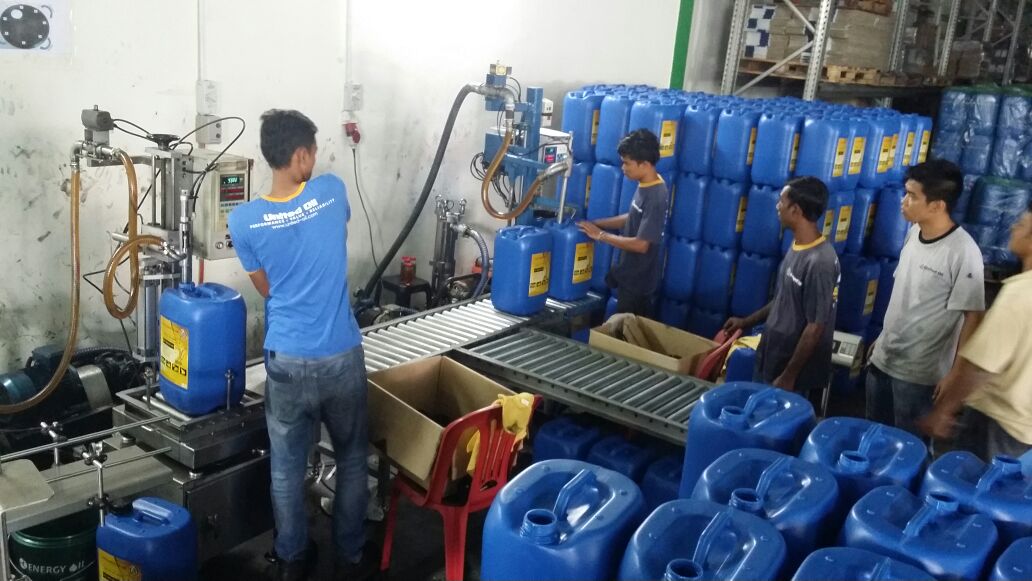 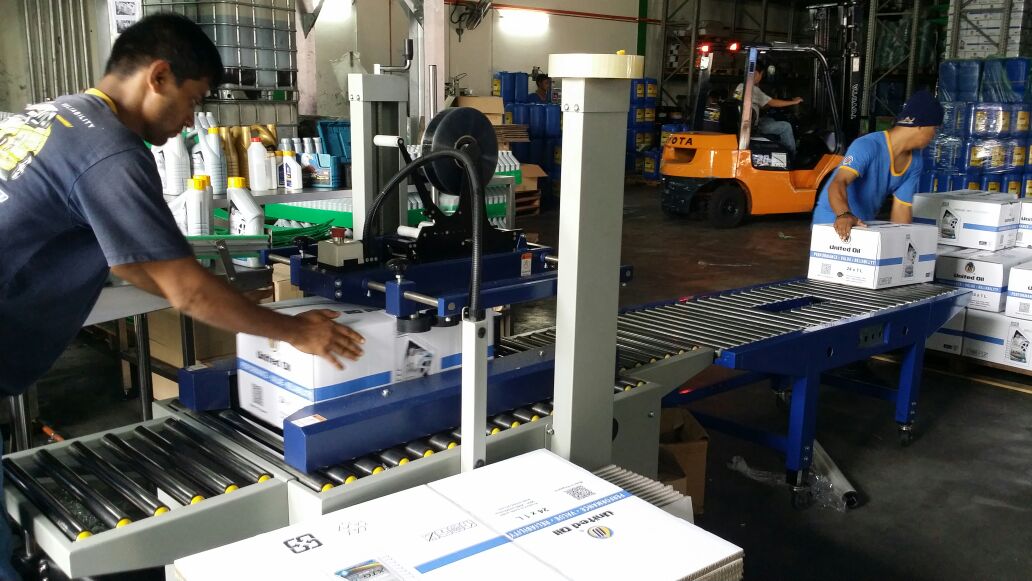 www.united-oil.com
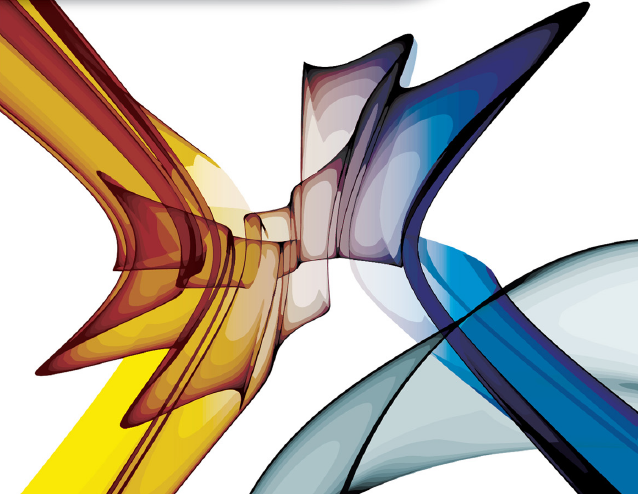 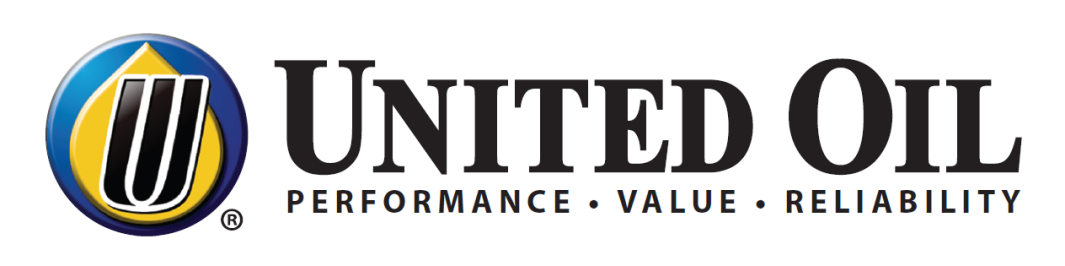 Comparative Advantages
Total Flexibility & Autonomy as both plants are privately owned.
Fast efficient production lead-time of 1 to 2 weeks for drums, 2 to 3 weeks for pails and 4 to 5 weeks for small packs.
Guarantee fixed volume allocated to Anchor OEM customer.
Order in Singapore and delivery from Singapore, Jakarta or Malaysia.
www.united-oil.com
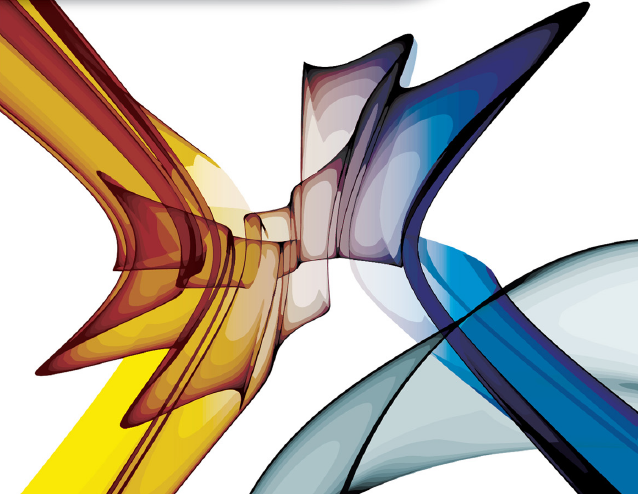 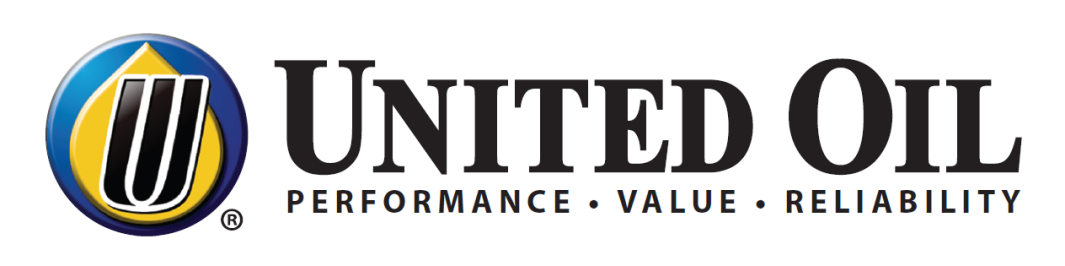 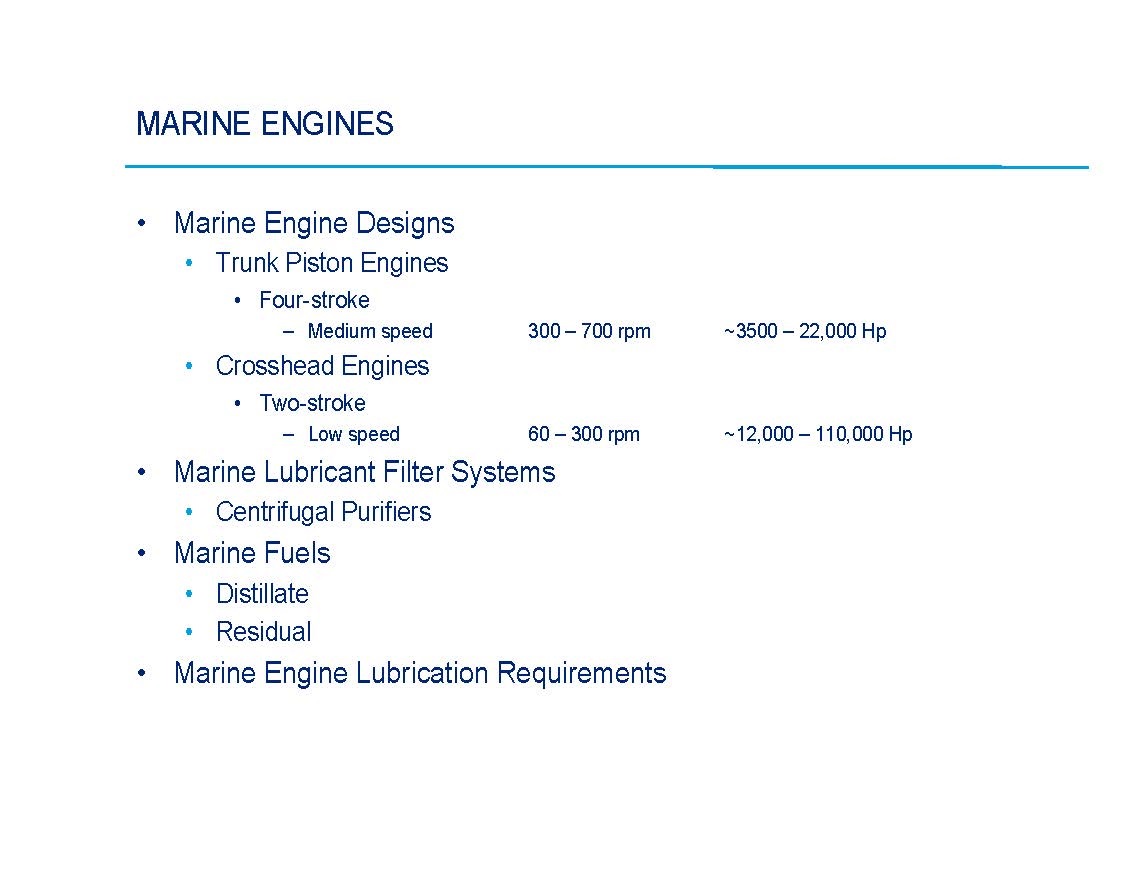 www.united-oil.com
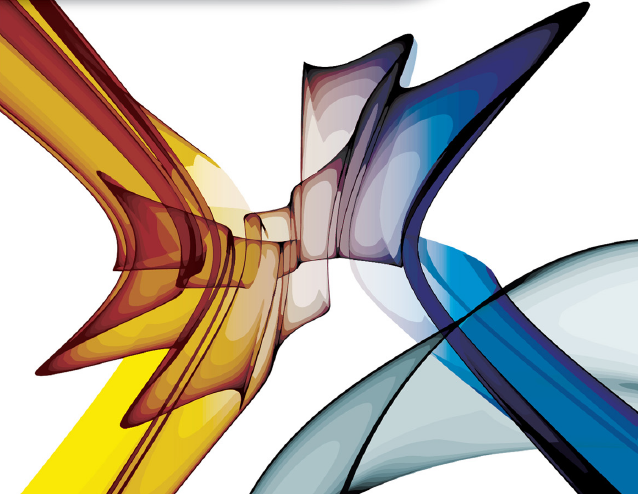 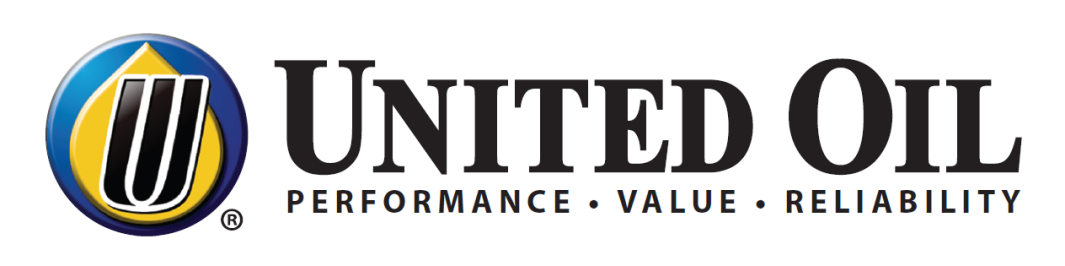 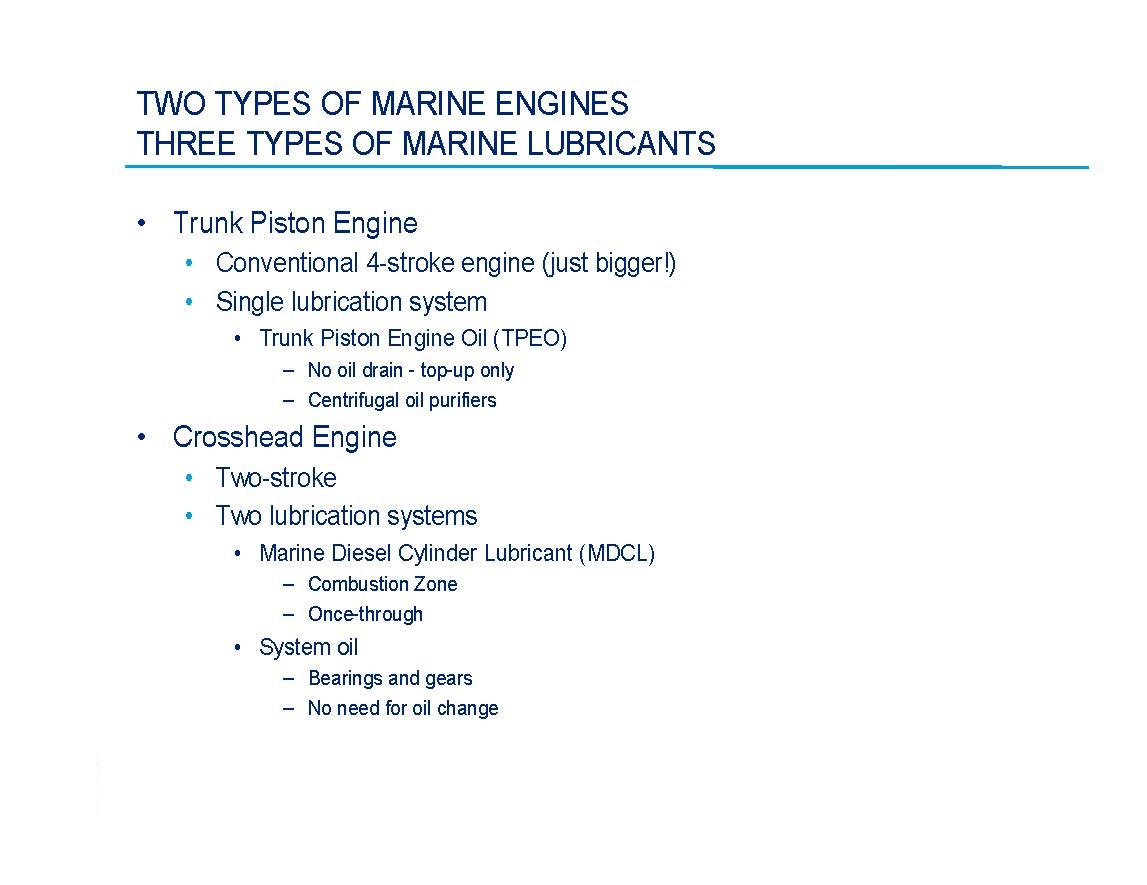 www.united-oil.com
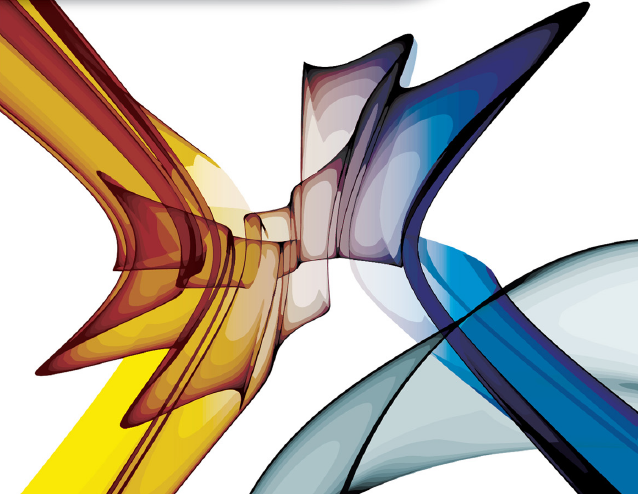 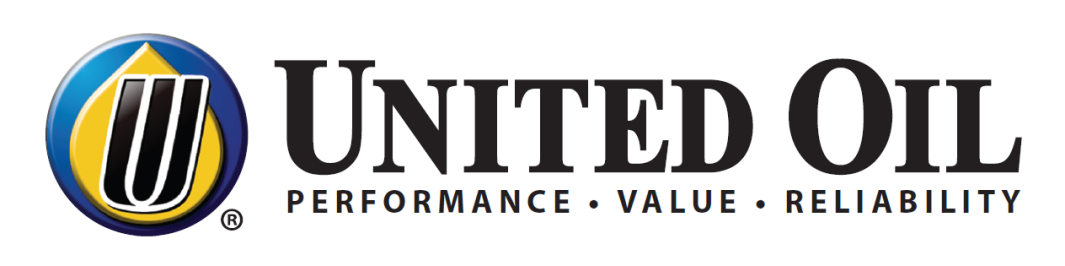 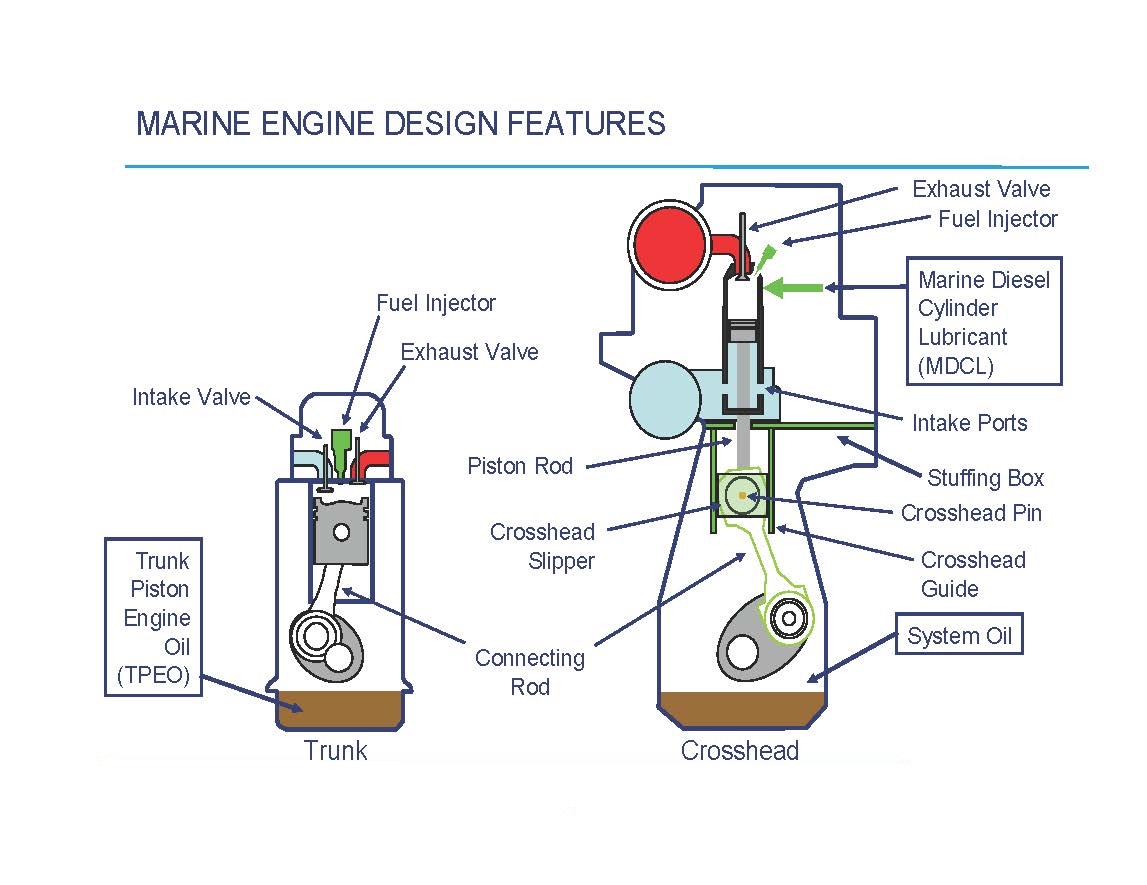 www.united-oil.com
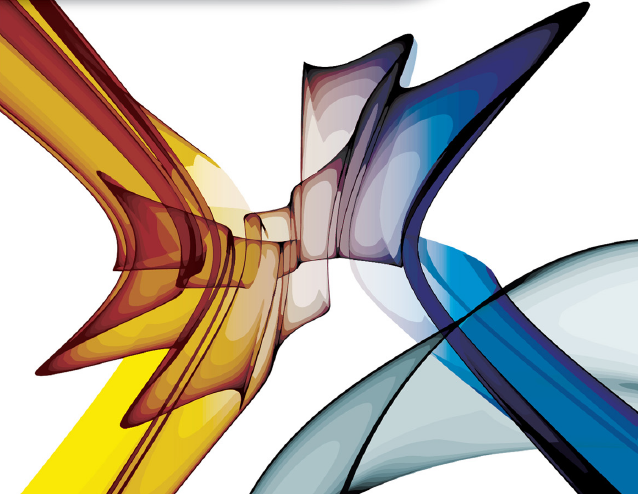 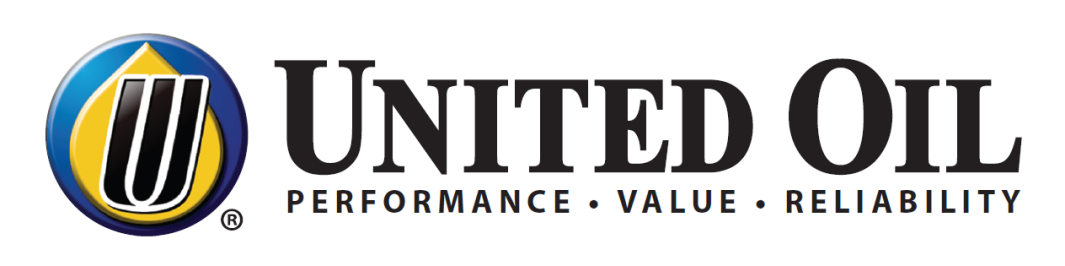 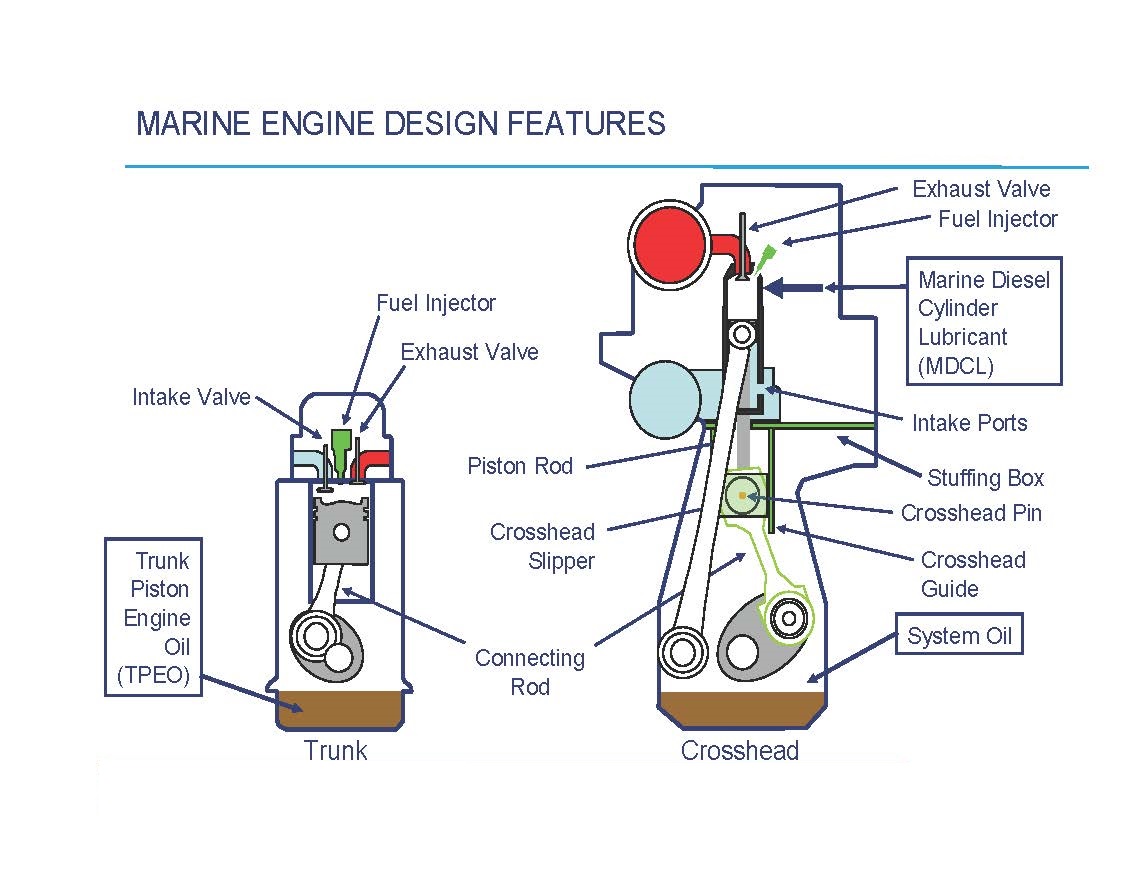 www.united-oil.com
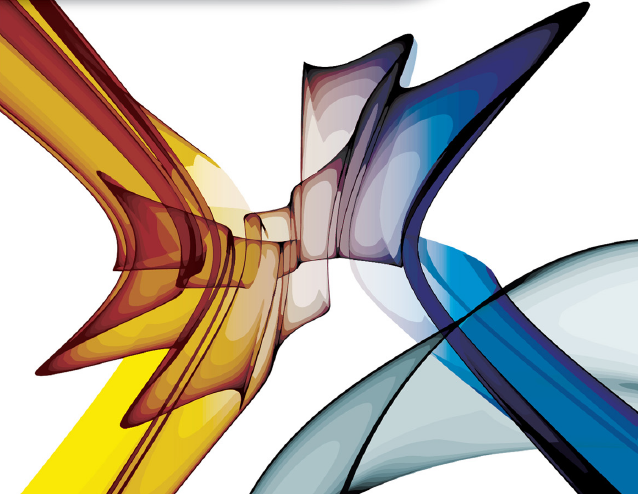 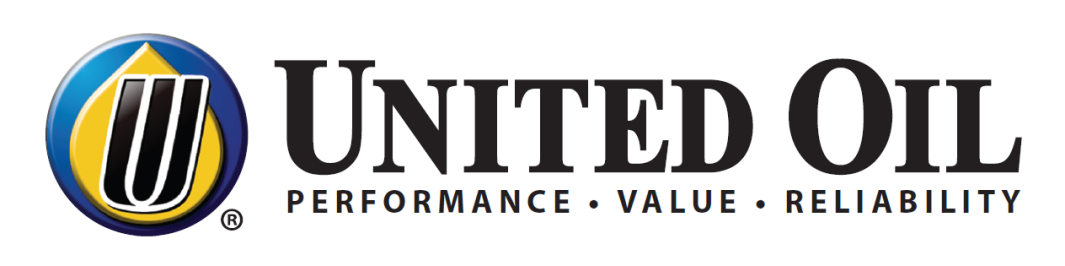 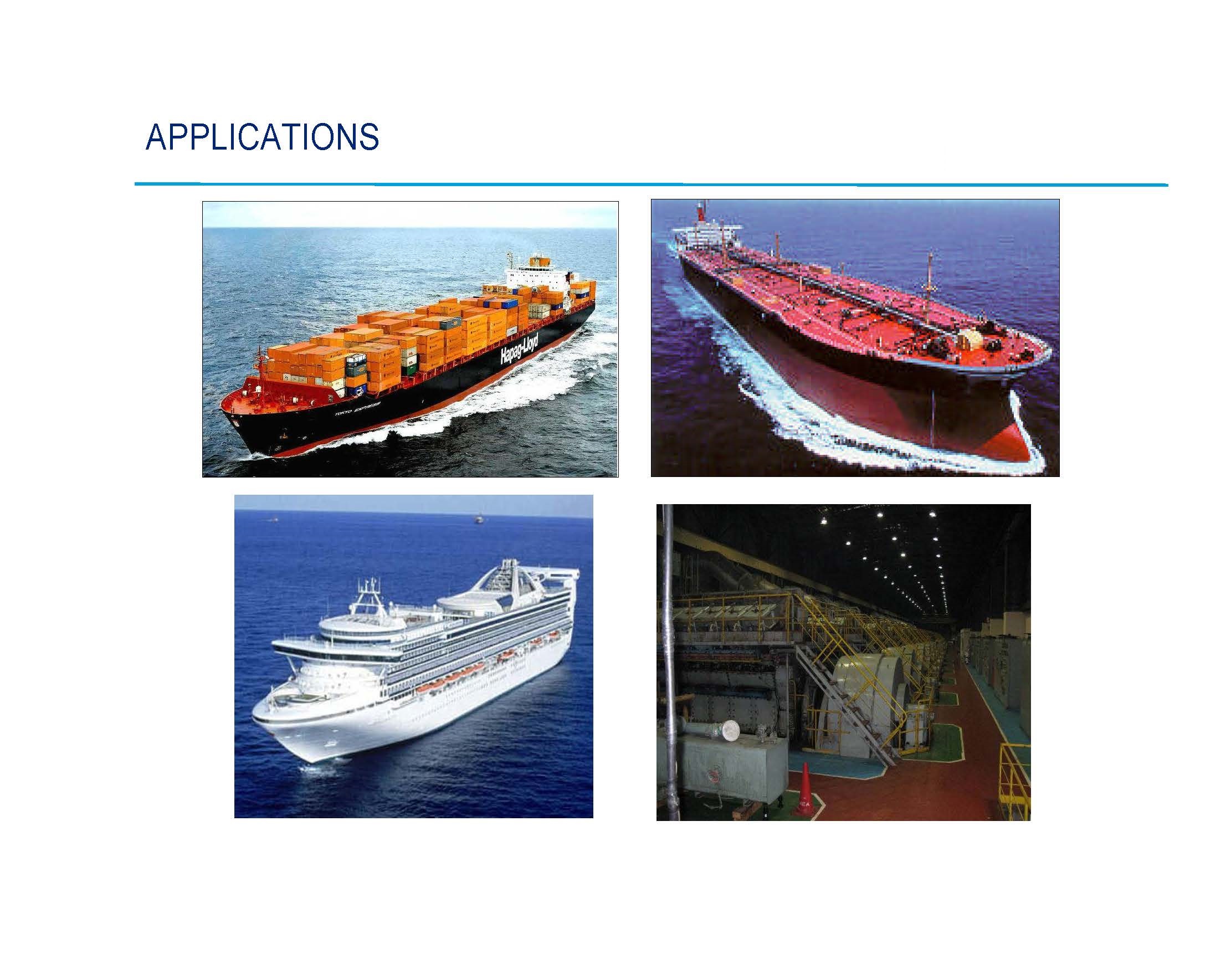 www.united-oil.com
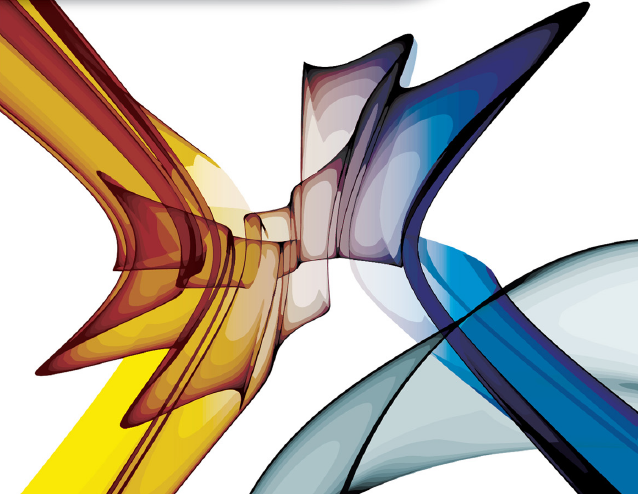 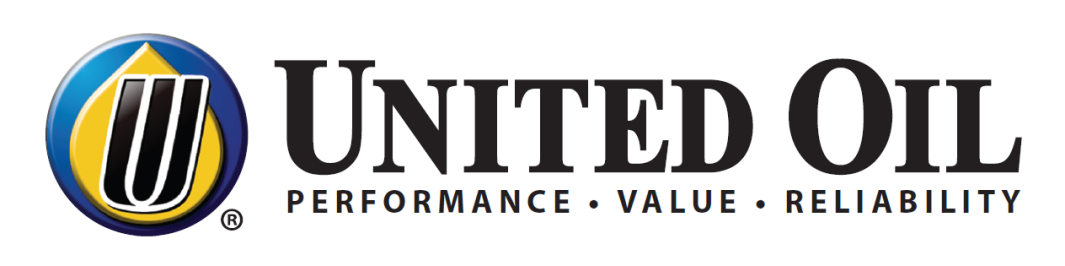 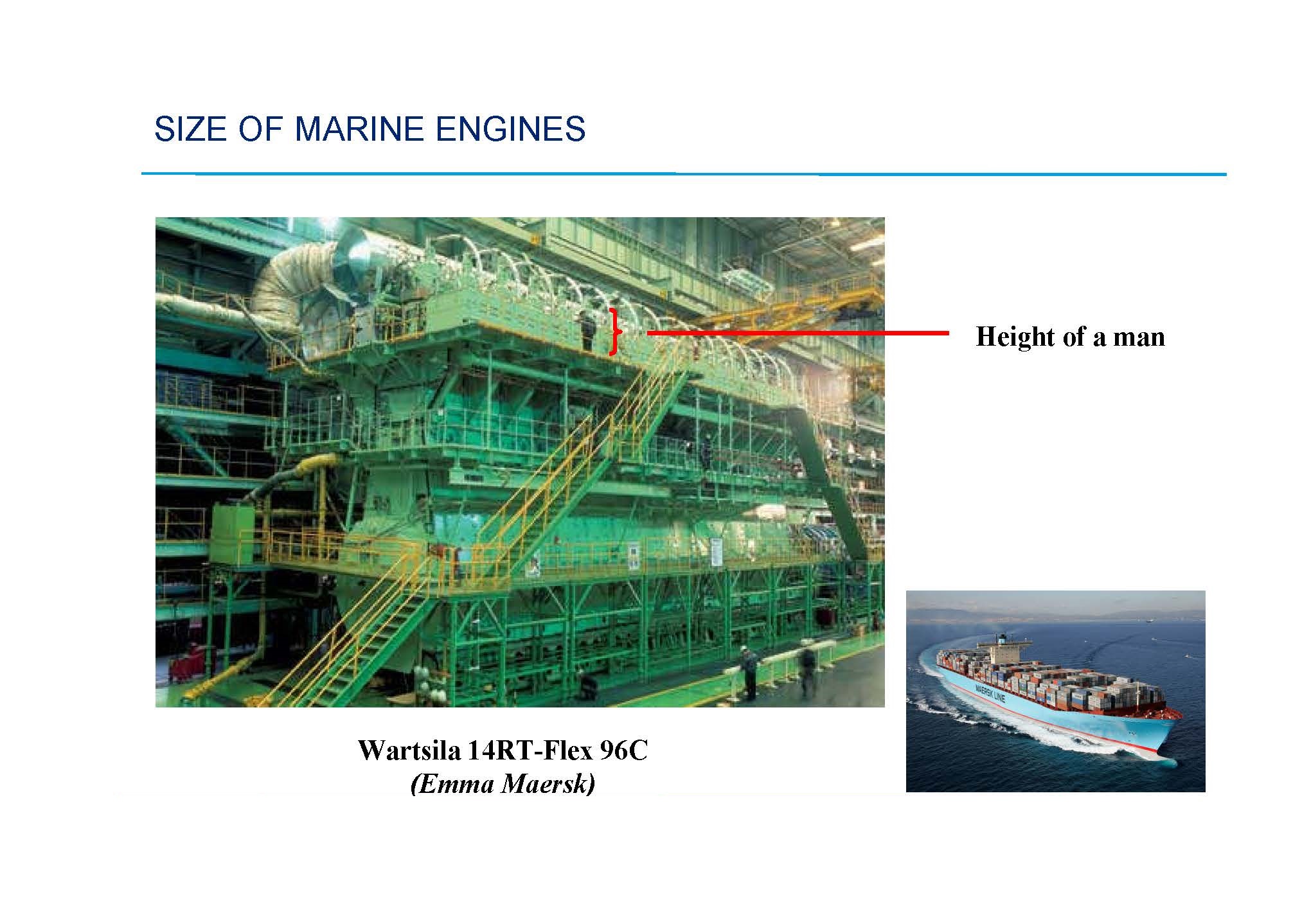 www.united-oil.com
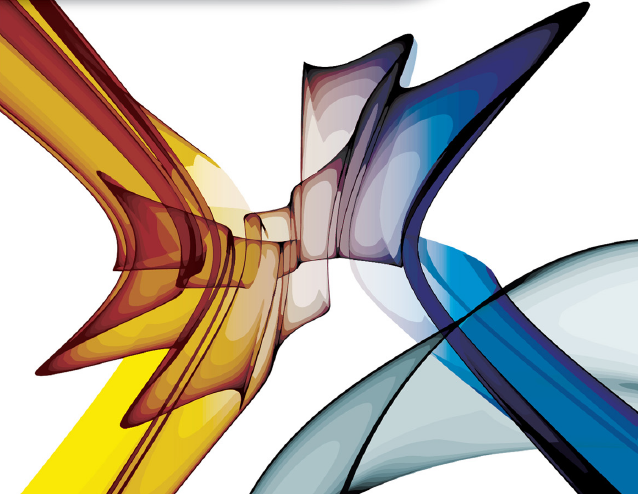 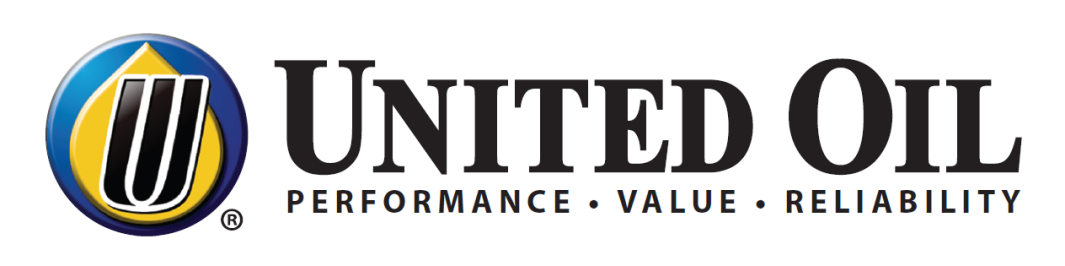 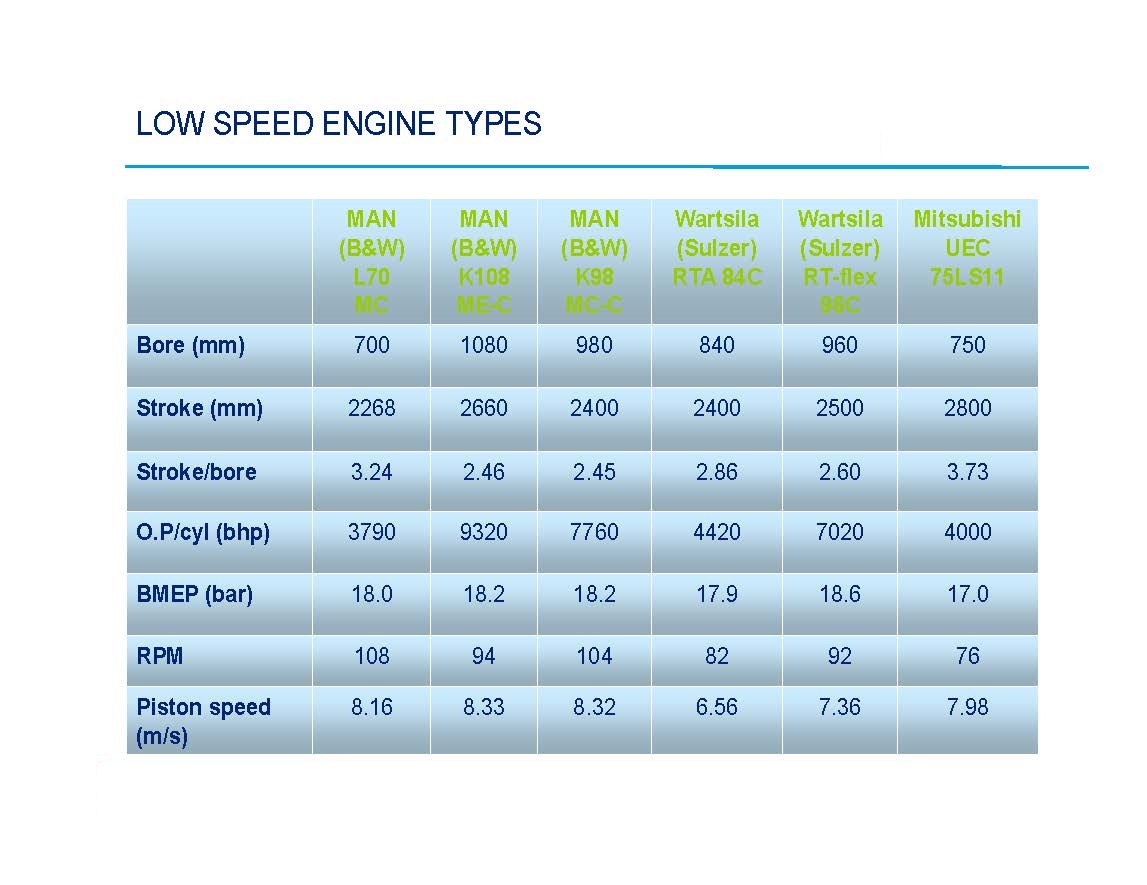 www.united-oil.com
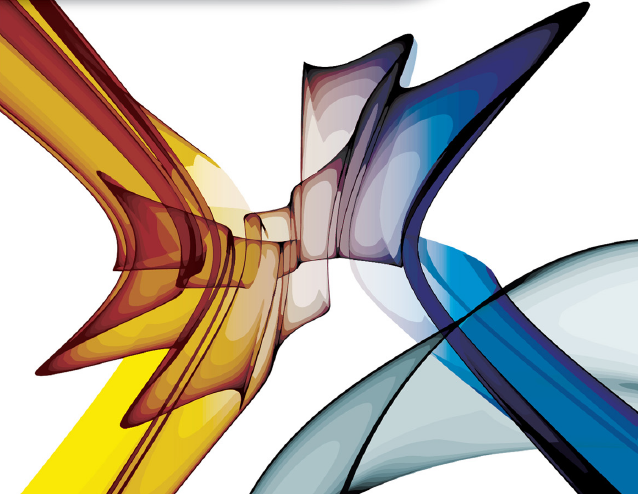 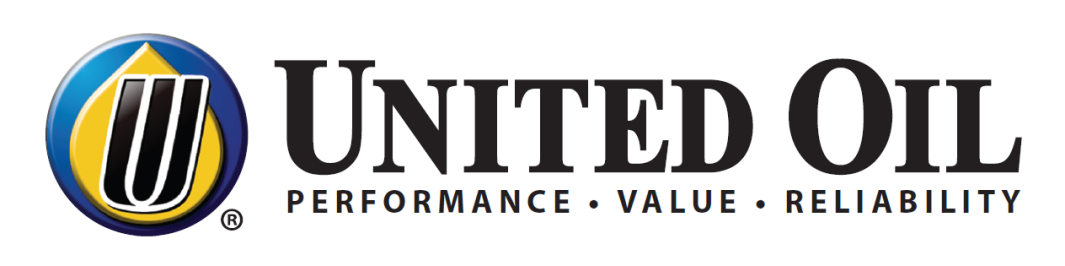 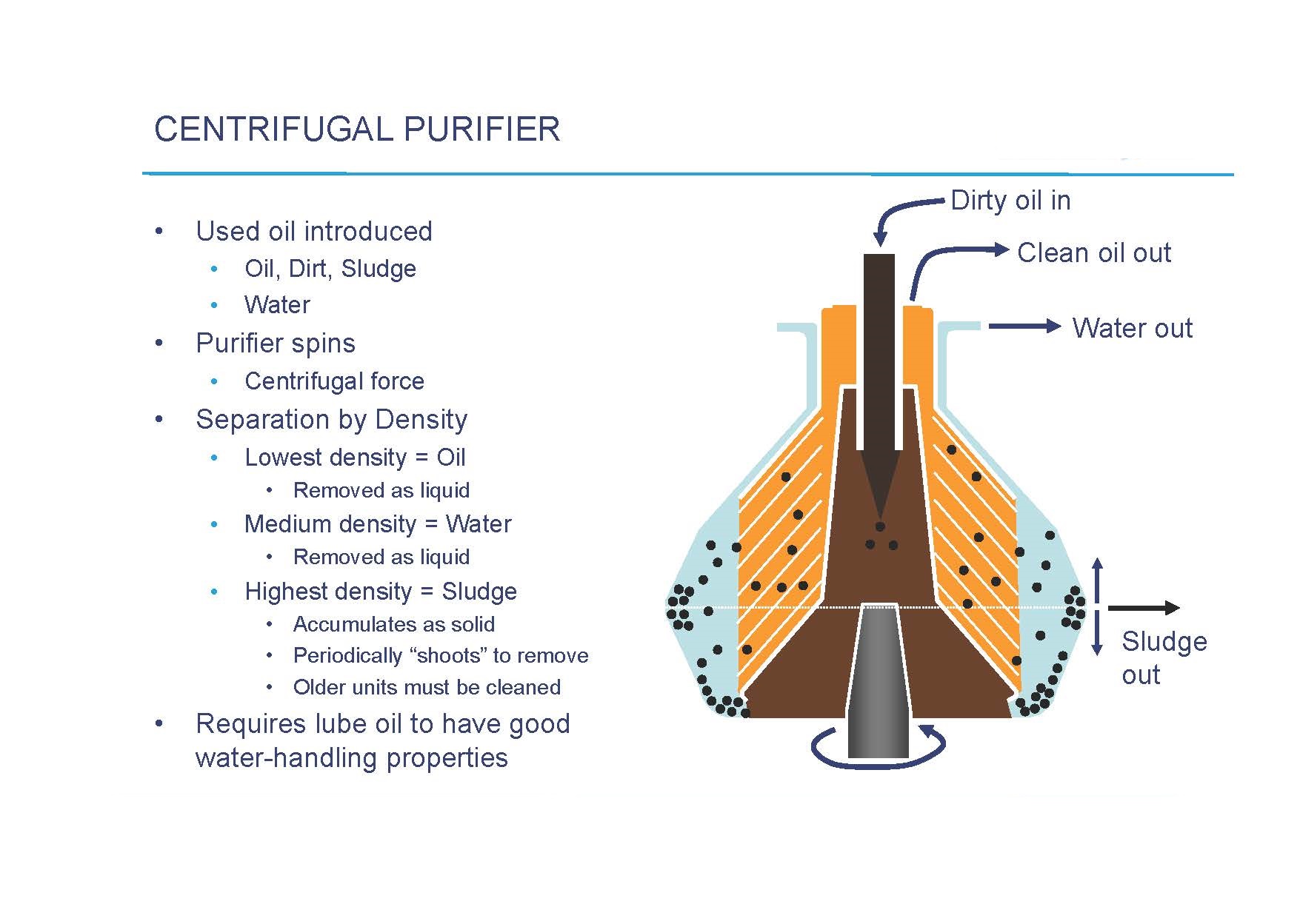 www.united-oil.com
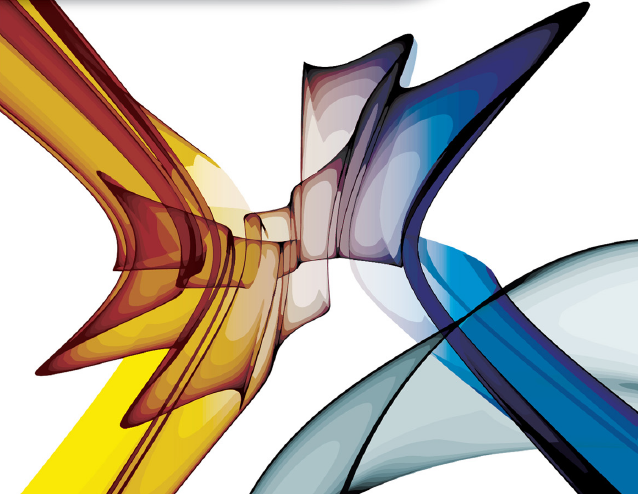 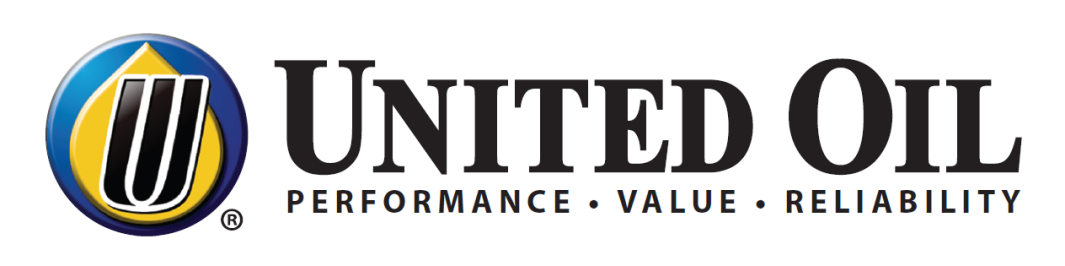 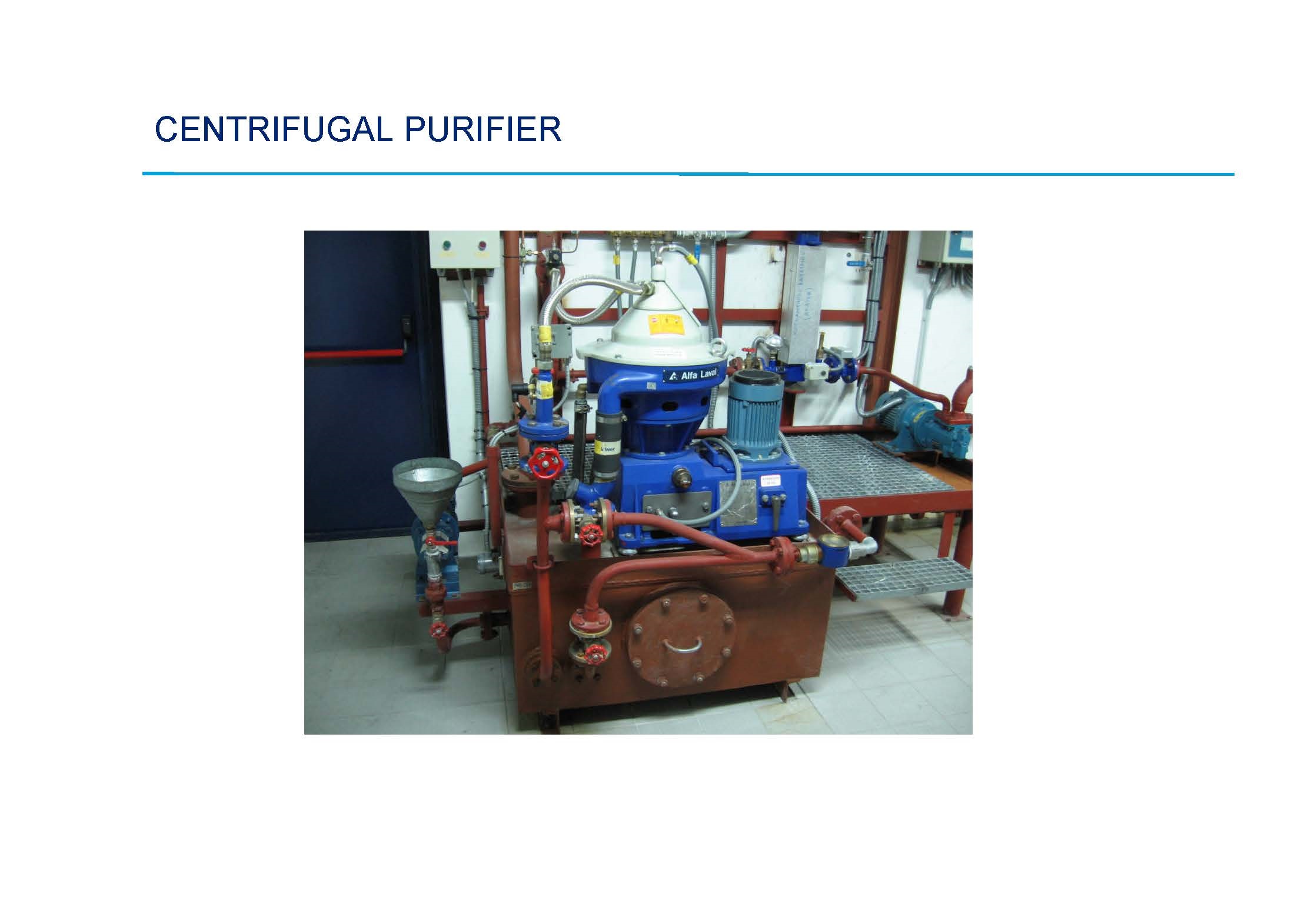 www.united-oil.com
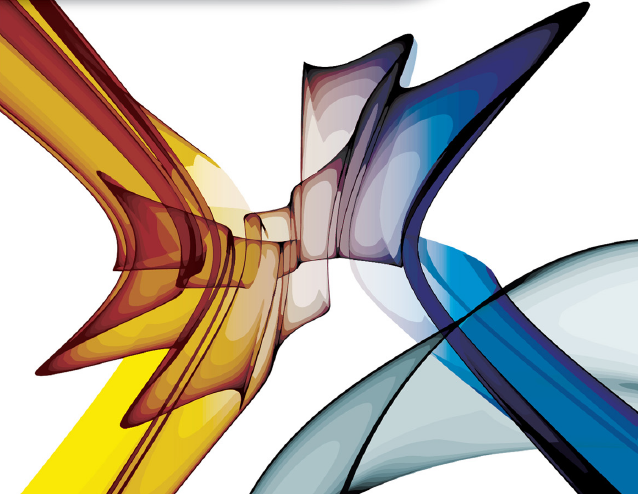 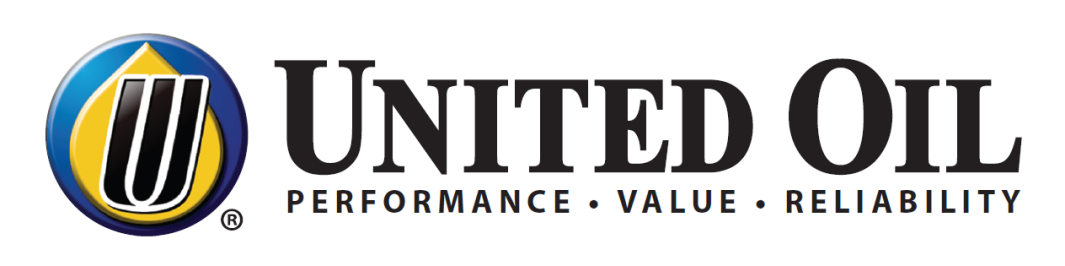 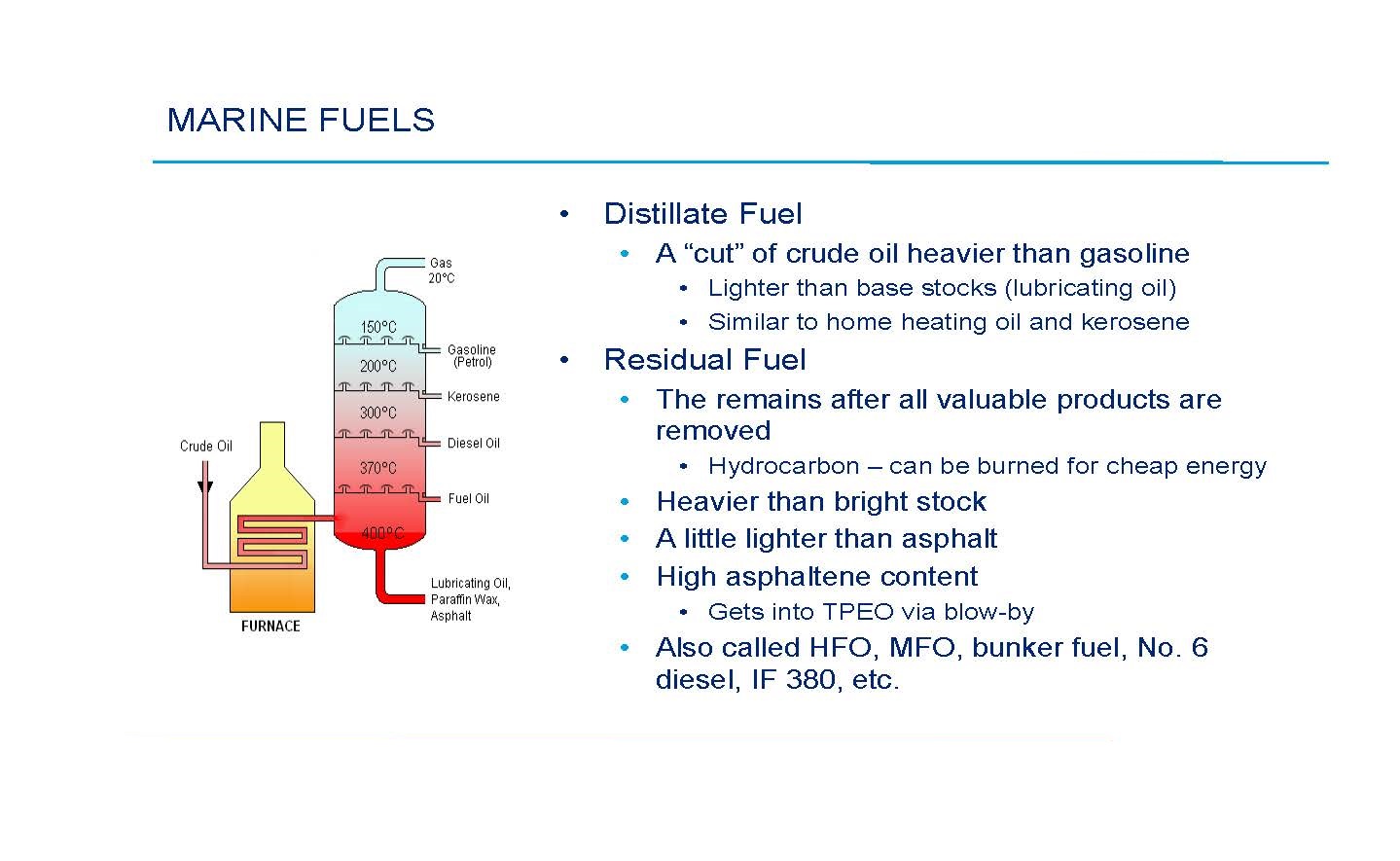 www.united-oil.com
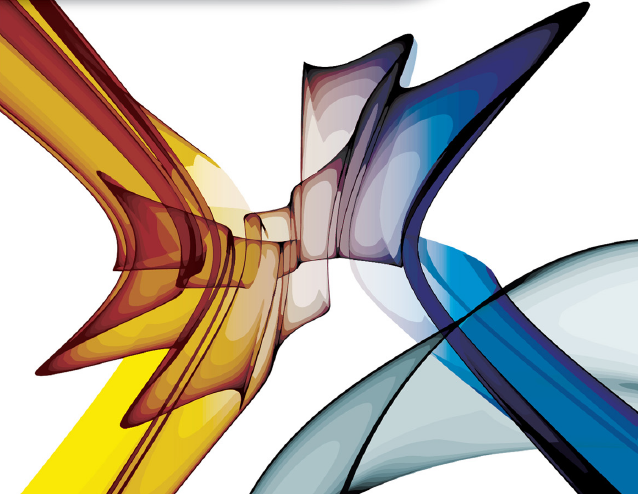 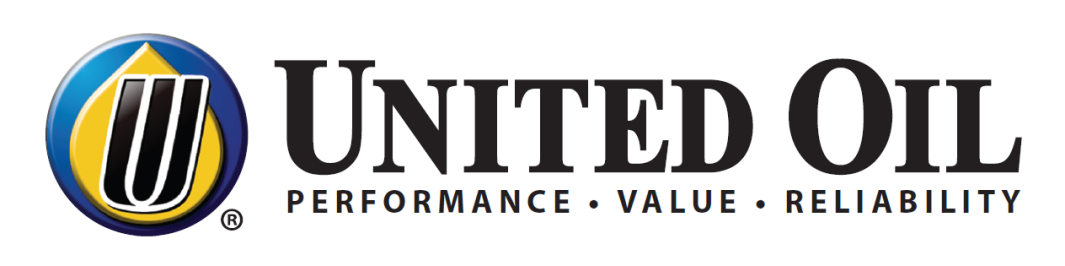 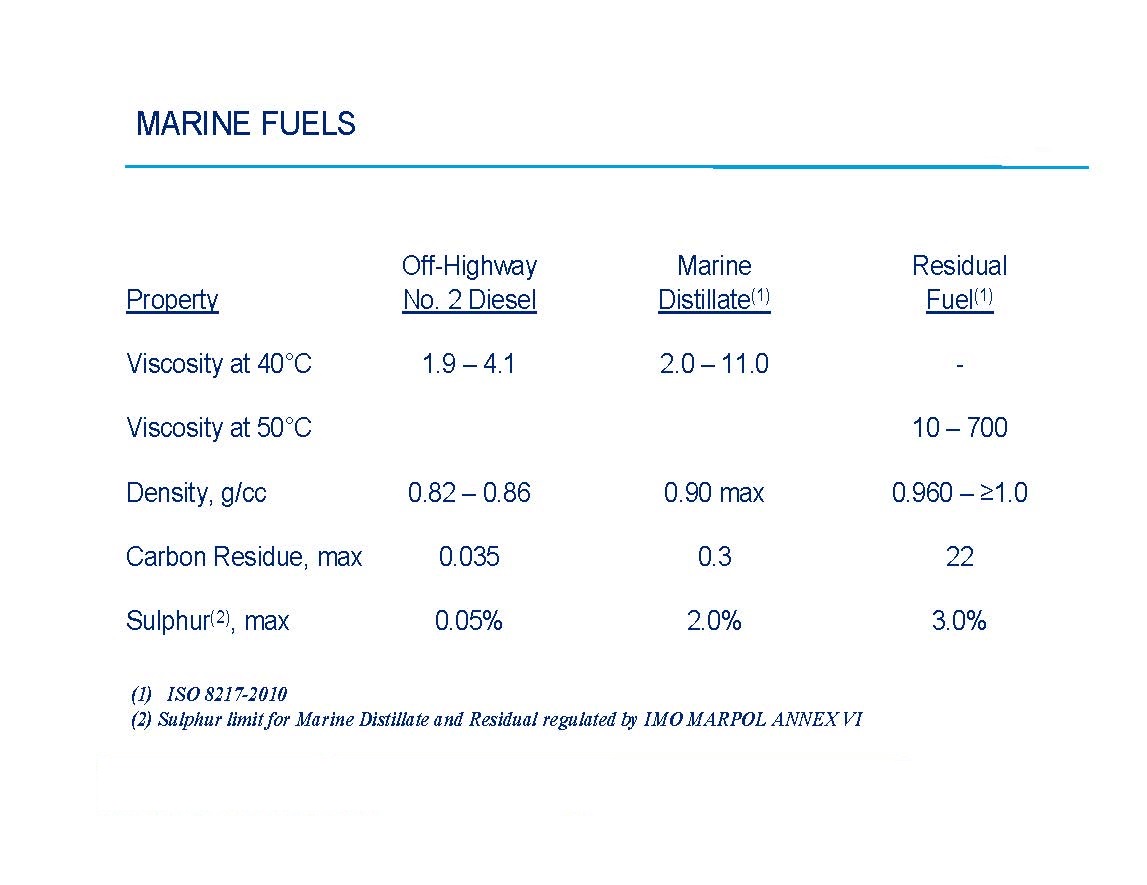 www.united-oil.com
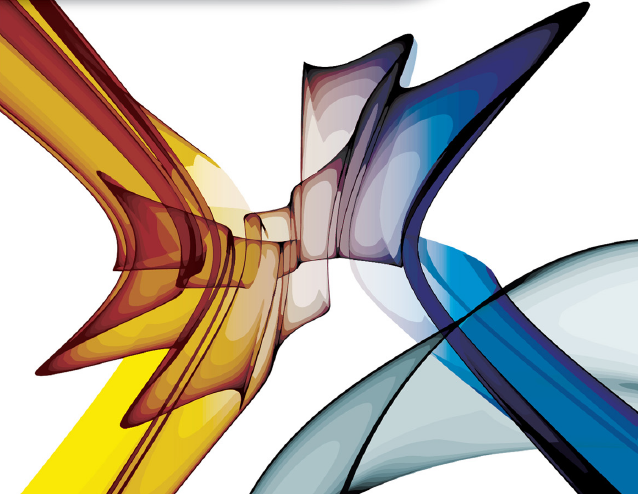 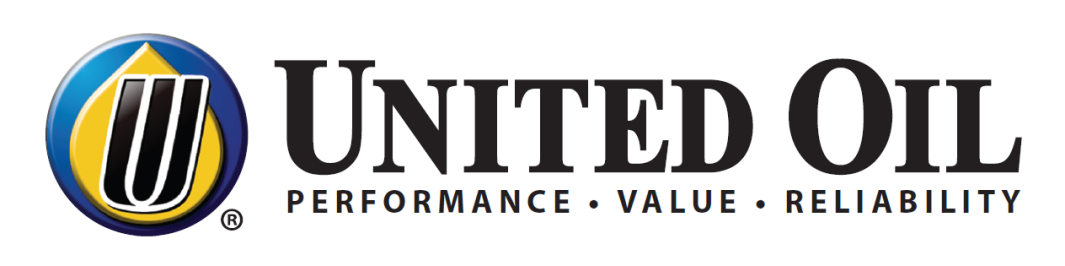 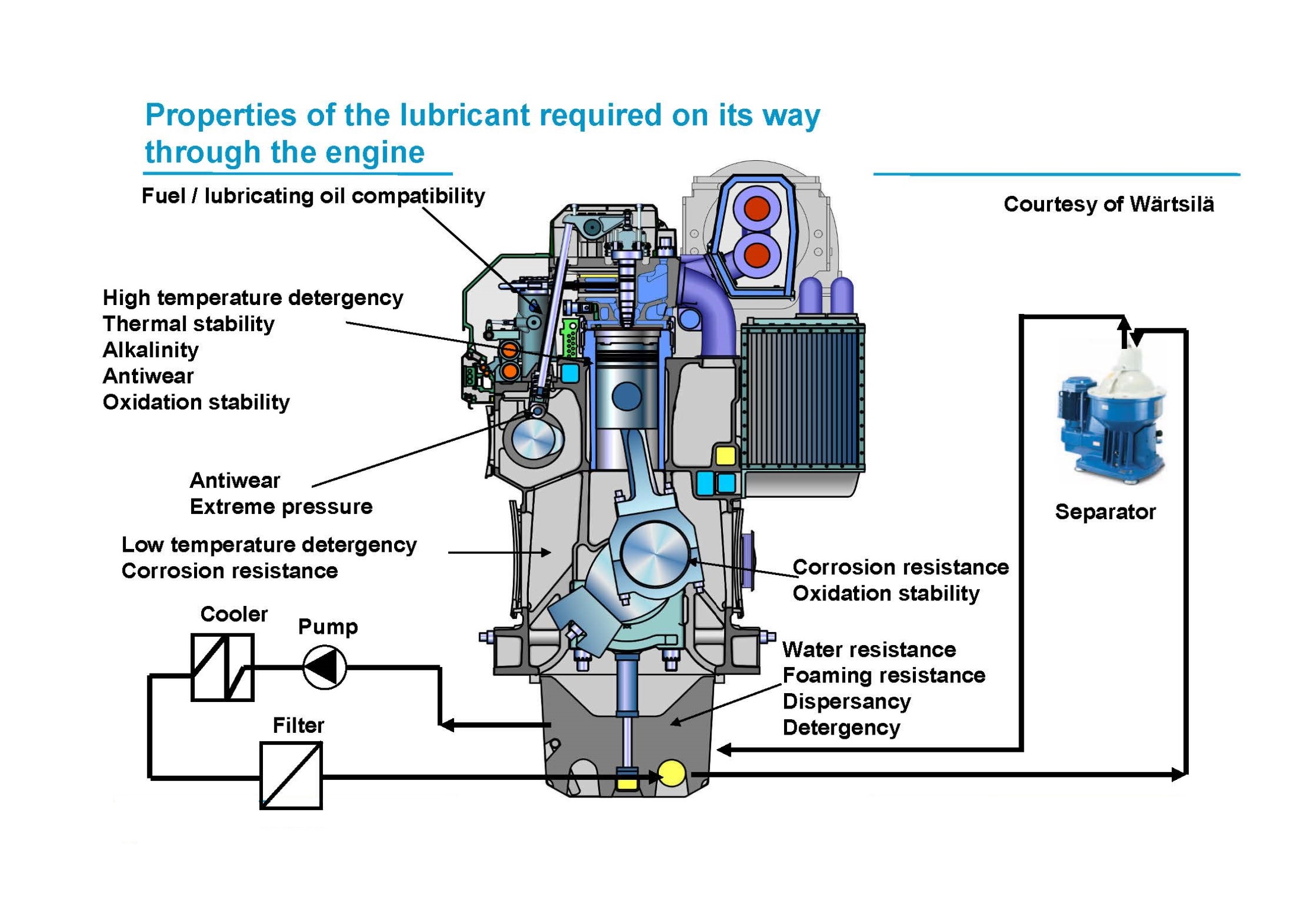 www.united-oil.com
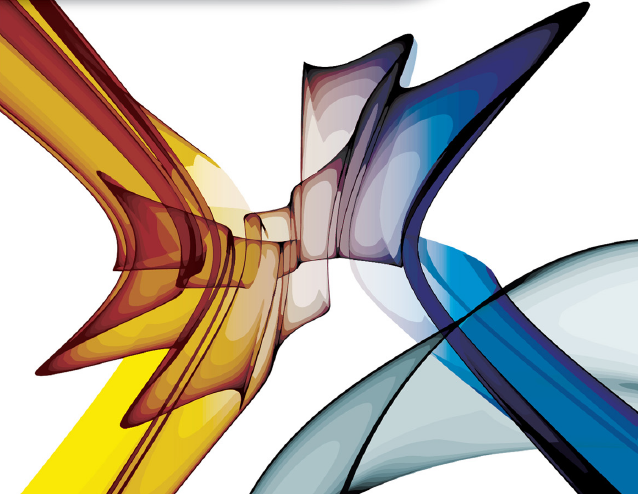 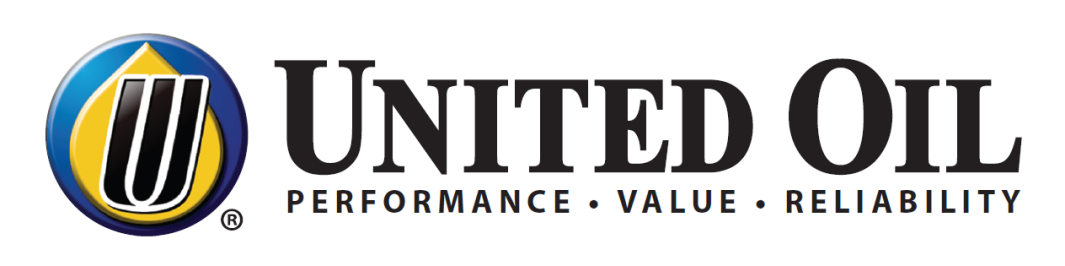 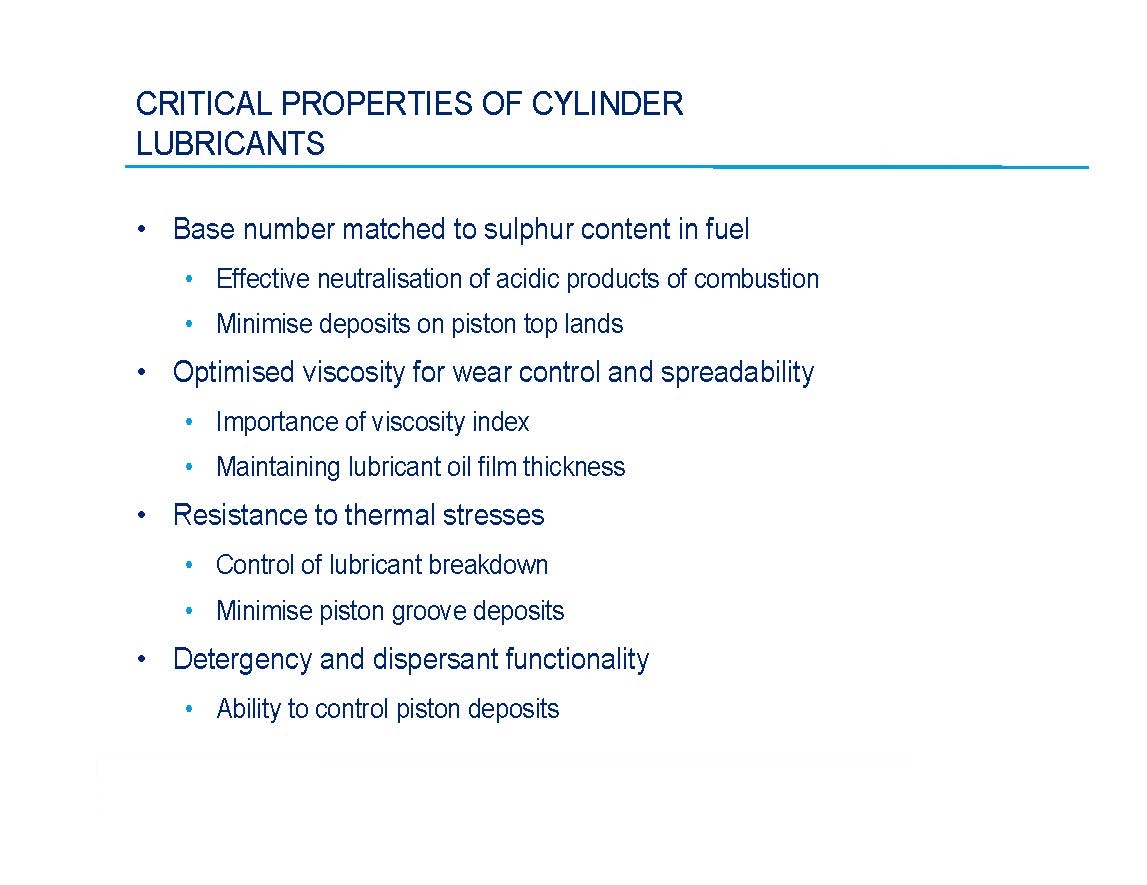 www.united-oil.com
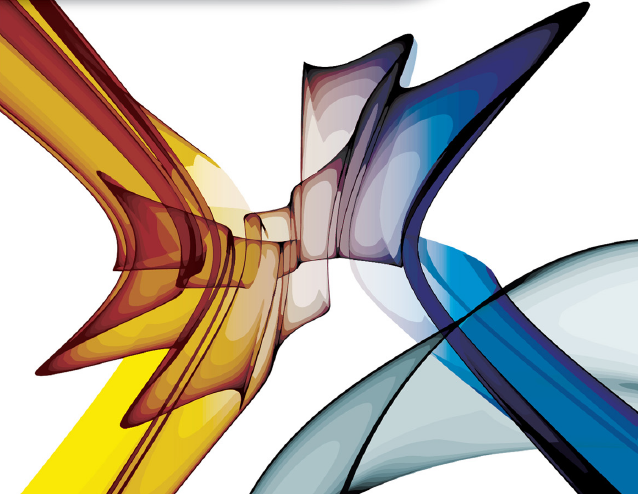 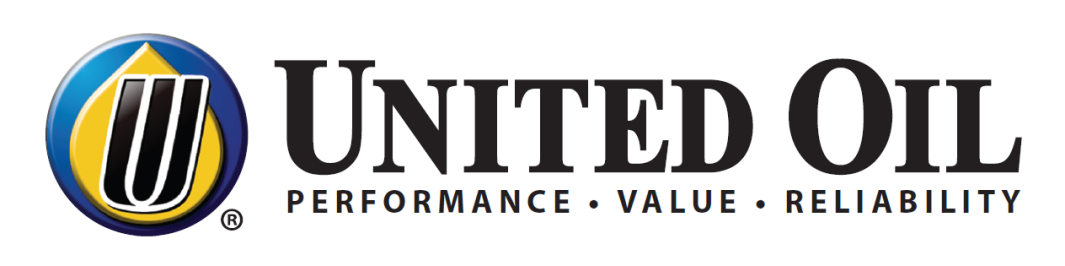 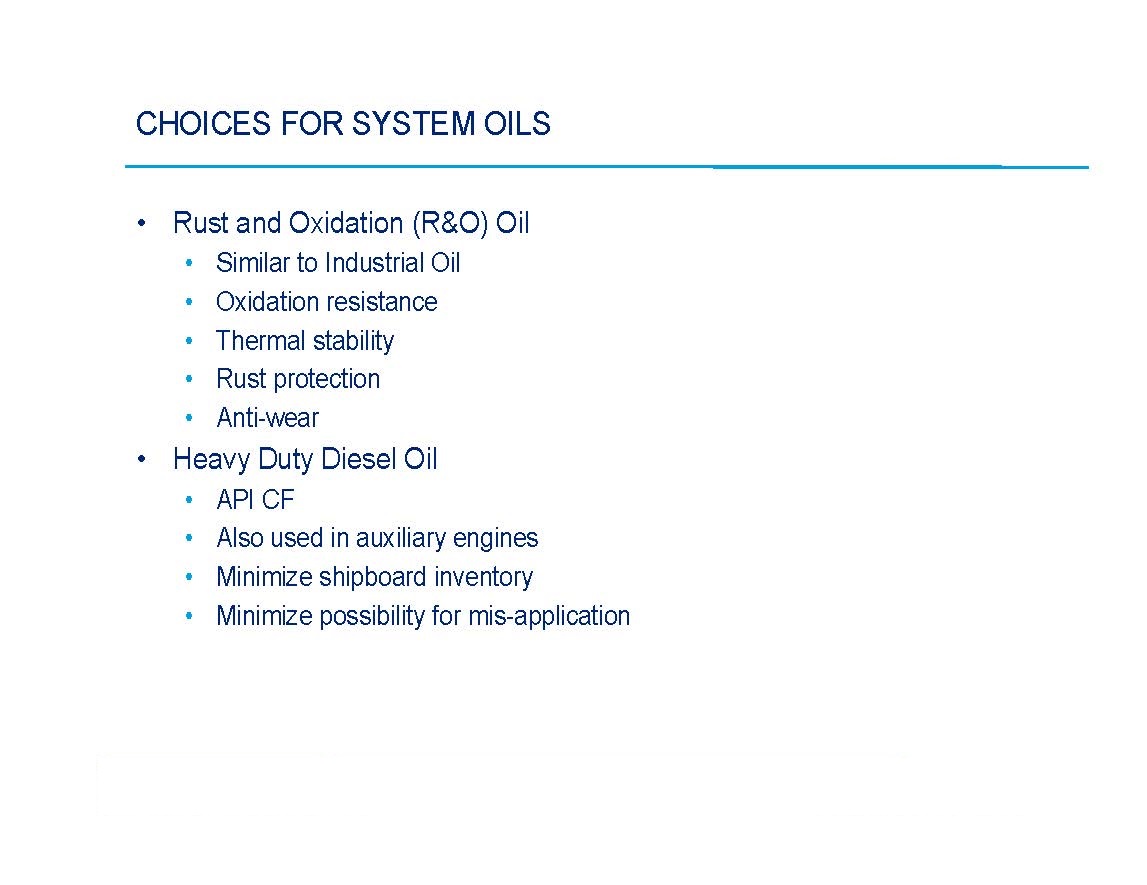 www.united-oil.com
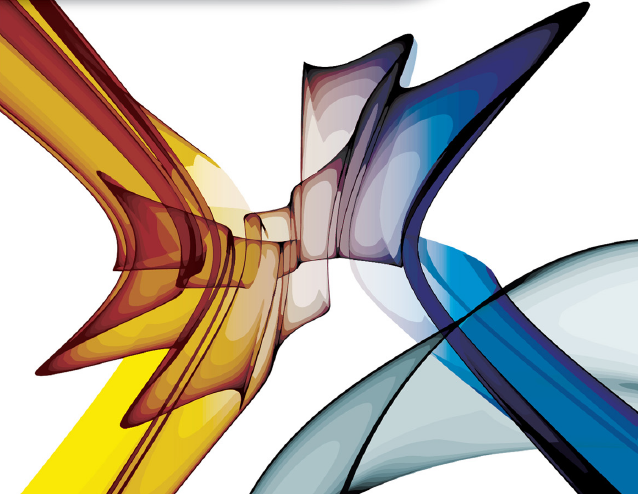 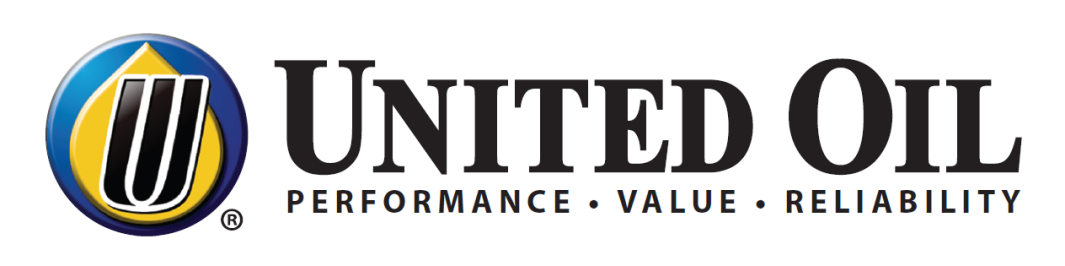 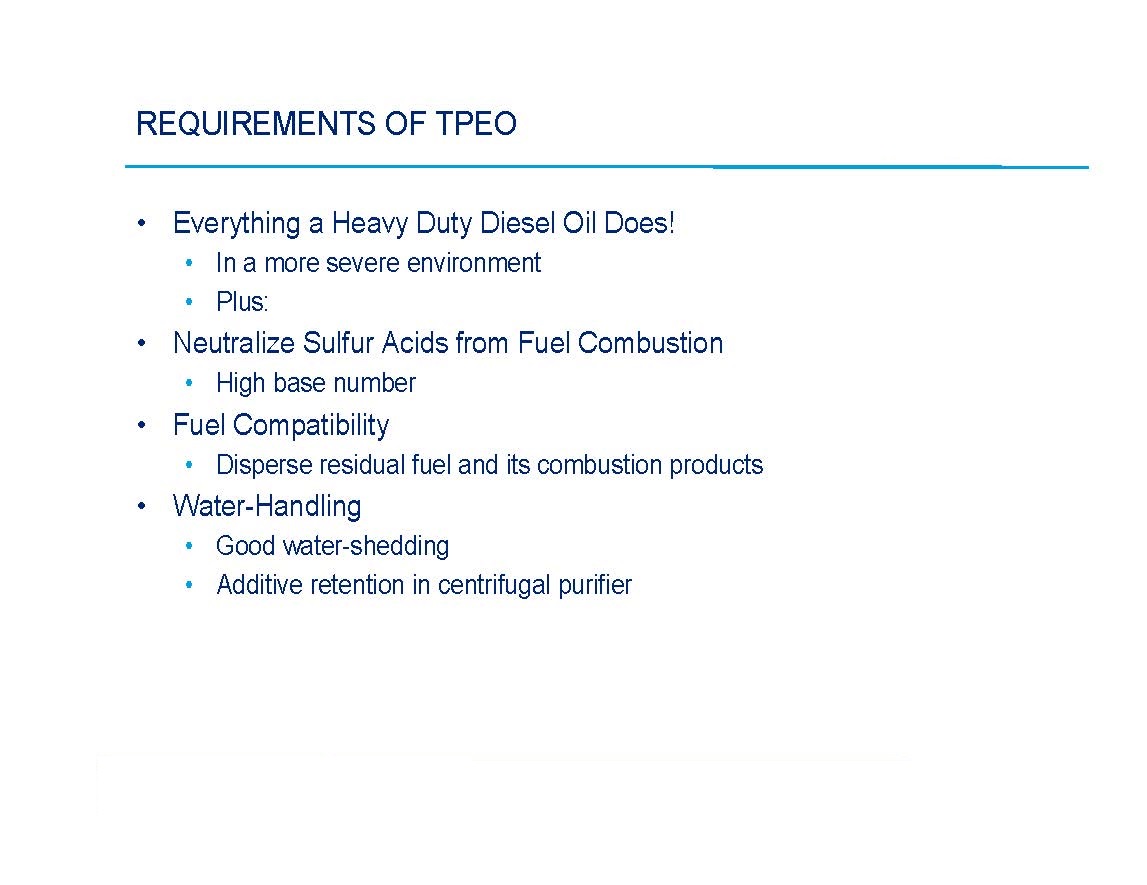 www.united-oil.com
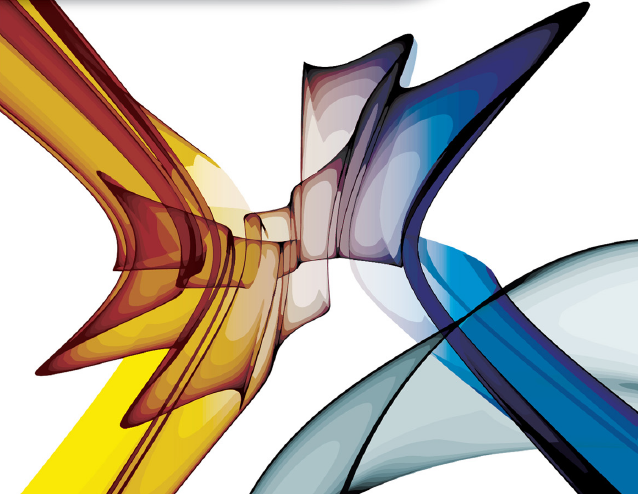 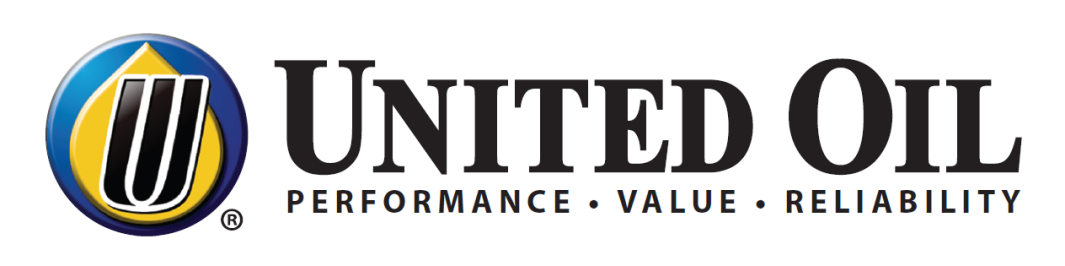 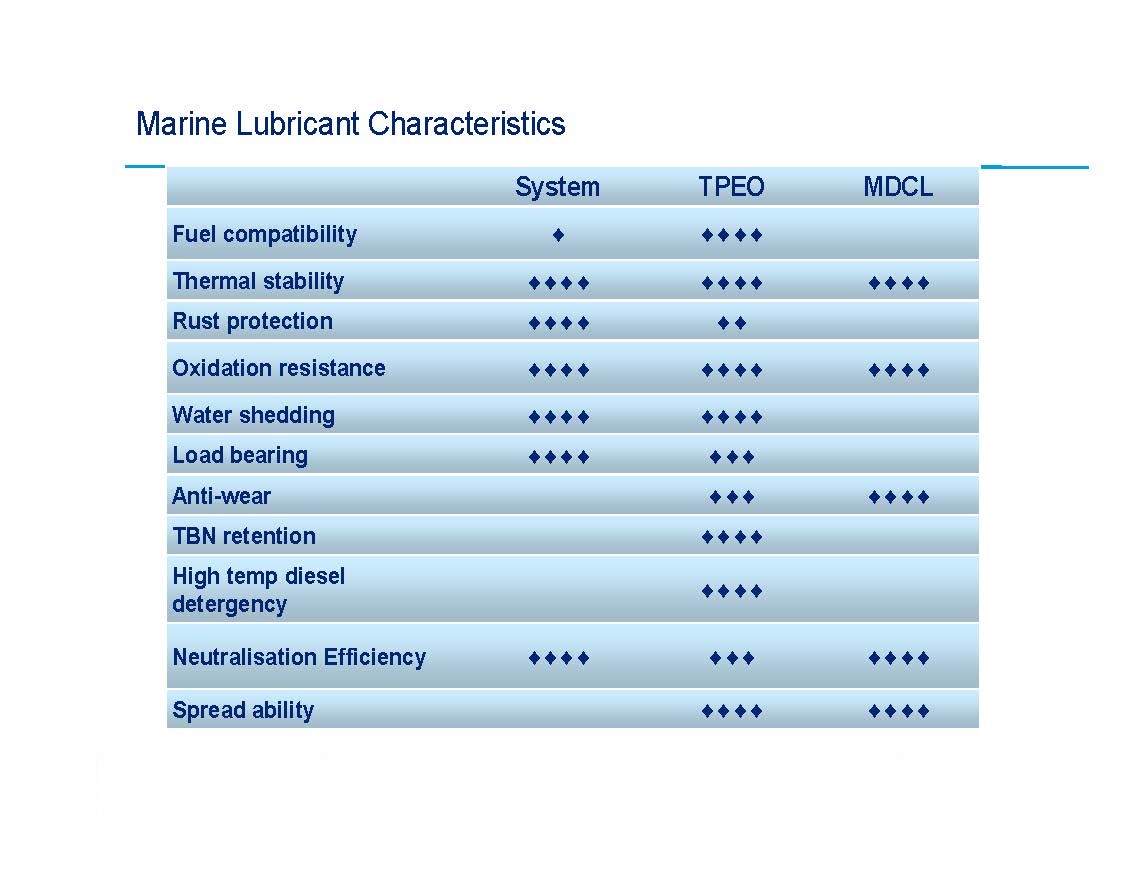 www.united-oil.com
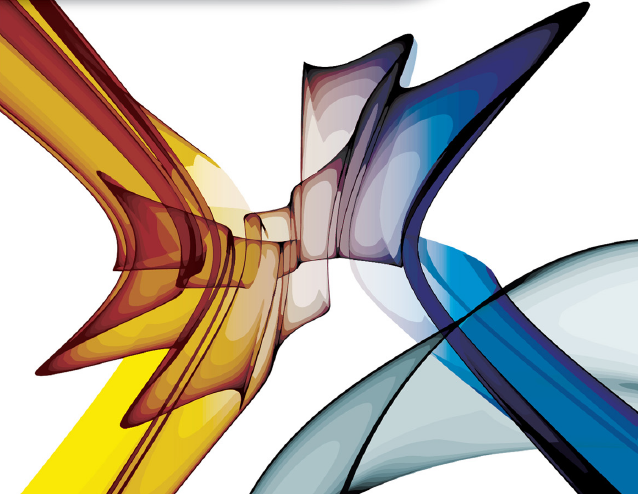 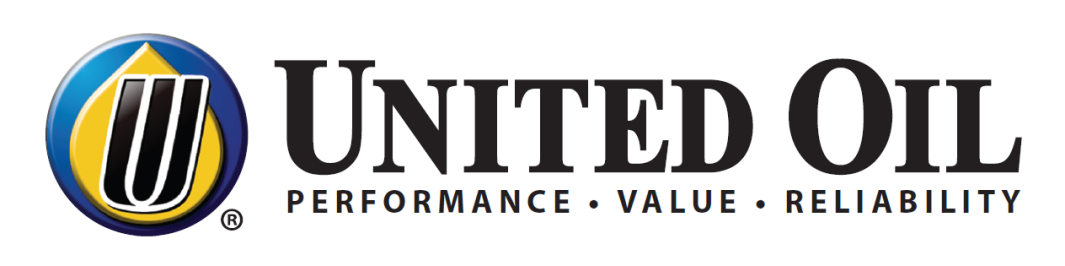 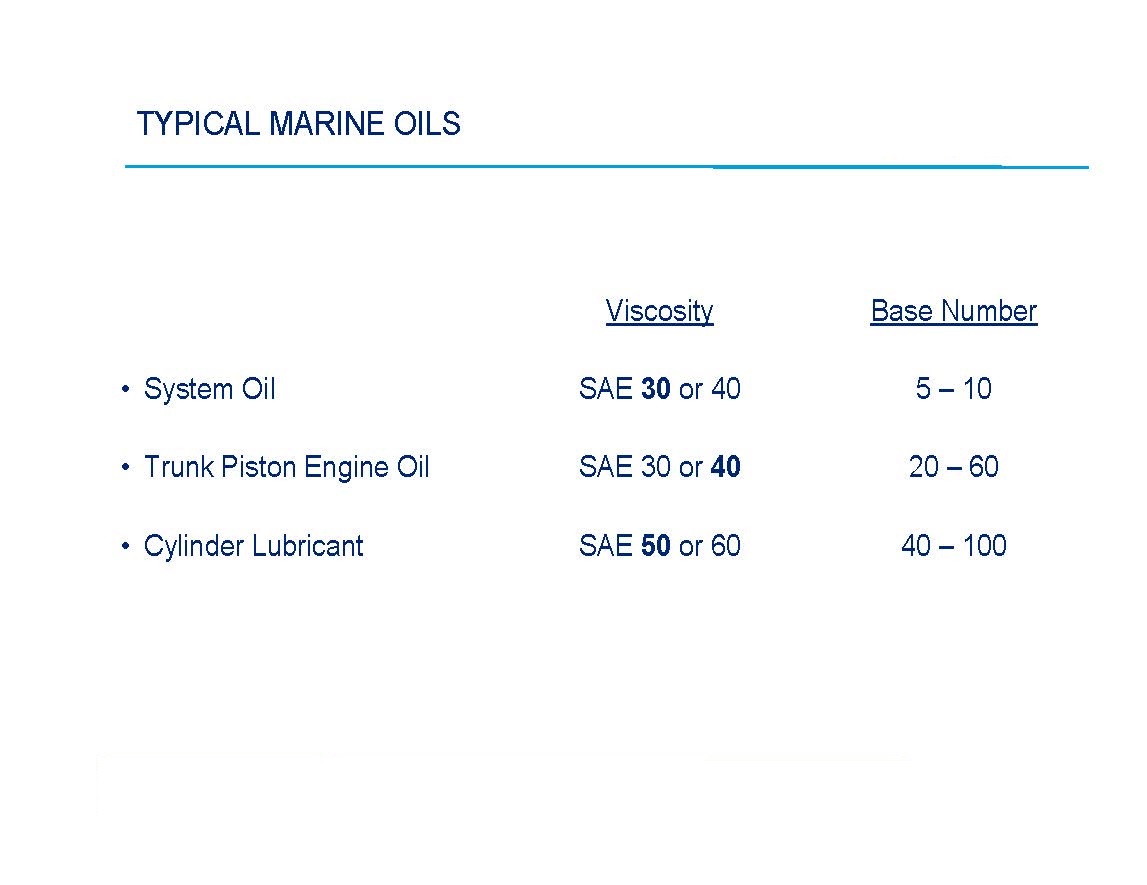 www.united-oil.com
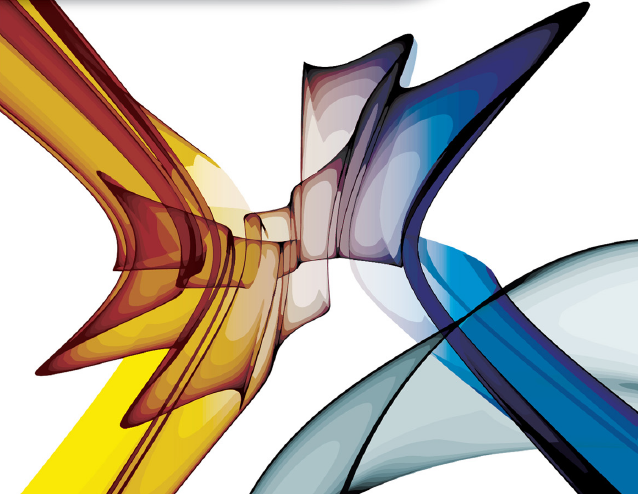 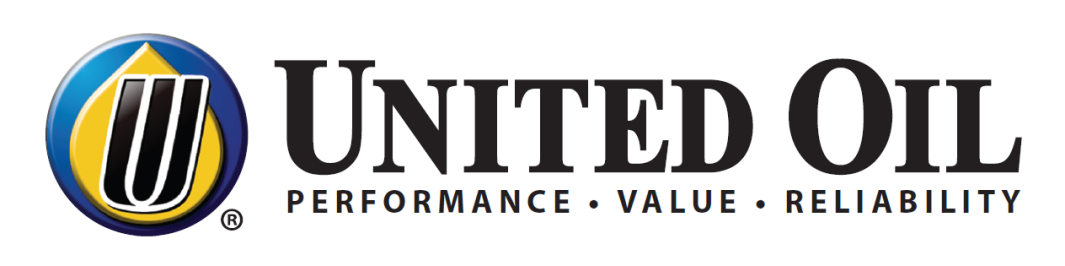 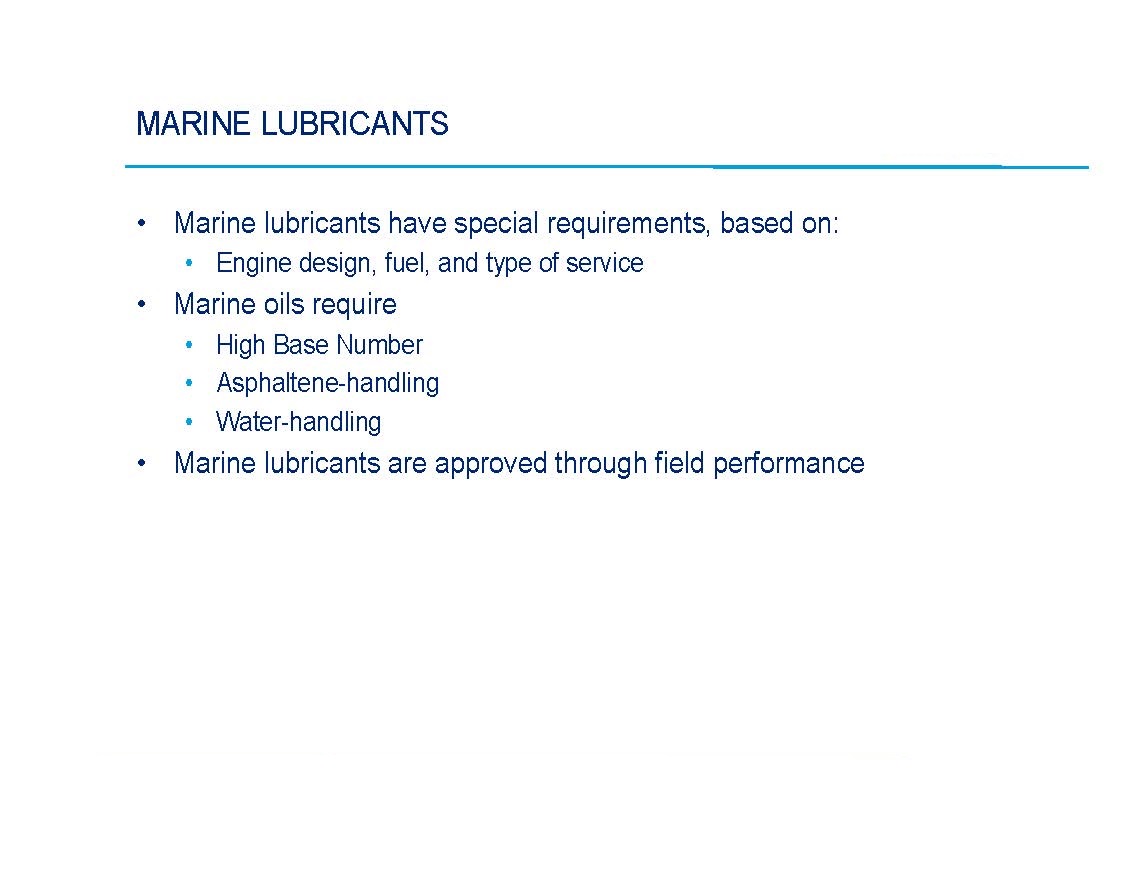 www.united-oil.com
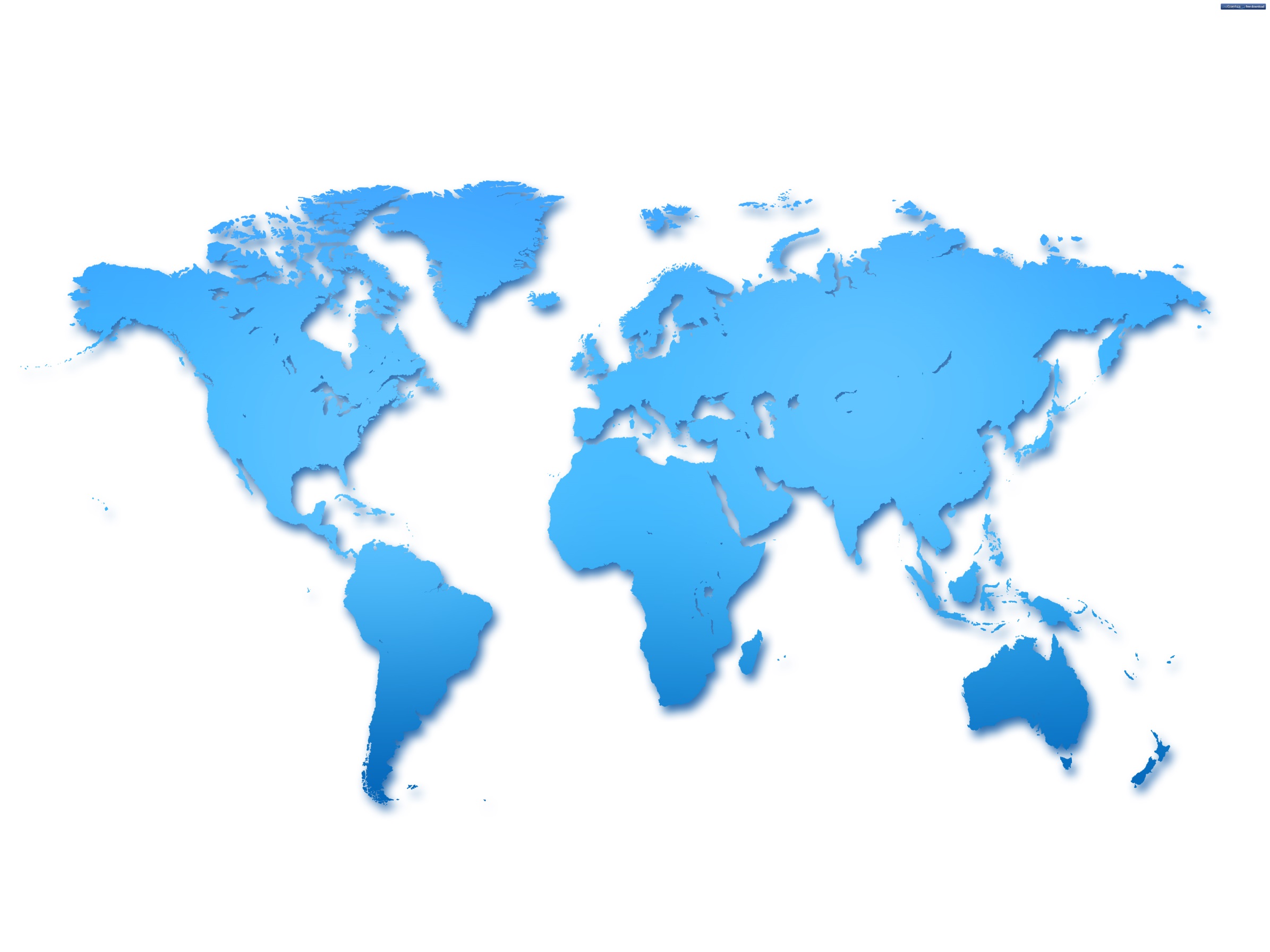 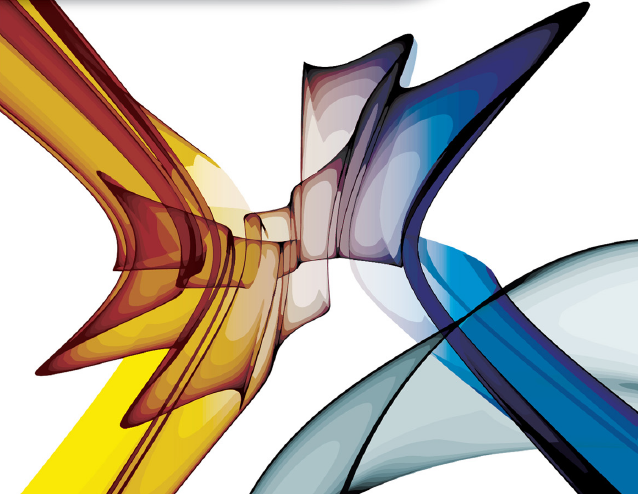 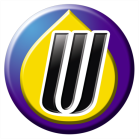 2020 Our Future, Our Growth
UNITED OIL MARKETS
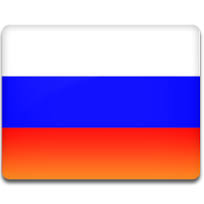 Russia
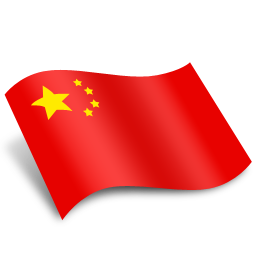 Myanmar
Singapore
Malaysia
Australia
Russia
Bangladesh
China
Sri  Lanka
Indonesia
Philippines
Vietnam
Cyprus
Bahrain
Lebanon
Pakistan
Papua New Guinea
17. Taiwan
18. Hong Kong
19. Macau
20. Thailand
21. Cambodia
22. Korea
23. Japan
24. Solomon Islands
25. Samoa
26. Fiji Islands
27. Yemen
28. Congo
29. Gabon
30. Ghana
31. New Zealand
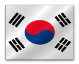 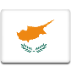 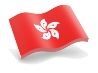 Korea
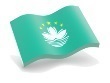 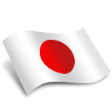 China
Cyprus
Hong Kong
Macau
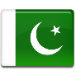 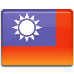 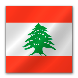 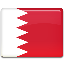 Japan
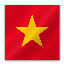 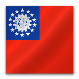 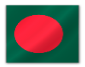 Pakistan
Lebanon
Bahrain
Taiwan
Vietnam
Myanmar
Bangladesh
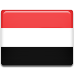 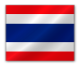 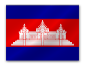 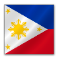 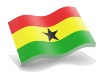 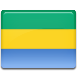 Yemen
Thailand
Cambodia
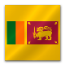 Philippines
Ghana
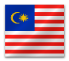 Gabon
Sri Lanka
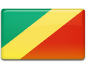 Malaysia
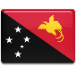 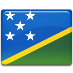 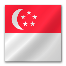 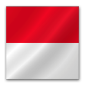 Congo
Papua New Guinea
Solomon Islands
Singapore
Indonesia
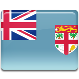 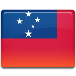 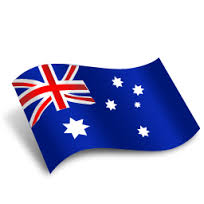 Samoa
Fiji Islands
Total: 31 countries
Australia
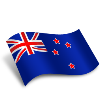 New Zealand
80
www.united-oil.com
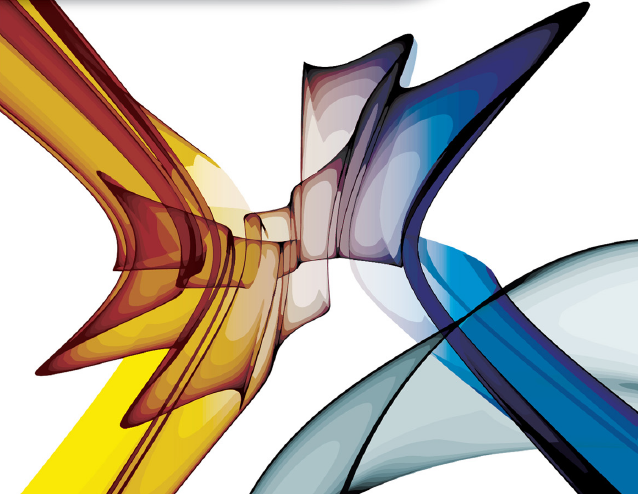 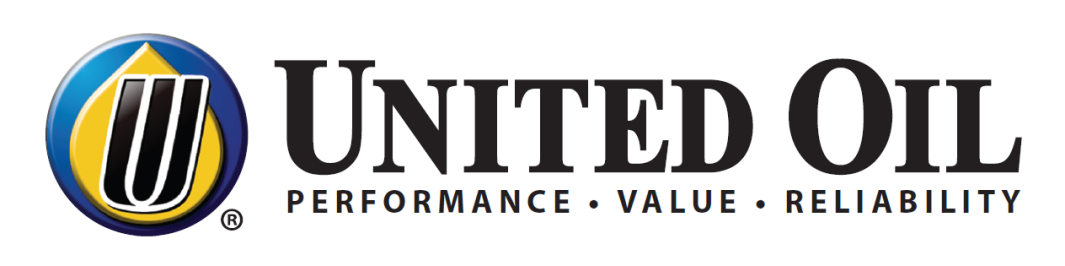 THANK YOU FOR YOUR ATTENTION
www.united-oil.com